Efficient Zero-Knowledge Proofs: Theory and Practice
Jiaheng Zhang
jiahengzhang1996@gmail.com
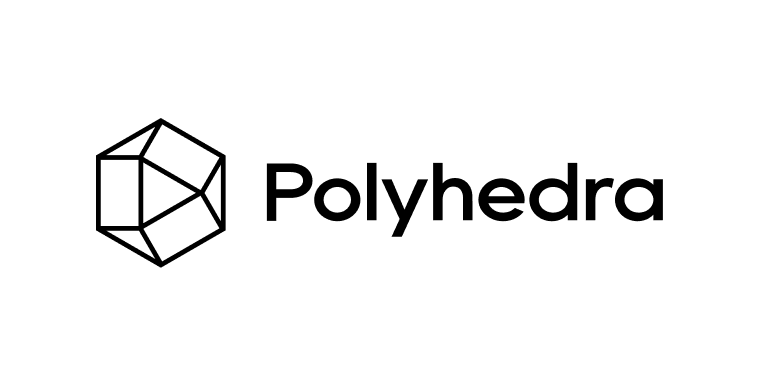 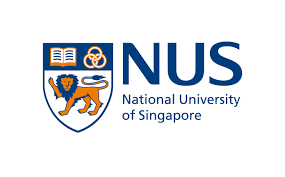 1
[Speaker Notes: Thank you very much for the nice introduction. Today I will talk about a cryptographic protocol called zero-knowledge proof from both theoretical and practical perspectives. In theory, we will cover how to design the efficient protocol for general computation. In practice,  we will cover how to apply the protocols to blockchain and machine learning.]
Verification
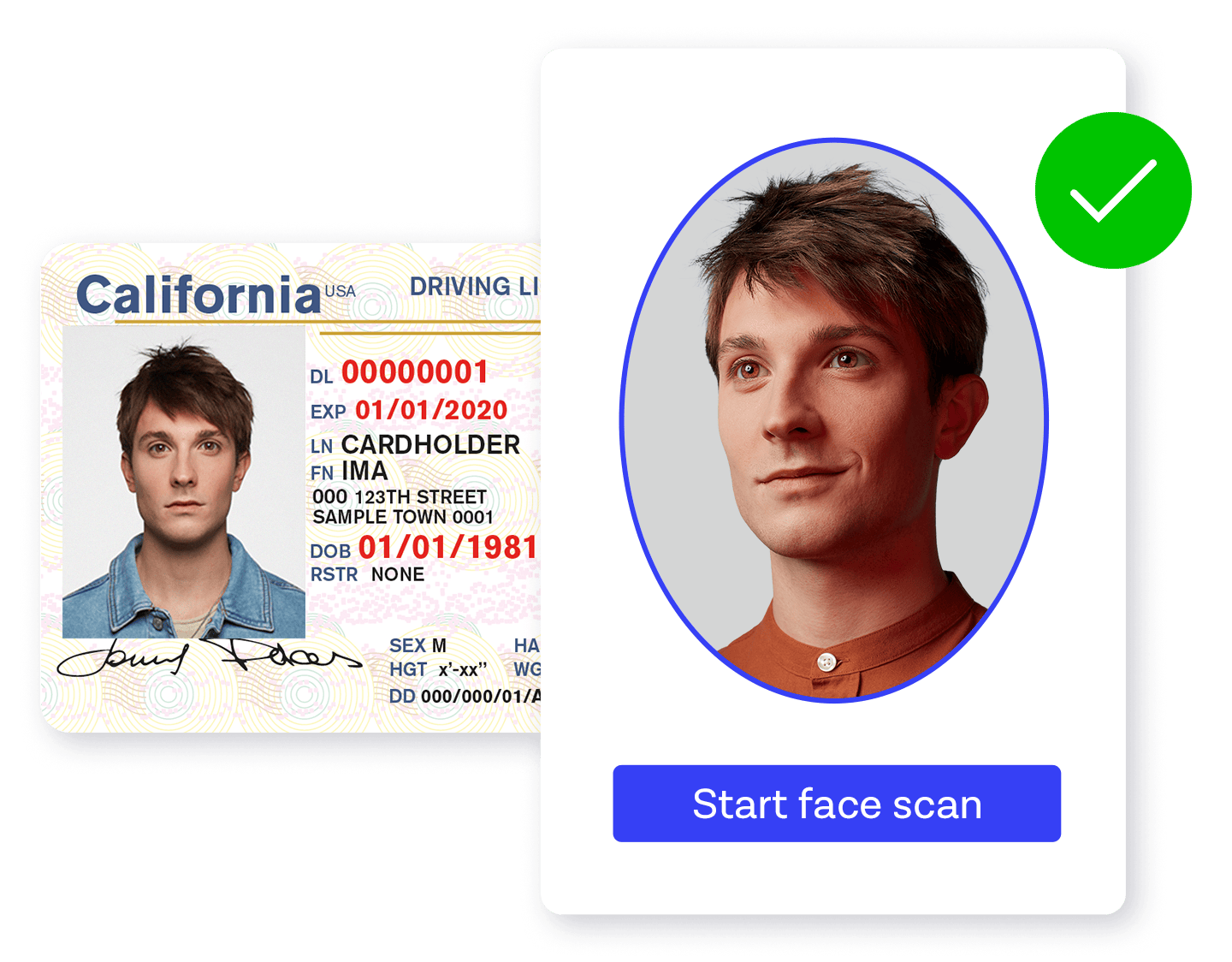 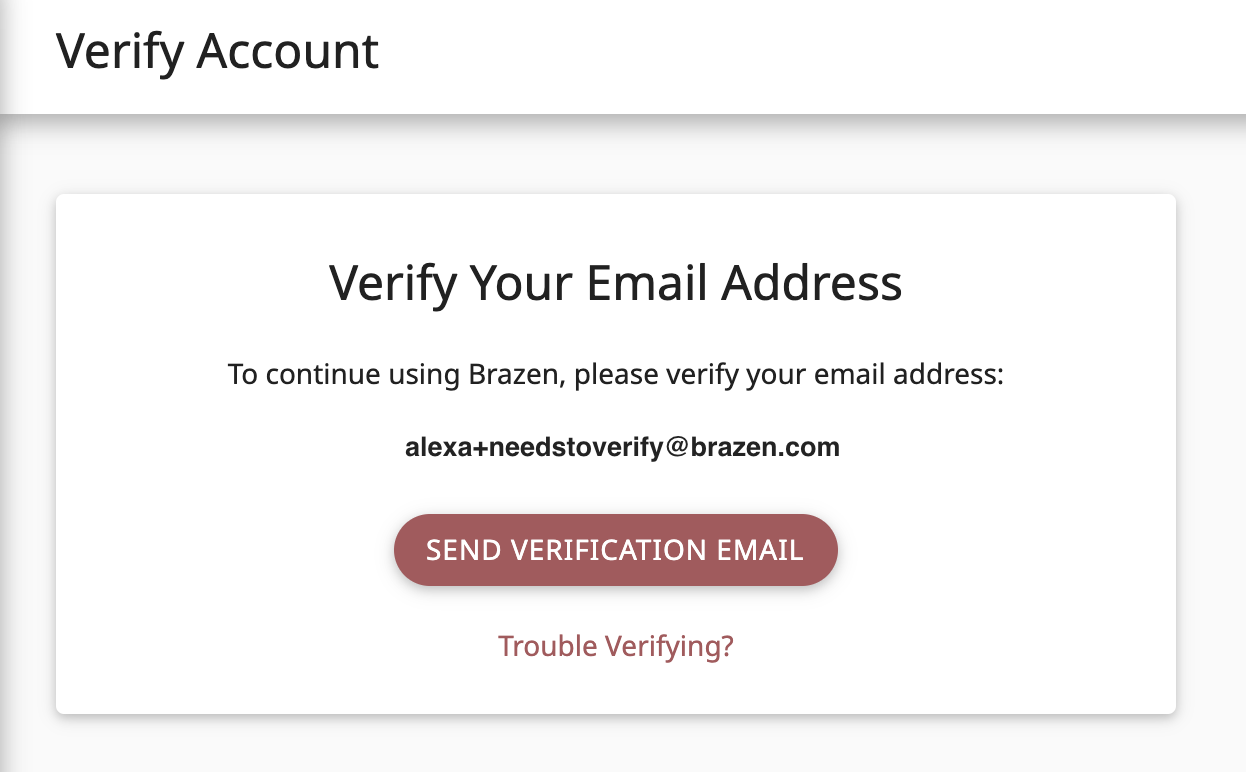 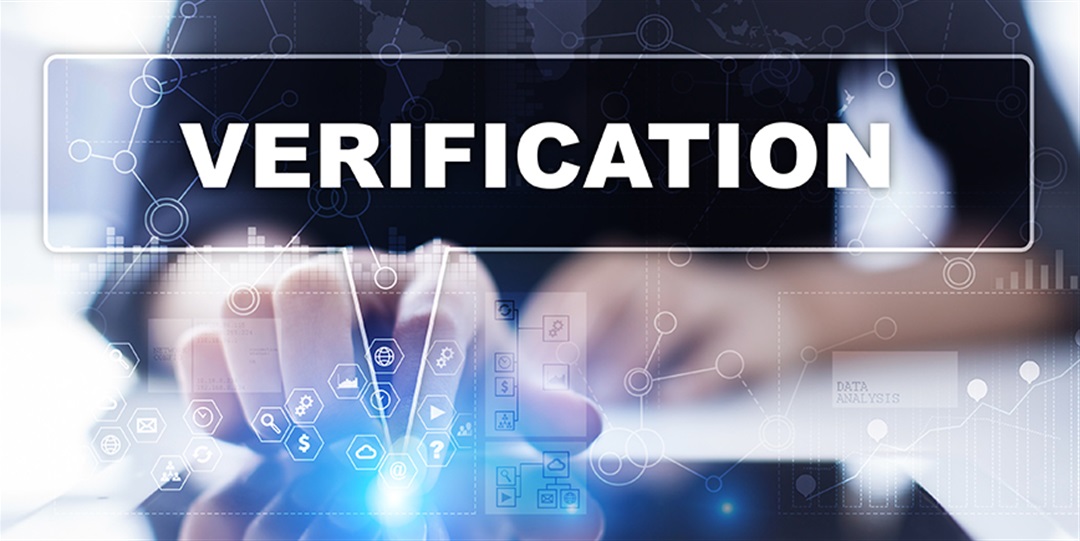 2
[Speaker Notes: The verification is everywhere in our daily life, for example, we need to show the ID card for verification in many scenarios.  We  use the fingerprint as the verification to unlock the computer. And we need the verification for email log-in.]
Privacy
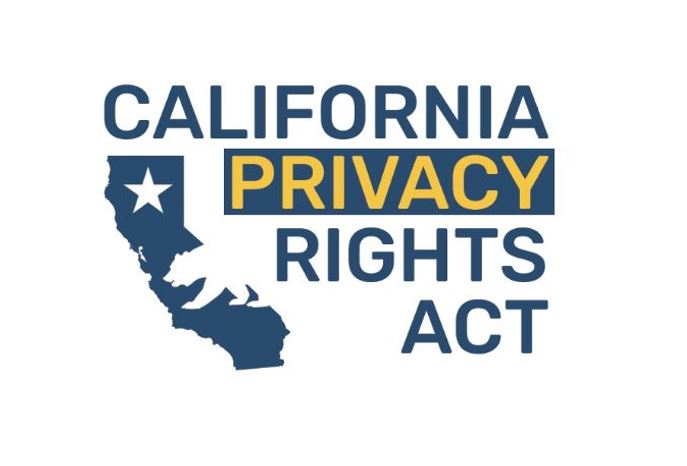 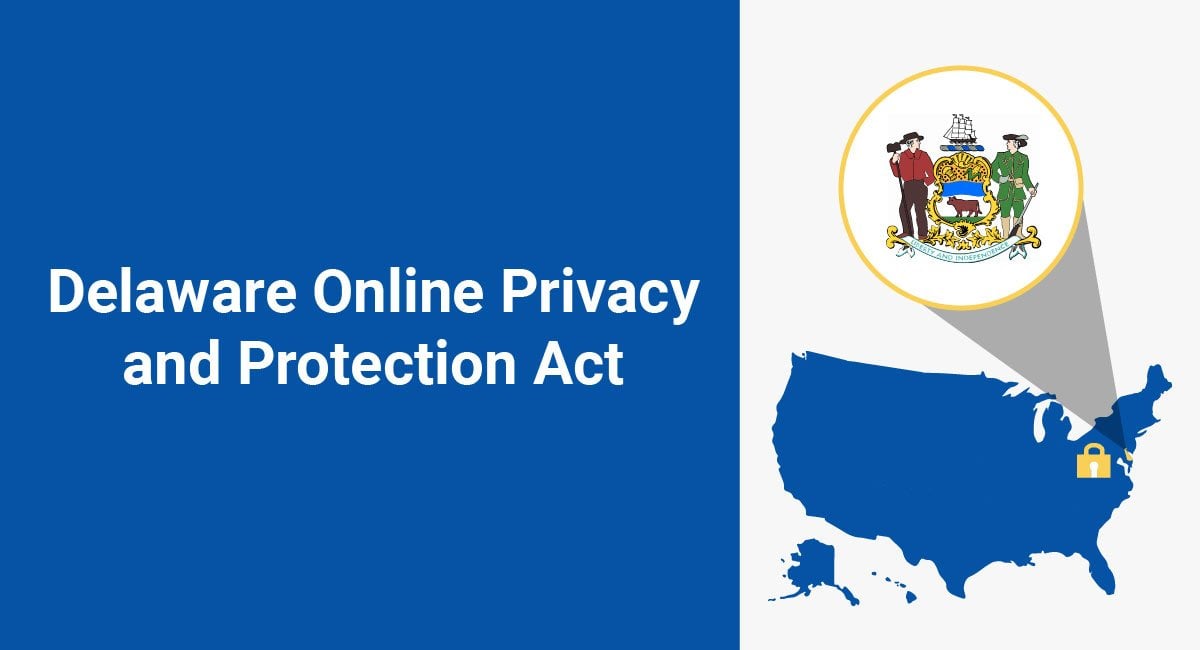 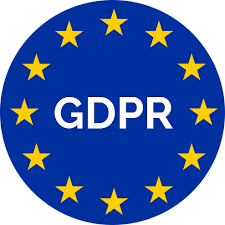 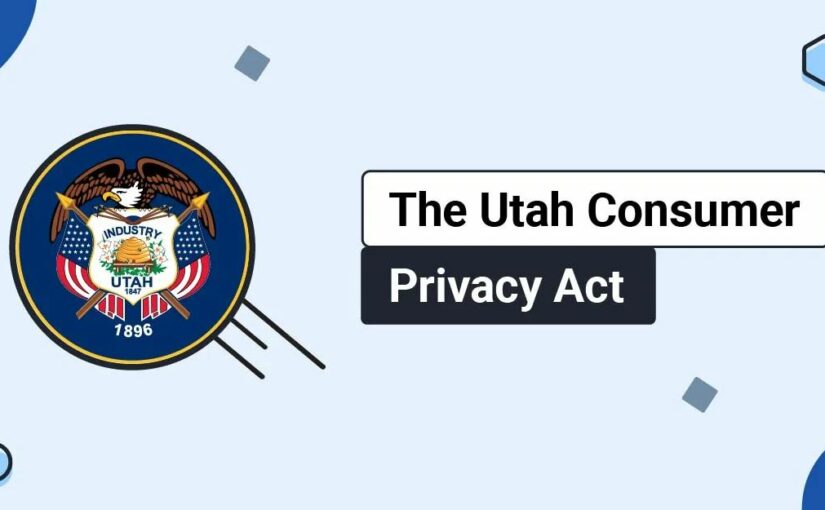 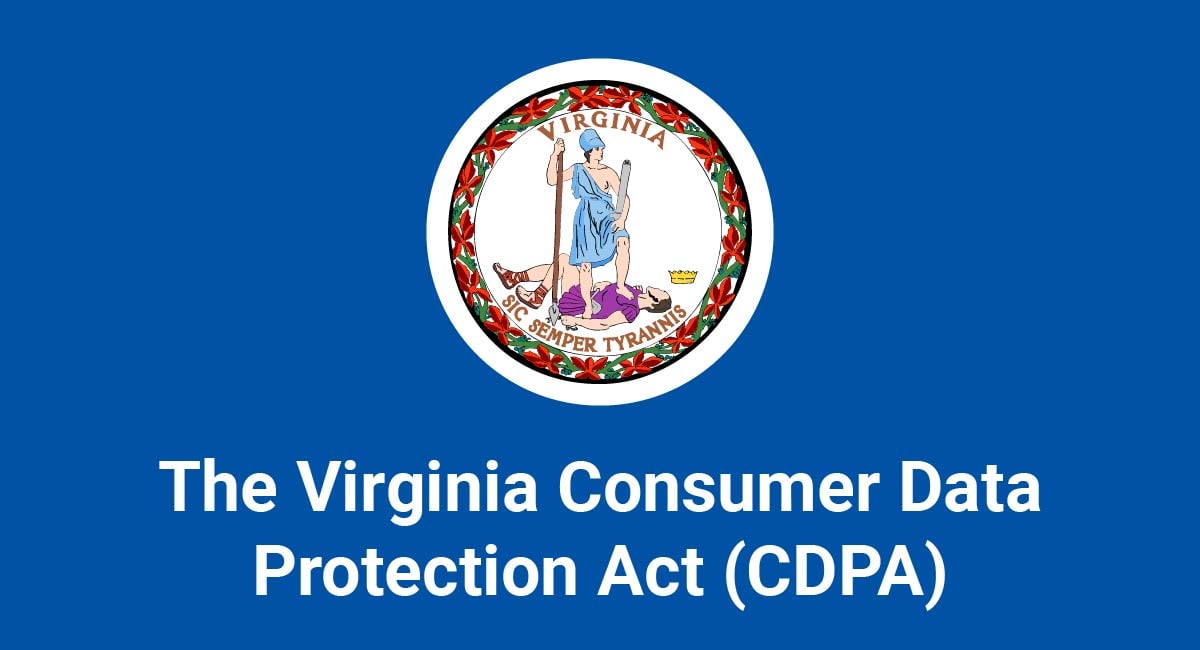 3
[Speaker Notes: In addition, The privacy is a raising concern in recent years. It is required because privacy leakage may cause economic loss and security issues. Most states in the U.S. have enacted regulations and laws to protect customers’ privacy. In Europe, they have General Data Protection Regulation, known as GDPR.]
Verification and Privacy
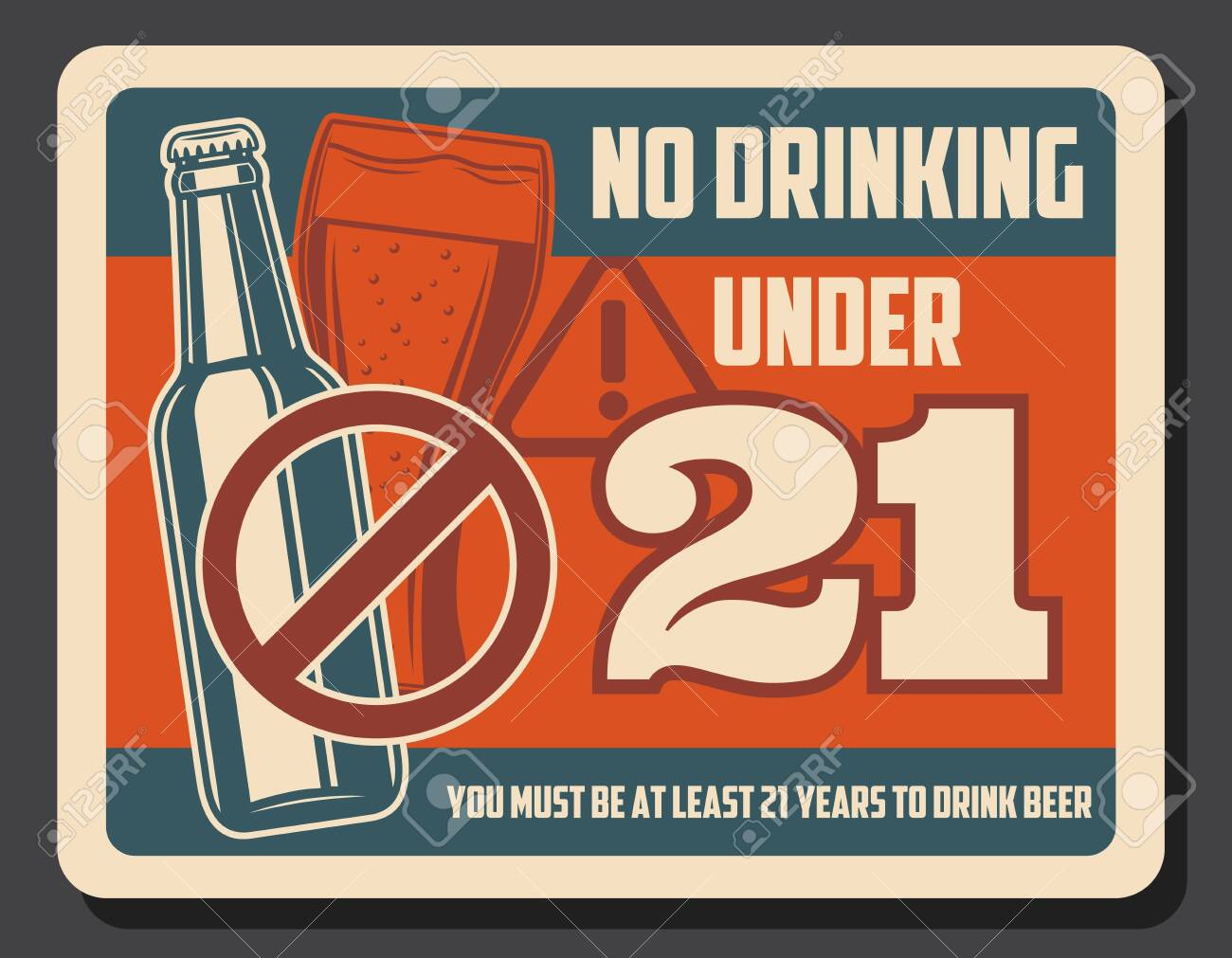 4
[Speaker Notes: However, sometimes privacy is contradictory with verification because you need information for verification but these information may leak privacy. For instance, in the U.S., you cannot buy a beer under 21,  in general you have to show your ID to prove that you are over 21. However, the ID like driver license contains other sensitive personal information, like your address and your name.]
Verification and Privacy
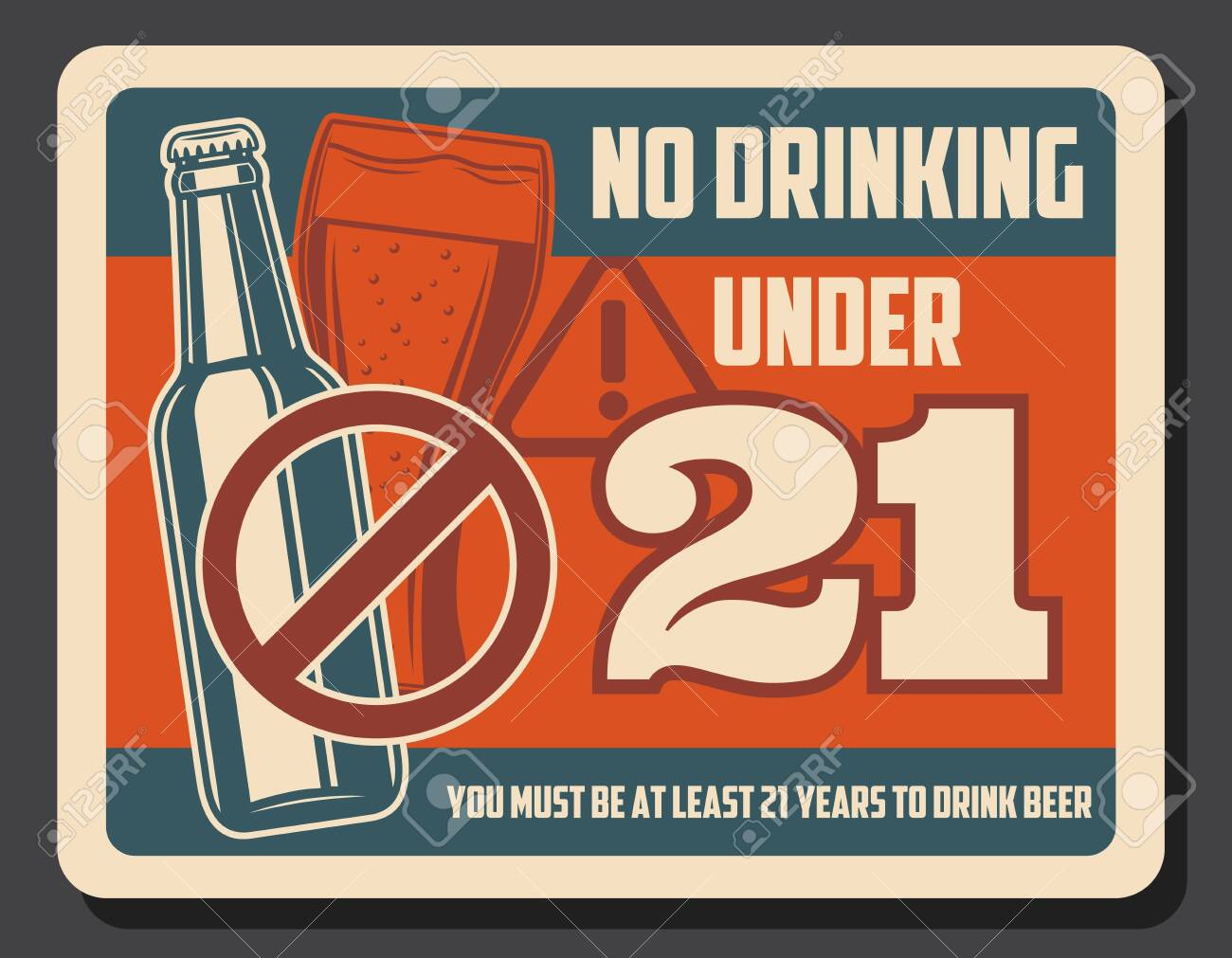 5
[Speaker Notes: So it is good to cover these sensitive information and only reveal the birthday. But this is not ideal, as your birthday is leaked.]
Verification and Privacy
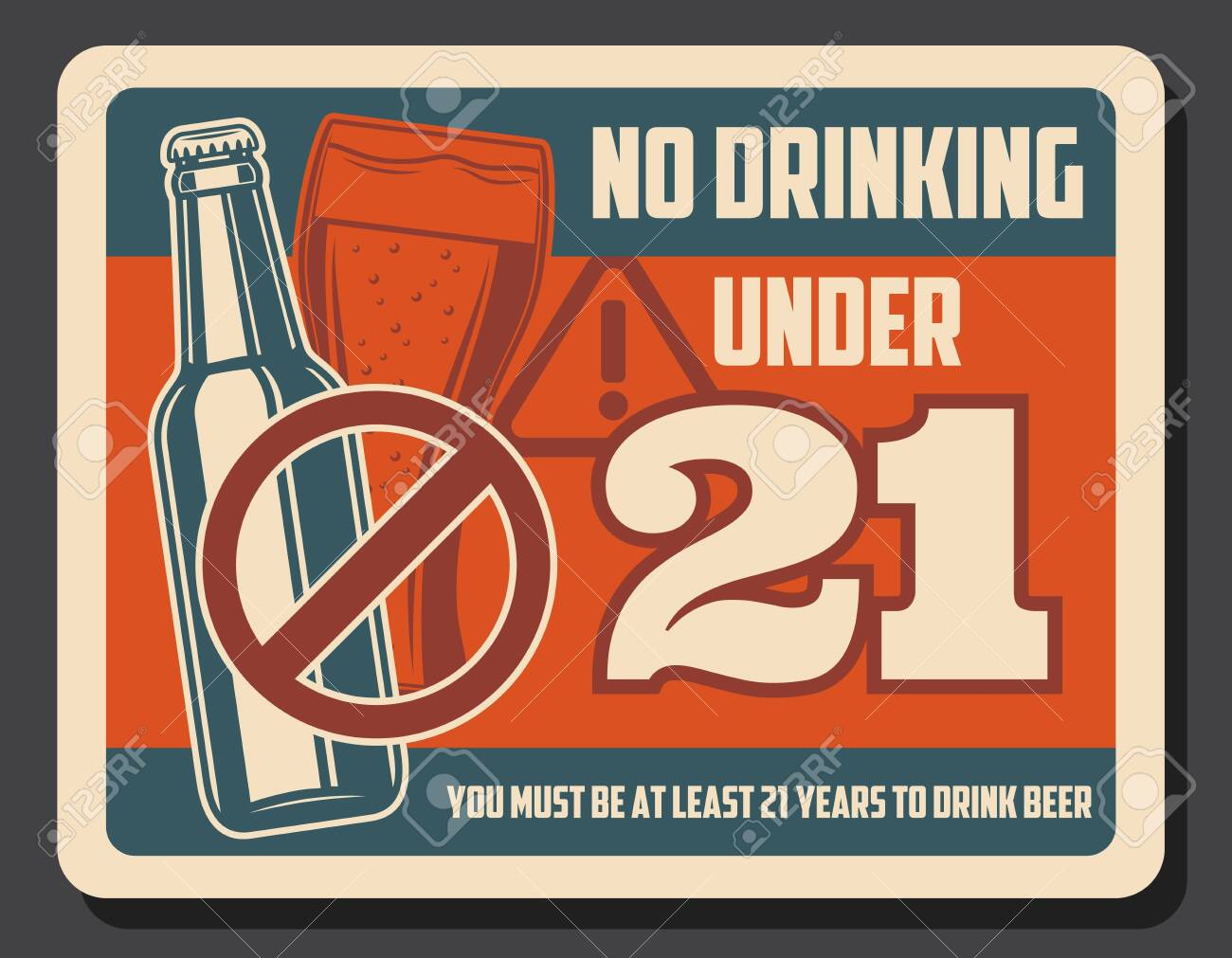 Age >= 21
6
[Speaker Notes: The perfect approach is to show you are over 21 without extra information. Then we achieve the verification and the privacy at the same time]
Verification + Privacy = Zero-Knowledge Proof
7
[Speaker Notes: Fortunately, we have a cryptographic tool called zero-knowledge proof to achieve both verification and privacy.]
Zero-Knowledge Proof (ZKP) [GMR 85]
Verification:  or 
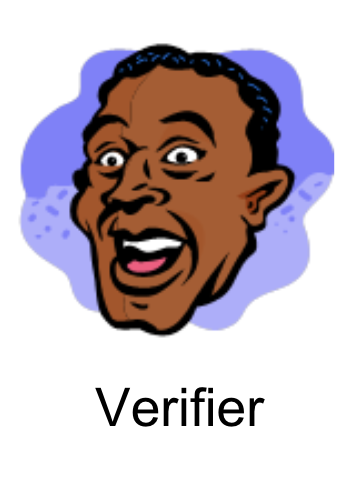 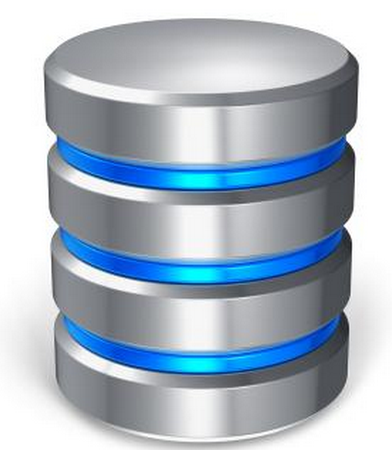 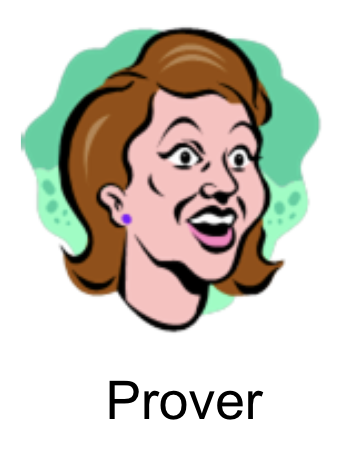 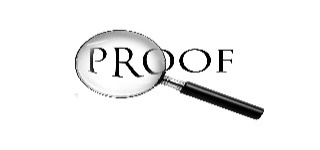 Verification
Privacy
8
[Speaker Notes: The notion of zero knowledge proof was proposed by Goldwasser, Micali and Rackoff in 1985. It is a protocol between two parties, one is the prover and the other is the verifier. The prover needs to prove the statement C(w) equals y to the verifier and write down a corresponding proof, where C is a public function. w is the input and y is the output. We assume the input w is private witness to the prover so the verifier does not know the value of w. After checking the proof, the verifier decides to accept or reject the statement. 

There are three properties of such a protocol, the first one is straightforward, completeness, if the statement is true, the verifier accepts the statement. The second property is called soundness. If the statement is not true, the verifier rejects the statement. These two properties achieve the verification. The last one is zero knowledge, the proof leaks no information about the secret witness w beyond the fact the computation is correct. This property achieves privacy for the prover. We refer zero-knowledge proof as to ZKP or ZK proof for simplicity in this talk. Back to the example of age verification, we can use a machine to scan the driver license and generate a certificate if the age is at least 21 and the headshot matches with the person.]
Applications on Blockchain and Cryptocurrency
Hash 
pointer
Hash 
pointer
Hash 
pointer
……
Issues:
Privacy. Transparent data on blockchain.
Scalability. Bitcoin 7TX/s v.s. Visa 24,000TX/s
Block
Block
Block
Transaction
Transaction
Transaction
Transaction
Transaction
Transaction
Transaction
Transaction
Transaction
Solution: Zero-knowledge proof
Privacy-preserving transaction
ZKRollup
1.  Generate proof for transaction
      execution.
Others check proof instead of validating one-by-one.
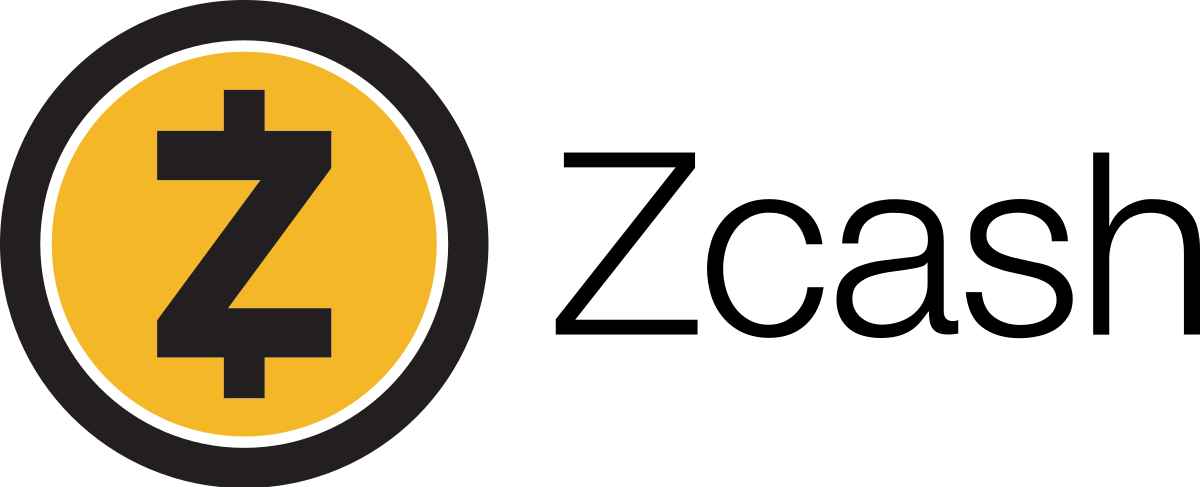 9
[Speaker Notes: Zero knowledge proof has a lot of applications. The most popular application is in the domain of blockchains and cryptocurrency. A blockchain is a distributed ledger with growing lists of blocks that are securely linked by hash pointers. Each block contains transactions and every node in the network can reach a consensus on blocks without a centralized server.  The total market cap of all cryptocurrencies is over 1 trillion dollars. The underlying technique of blockchain itself also inspires multiple new applications including decentralized finance, NFT and web3. However, there are some challenges limiting the deployment of blockchain. And two of them are privacy and scalability. First, for the privacy, all transactions are public on blockchain but these transactions may contain sensitive information of users. So the privacy is a big issue. Another issue is the scalability, for example, bitcoin can only support 7 transactions per second while the centralized payment system Visa can support twenty four thousand transactions per second. So there is a big gap in terms of scalability. The bitcoin’s TPS is pretty low and it cannot be used to deal with huge amount transactions in our daily life. 

It turns out that zero knowledge proof is the key solution to both issues. For privacy, there is a cryptocurrency called Zcash, they build privacy preserving transactions on their blockchain. As you can see in the example, the transaction in Zcash hides the sender’s address, the receiver’s address and the transferred amount. But it can still be verified with zero-knowledge proof. For scalability, we use the technique of zkRollup. The main idea behind ZKRollup is to generate a single ZK proof for a bunch of transactions. Then others only need to check the single proof for validity of these transactions instead of validating one-by-one. The scalability will be hugely improved with this approach. 

%%Zero-knowledge proof has been a pure theoretical protocol until the development of practical protocols in the past decade. These practical ZKP protocols bring many application over various areas.]
Applications on Machine Learning
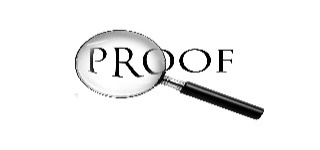 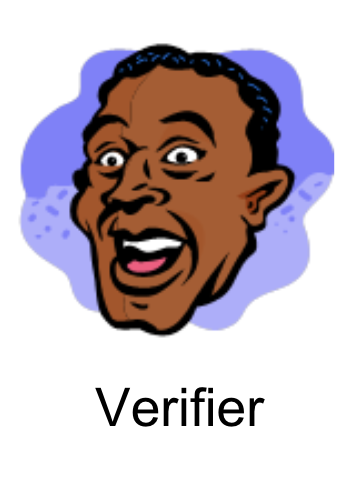 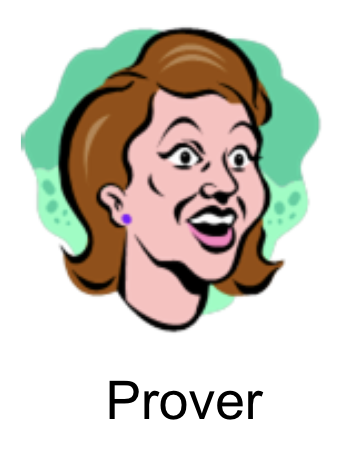 Model property
Accuracy
Secret ML Model
Marketplace on blockchain
Stock prediction
Healthcare with ML
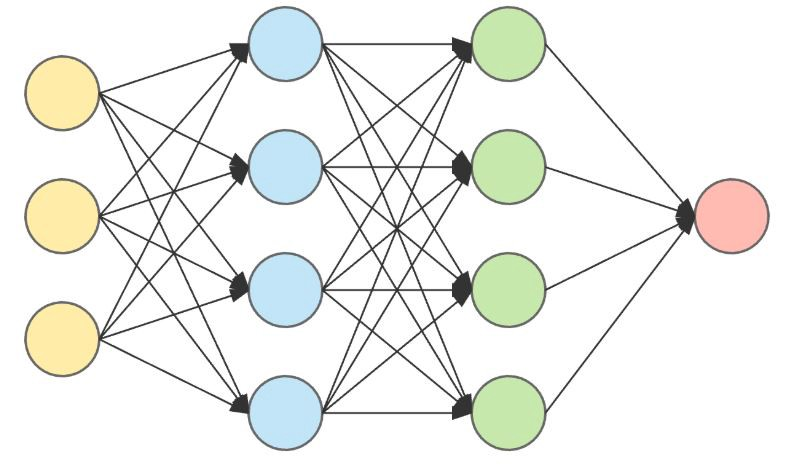 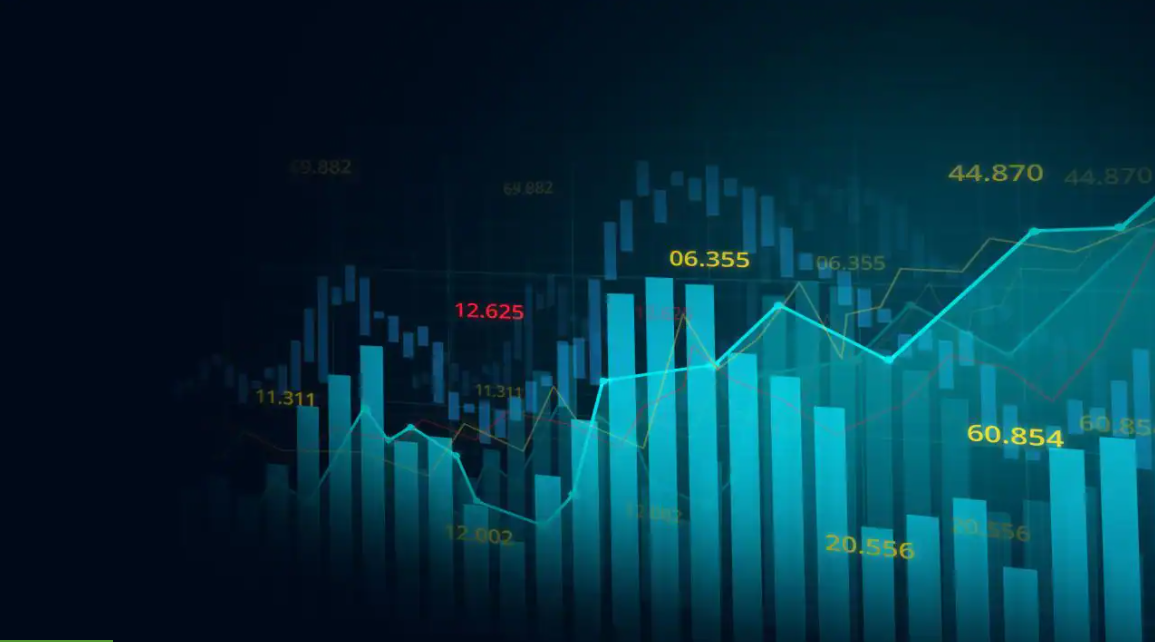 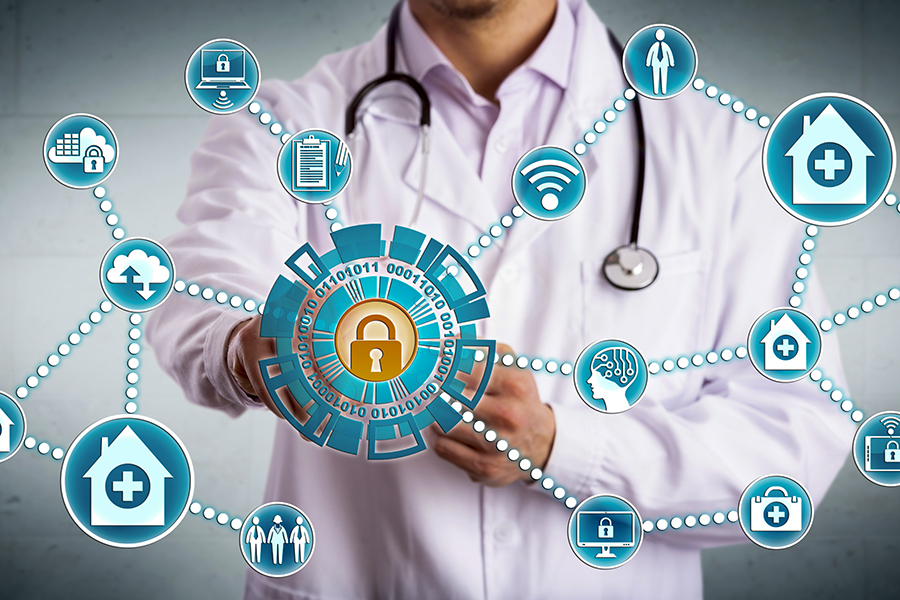 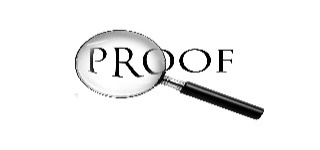 …
block
block
block
10
[Speaker Notes: ZKP also has applications in the machine learning domain. As we all know, the area of machine learning has a big success in a lot of applications. And a good machine learning model is an intellectual property and valuable asset for some companies. These companies won’t leak their secret ML model to others. However, sometimes they need to reveal the model property to their clients then these clients can trust the model providers and pay for the service. For example, in applications of stock prediction and healthcare in ML, the client wants to know the accuracy of the model. The model owner can generate a ZK proof for the required accuracy without leaking parameters of their secret models. In addition, we can also build a fair marketplace with zk proof on blockchain. The model provider can write down the ZK proof on blockchain. Interested buyers can do fair exchange with the model provider.]
Popularity of ZKP
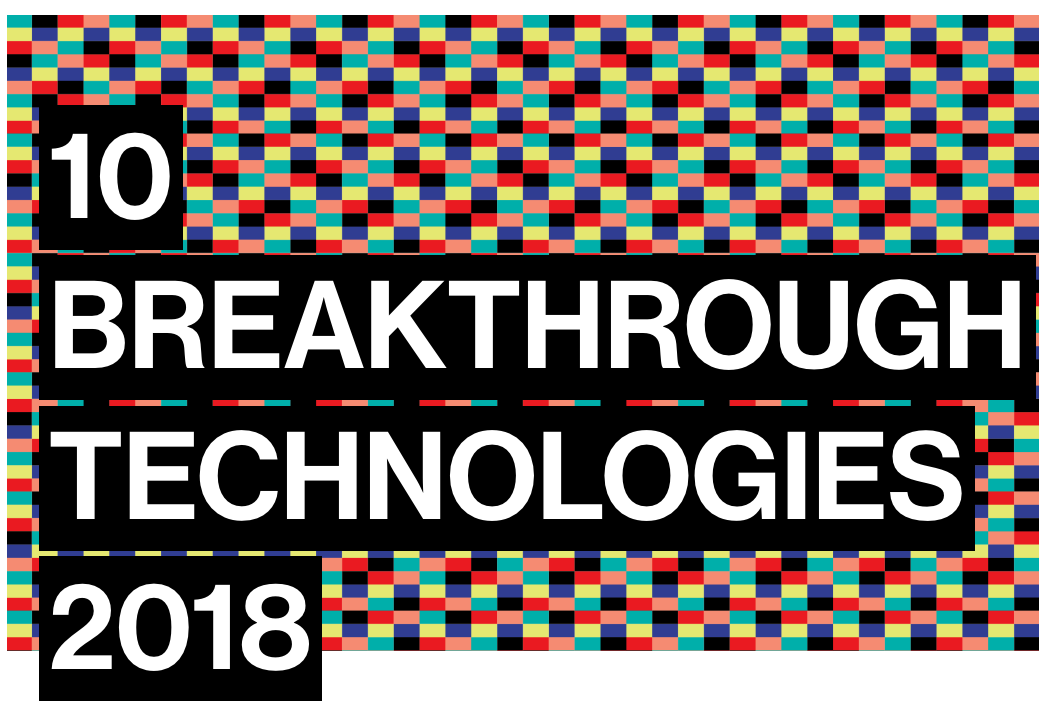 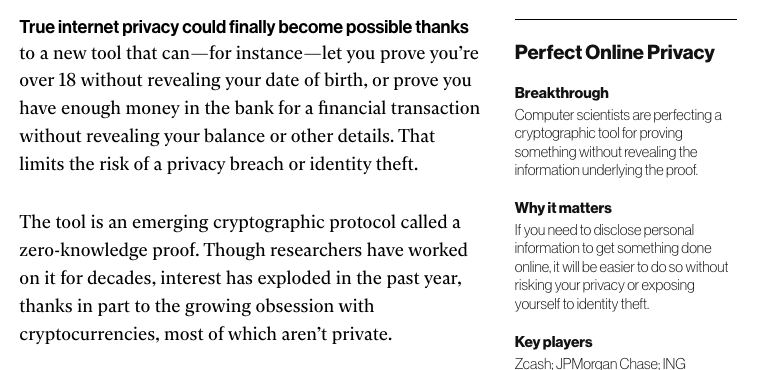 11
[Speaker Notes: Because of these exciting applications,  zero-knowledge proof becomes a very active research area not only in the academia but also in the industry.  Zero-knowledge proof was selected as one of 10 breakthrough technologies by MIT technology review in 2018. And the biggest venture capital around the world, A16Z, also pays much attention to zero-knowledge proof. They post articles to introduce the underlying technique and recent development of ZKP.  They also invest multiple ZK startups.]
Workshops and MOOC of ZKP
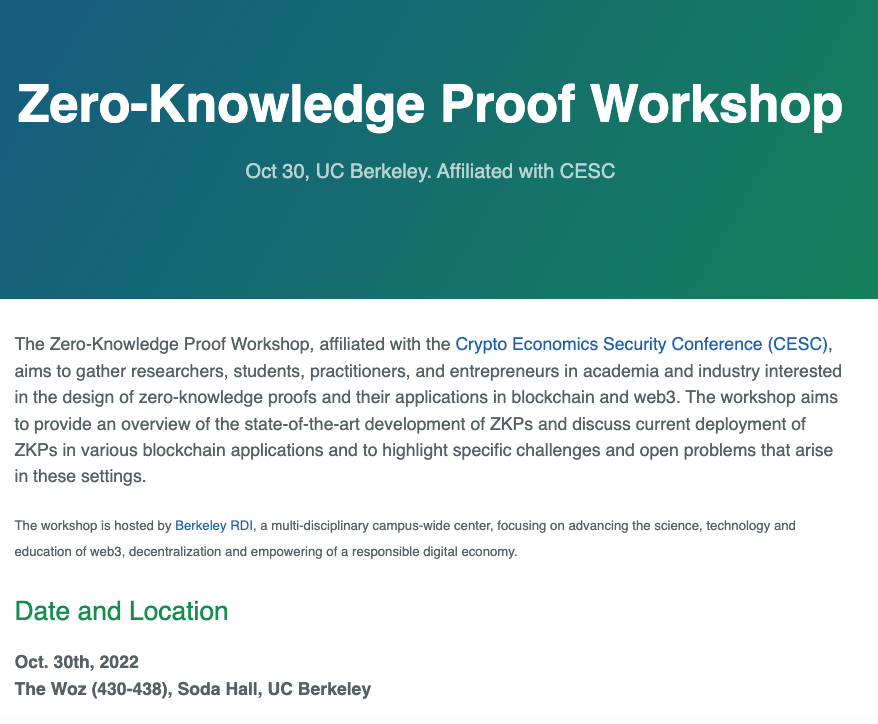 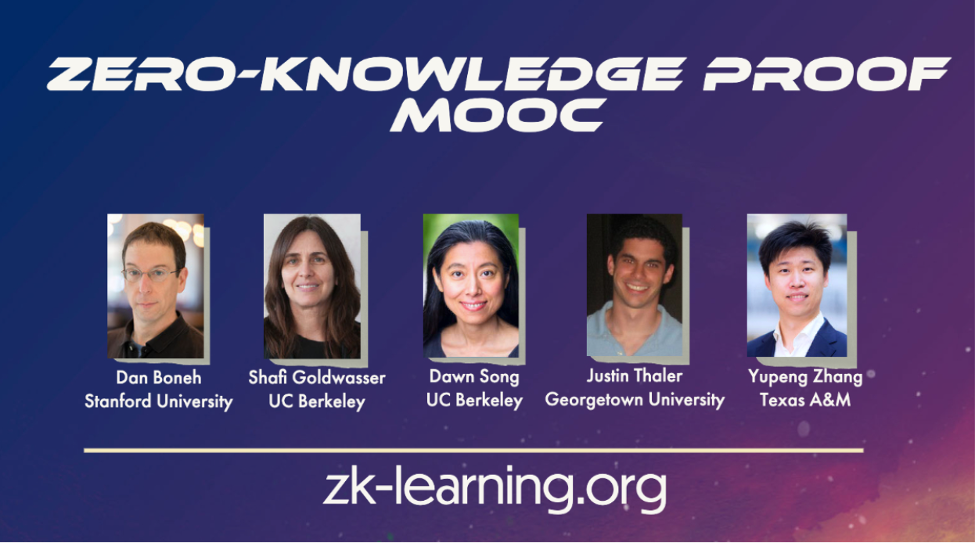 12
[Speaker Notes: Additionally, there are some ZKP workshops with over 300 attendees discussing the standard and the advancement of zero-knowledge proof. And this year, there is a new public ZKP MOOC taught by leading researchers in this area.]
What is a Good ZKP?
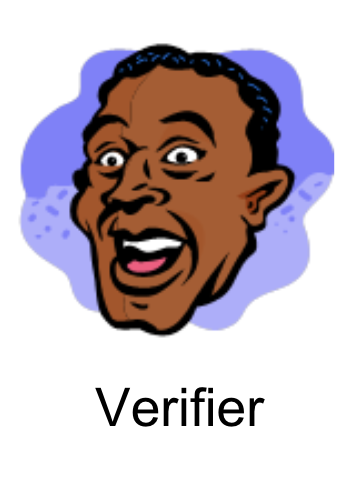 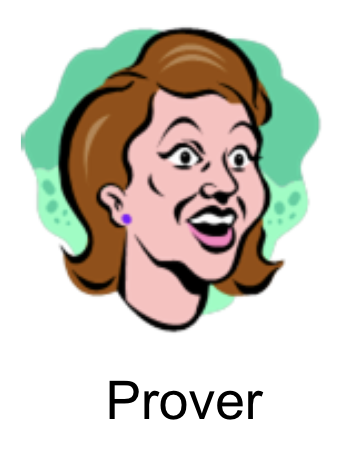 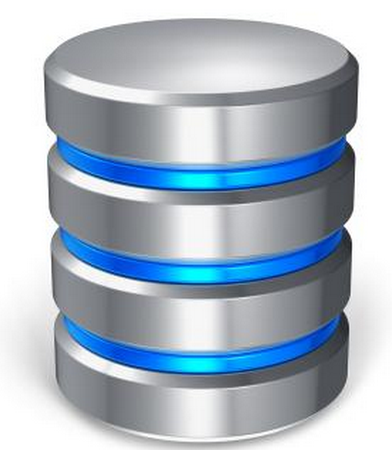 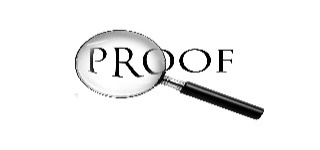 proof size
verification time
prover time
bottleneck!
13
[Speaker Notes: Since zero knowledge proof is popular and useful in many applications, we want to design good ZKP protocols. But what is a good ZKP protocol? So in this slide, we are focused on efficiency measures of ZKP. The proof size is the length of the proof and we hope it is as short as possible. And we say the proof is succinct if it is much shorter than the witness w. The verifier time is the time for the verifier to check the proof, we require it is much faster than evaluating the function by himself. The prover time is the time for the prover to generate the proof. And right now the prover time is the bottleneck especially for large-scale computation in various applications.]
Example: Matrix Multiplication
14
[Speaker Notes: Let me show you an example here, suppose the computation is matrix multiplication, which is commonly used in machine learning, neural networks and other applications.  The statement is W square equals y while w is 256 times 256 matrix. The local computation is very fast.


If we use the existing protocol to generate the proof; which is Groth16, the protocol used in the Zcash, the verification is only 3ms and the proof size is only 192 Bytes. So the proof size is succinct while the verification is very fast. However, the prover time is slow, which is over 1,000 seconds. So the protocol is not practical for complicated applications such as machine learning and zkrollup.]
My Work on ZKP
Tailored protocols for applications
Optimal prover
for any function
Practice
Theory
15
[Speaker Notes: My research is centered on addressing the bottleneck of ZK proof from both theoretical and practical perspectives. In theory, I designed the ZK proof for general computation with optimal prover time. In practice, I designed the tailored ZK protocols for various applications.]
My Work on ZKP
1-to-N ZKP
[ZXTSZ 21]
USENIX Sec
Layered Circuits
[XZZPS 19]
CRYPTO
ZK Decision Tree
[ZFZD 20]
CCS
No Trusted Setup
[ZXZS 20]
S&P
ZK Bridge
[XZC+ 22]
CCS
Practice
Theory
ZKRollup
[LXZ+ 22]
In submission
Arbitrary Circuits
[ZWL+ 20]
CCS
Assumption
[CGJJZ 23]
CRYPTO
16
[Speaker Notes: And I have multiple works on both sides. Additionally, I also have some work on the bridge between theory and practice, which build quite different models of ZK proof inspired by some real-world applications. My research achievement has been recognized by Facebook Fellowship and highlighted in multiple media platforms. In today’s talk, I pick one work on theory side, one work on practice side and one work on the bridge between theory and practice separately.]
Outline
What is ZKP
Applications of ZKP
Layered Circuits
[XZZPS 19]
CRYPTO
ZK Decision Tree
[ZFZD 20]
CCS
1
3
ZK Bridge
[XZC+ 22]
CCS
Practice
Theory
2
Future Work
17
[Speaker Notes: This is the outline of today’s talk.]
Layered Circuits
[XZZPS 19]
CRYPTO
Libra: Succinct Zero Knowledge Proofs with 
Optimal Prover Computation
1
Practice
Theory
18
[Speaker Notes: Let us get started from the first work of Libra: building succinct ZK proof with optimal prover computation for layered circuits. The protocol is named Libra and we will refer it as to Libra in the following slides.]
GKR protocol [GKR 08]
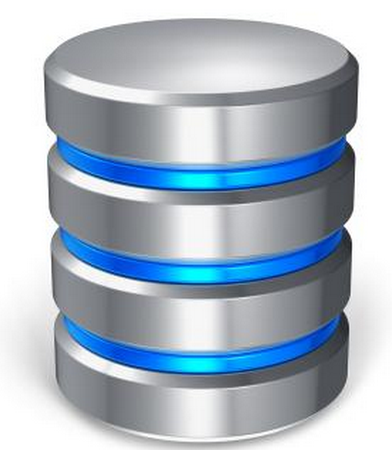 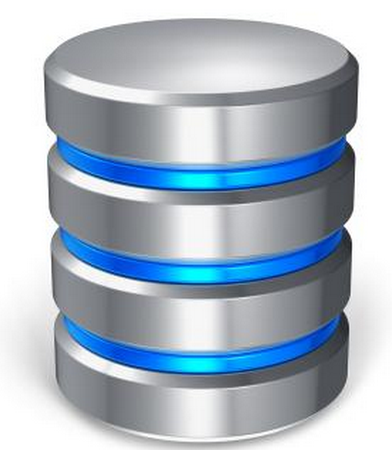 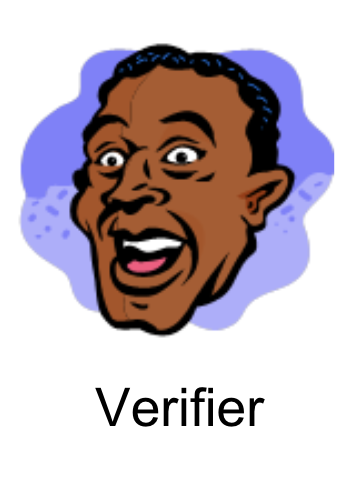 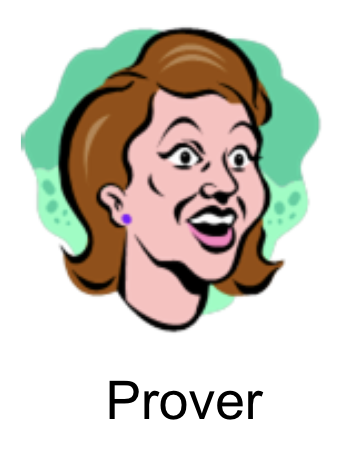 No zero-knowledge
19
[Speaker Notes: Before diving into the details of the protocol Libra, let me introduce some building blocks. The first one is the GKR protocol. For this protocol, the prover proves the statement C(w) = y. The GKR protocol only requires verification. There is no privacy as both parties know the input w. It is a general proof protocol for any computation.  So how can you claim that the protocol works for any computation. They use a very common approach in cryptography to model computations as layered arithmetic circuits. The circuits are universal and they can capture any computation that can be done in the computer. Right? The computer uses circuits to compute functions in the bottom level.]
Sumcheck Protocol [LNFK 92]
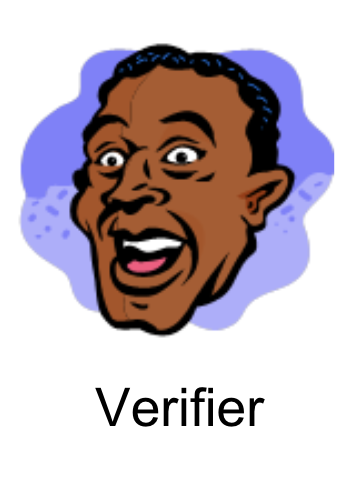 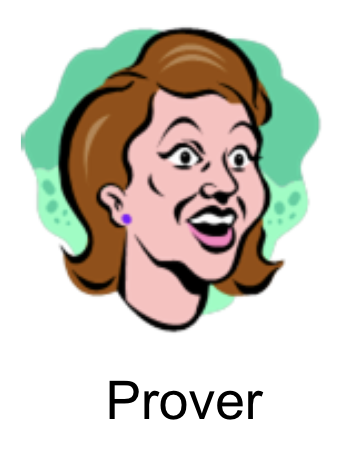 20
[Speaker Notes: The GKR protocol enjoys succinct proof size and fast verification time because of the underlying sumcheck protocol. As the name of sumcheck indicates, the statement in this protocol is the summation from f(0) to f(n-1) equals H, where f is a polynomial. The naïve computational cost is O(n) as you need to add n evaluations together. To get fast verifier time, the prover proves the summation to the verifier and the verifier only needs to verify the proof instead of computing the summation by himself. I won’t tell you the magic math and details of the protocol. But it turns out that the prover only needs to generate a short proof along with a single evaluation on f(r), where r is a random point. The verifier checks the short proof together with f(r) and decides to accept or reject the sumcheck statement. The short proof is only O(log n) while the verification is also O(log n) plus one evaluation of f(r).  

%%%%%If you are curious about the intuition behind the protocol. the core idea is that the prover splits the univariate polynomial f into log n dimensions. It is equivalent to representing 0 to n-1 using binary strings. The good thing is that although f has log dimensions and the prover can prove the statement for each dimension one by one with a single element. So the total proof size is O(log n).]
GKR protocol
Layer 0
(output)
……
×
×
sumcheck protocol
×
+
×
Layer 1
……
……
Layer 2
……
×
×
+
×
+
+
…
……
……
Layer d
(input)
21
[Speaker Notes: Given the sumcheck protocol, let me introduce the GKR protocol working for layered arithmetic circuits. As you can see here, we have a layered circuit C with input w and output y. Suppose the output layer is layer zero and the input layer is layer d. The depth of the circuit is d. We focus on the input layer first. We can define a function V_d according to input values of w_0 to w_{n-1}, here we assume the input size is n. Let me take n equals 8 as an example to explain it. When n equals 8, we have 8 inputs from w_0 to w_7. So we define V_d(0) = w_0, V_d(1) = w_1 and so on so force. The last one is V_d(7) = w_7. 

Similarly, we can define such function V for each layer. From V_0 to V_d. The essential idea of the protocol is to reduce the claim about V_0 to the claim about V_1, then reduce the claim about V_1 to the claim about V_2 and so on so force. Finally, the claim will be reduced to a claim about V_d. Then the verifier only needs to check the input layer instead of running the circuit by himself. And it is pretty simple and fast for him. 

So the next question is how to reduce the claim about V_i to the claim about V_i+1.The building block of sumcheck protocol comes in here. We know the circuit is layered so gate values in V_i are determined by V_i+1. We can write the relationship between V_i and V_i+1 by a sumcheck equation in the middle. Given this equation, we reduce the claim about V_i to V_i+1 automatically by the sumcheck. Specifically If the prover knows the value of V_i(r_i) on the left hand, after the sumcheck protocol, he will know V_{i+1} on a random point r_{i+1}. 


%%Therefore, the GKR protocol works as follows, the prover sends V_0(r_0) defined by the output y in the first step, then she writes down the sumcheck proof together with V_1(r_1). Then she writes down the sumcheck proof together with V_2(r_2). And so on so force, the last statement will be V_d(r_d). The verifier checks the correctness of V_d(r_d) together will all sumcheck proofs. If all check pass, he accepts the statement; otherwise, he rejects the statement.]
Build ZKP on top of GKR protocol
22
[Speaker Notes: We want to build ZK proof on top of GKR protocol because the GKR protocol has some great properties. Firstly, the operation is very light for both prover and verifier. All operations are for polynomials, which only contain addition and multiplication. Addition and Multiplication are much faster than general encryption algorithms with exponentiations.  Secondly, the proof size is succinct and the verifier time is fast.

But it has some challenges if we want to turn GKR protocol into zero-knowledge proof. Firstly, the prover time is O(C^3), where |C| represents the number of gates. It is good in complexity but it is impractical especially for large circuits. You can imagine the big blowup if the circuit has over 1 million gates. Secondly, there is no privacy in GKR as the input is publicly known to the verifier.]
Contributions of Libra [XZZPS 19]
GKR with Optimal Prover Time.



Achieve Zero-Knowledge Efficiently.
23
[Speaker Notes: The main contribution of Libra is to address these two challenges. First, we achieve the optimal prover time for GKR protocol. Second, we add zero knowledge on top of GKR without any overhead.]
Optimal Prover Time
Regular circuits
Circuits with N same copies
Circuits with N different copies
24
[Speaker Notes: Let us first focus on achieving optimal prover time. The original prover time in GKR is O(C^3) as I mentioned previously. It is impractical. The problem of achieving linear prover time for GKR protocol is an open question for over 10 years. There are multiple works trying to solve this problem in the past decade. 


In 2012, The CMT paper improves the prover time to O(C log C). 

Later on, there are some new  improvements on several special types of circuits, including regular circuits and data parallel circuits.]
Optimal Prover Time
Regular circuits
Circuits with N same copies
Circuits with N different copies
25
[Speaker Notes: Our work achieves the linear time for arbitrary layered circuits, subsumes all previous works and resolves the open question ultimately. In addition, our protocol has great performance in real implementations, the concrete efficiency is 0.41 microseconds per gate. It brings 10 times speedup compared to the CMT protocol.]
Technical overview
Each gate takes in two input gates
Sumcheck in GKR
26
[Speaker Notes: Next I present the techniques to achieve the linear prover time. This is also the most technical part in this talk. 

Let us go over the sumcheck equation in GKR protocol. In fact, the equation should take two variables of b and b’ as each gate in layer i takes in two input gates from layer i+1 in layered circuits. 

In original GKR paper, naively running the sumcheck protocol on b and b’ will be n square. It has an extra n factor because of the computation of functon f on V(b) and V(b’).

In CMT paper, they observe that the polynomial f is very sparse and only nlog n values are not zero, So the complexity will be reduced to O(n log n)

In our work, we use quite different approach. we divide the sumcheck equation into two phases, the first phase is for variable b and the second phase is for variable b’. Each phase takes linear time and the total time is still linear.]
Technical overview
27
[Speaker Notes: Specifically, in the first phase, we initialize the values behind summation b when b varies from 0 to n-1 in linear time. Then we run the sumcheck protocol on b in linear time. After the first phase, b will be replaced by a random number r_i+1, we initialize the values behind summation b’ when b’ varies from 0 to n-1 in linear time.  then we can run the sumcheck on b’ in linear time.  Hence the final prover time is still linear.]
Achieve Zero-Knowledge
……
×
×
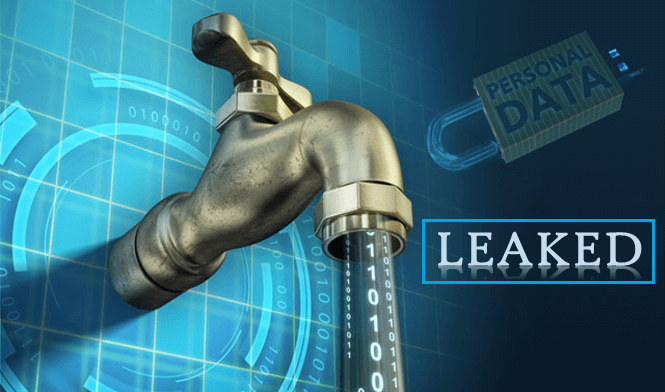 ×
+
×
……
sumcheck
……
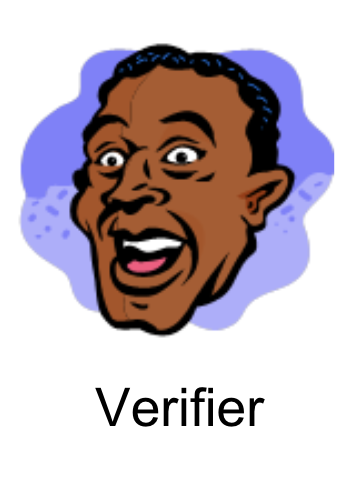 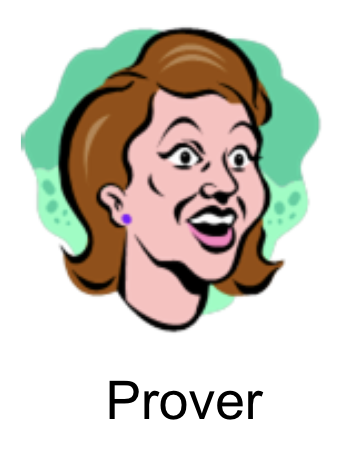 ……
×
×
+
×
+
+
sumcheck
……
……
28
[Speaker Notes: Next, let us move to adding zero knowledge property. Back to the GKR protocol, the leakage is everywhere as sumcheck and V_i(r_i) will leak information about the circuit value for each iteration.]
Previous Solution [ZGK+ 18, WTS+ 18]
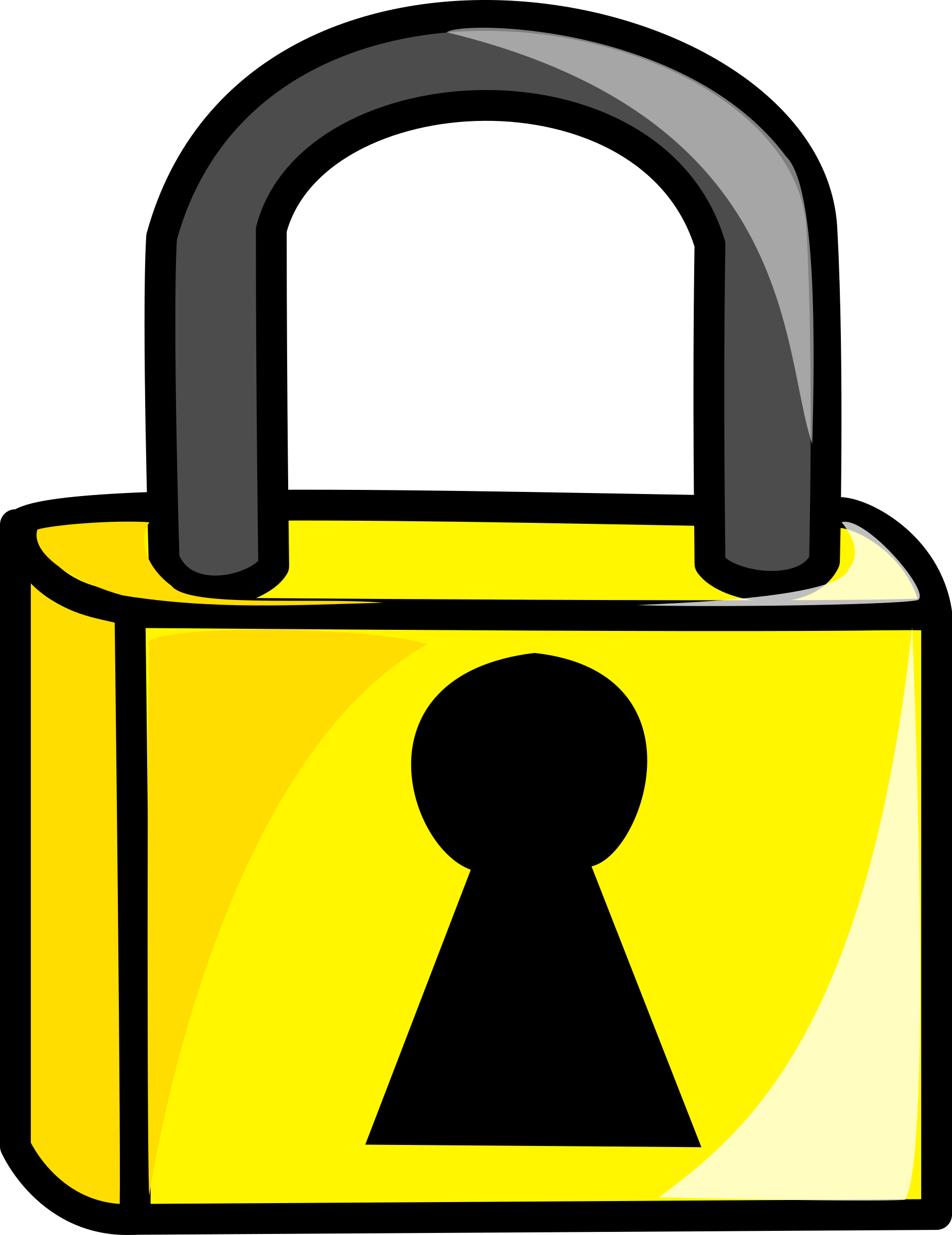 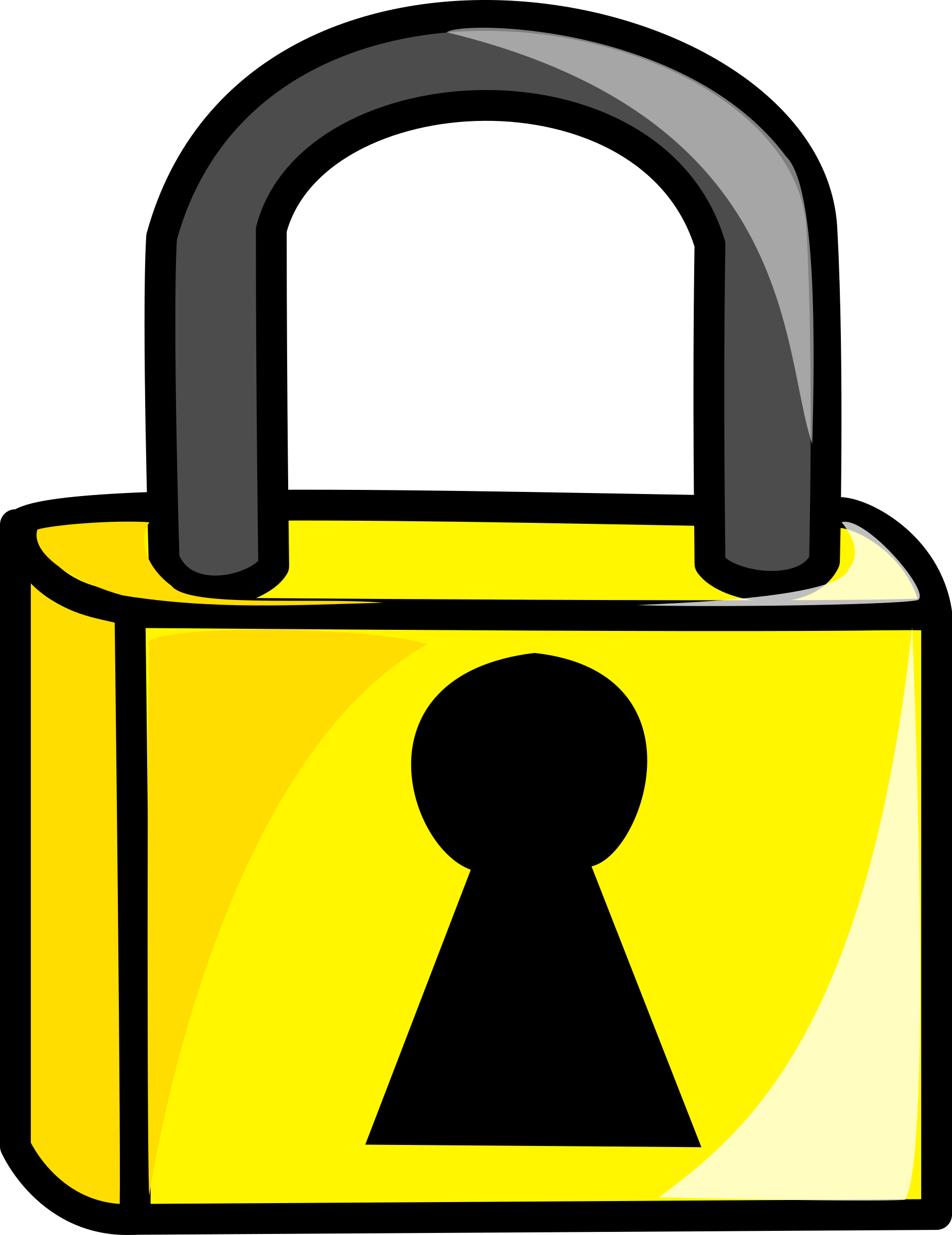 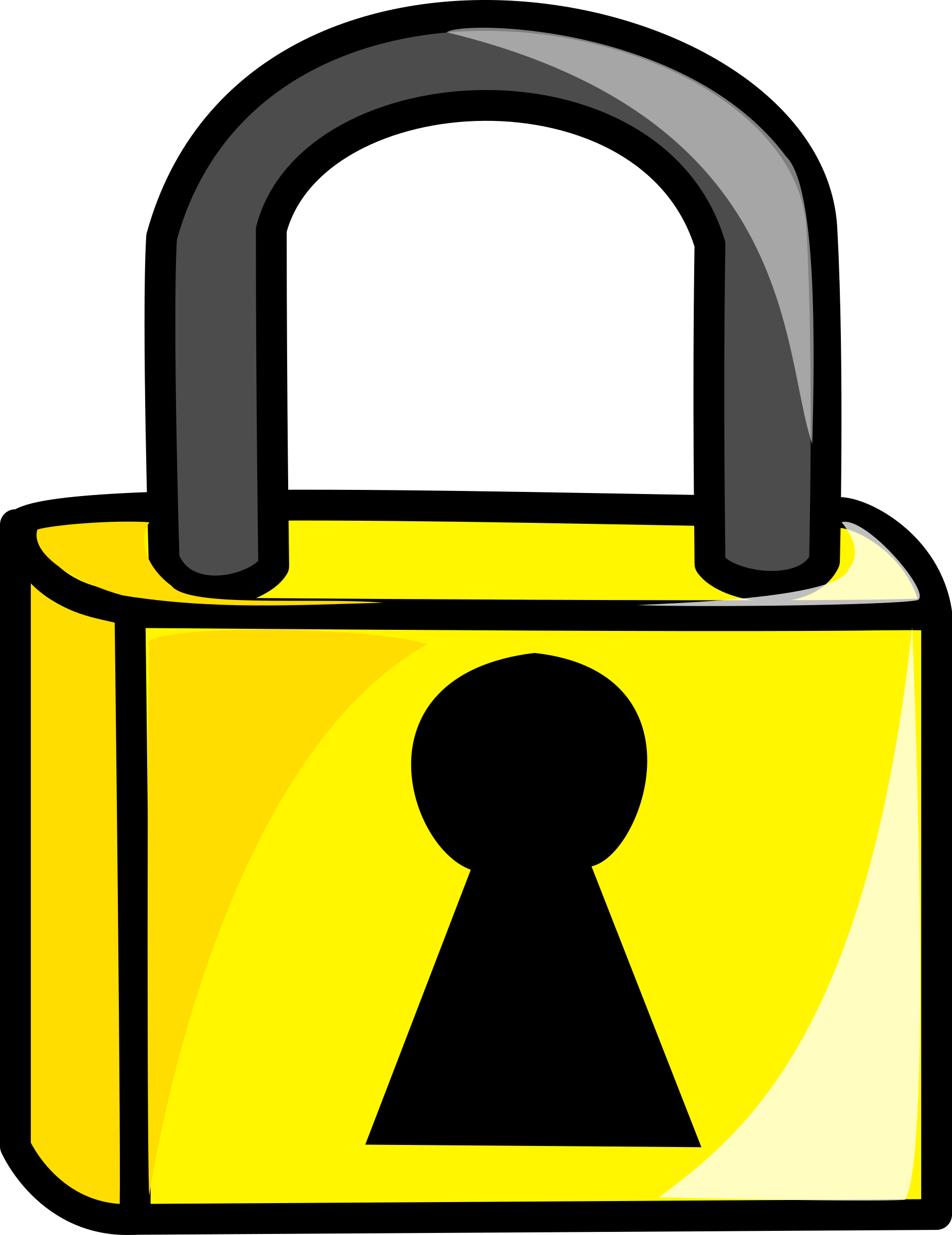 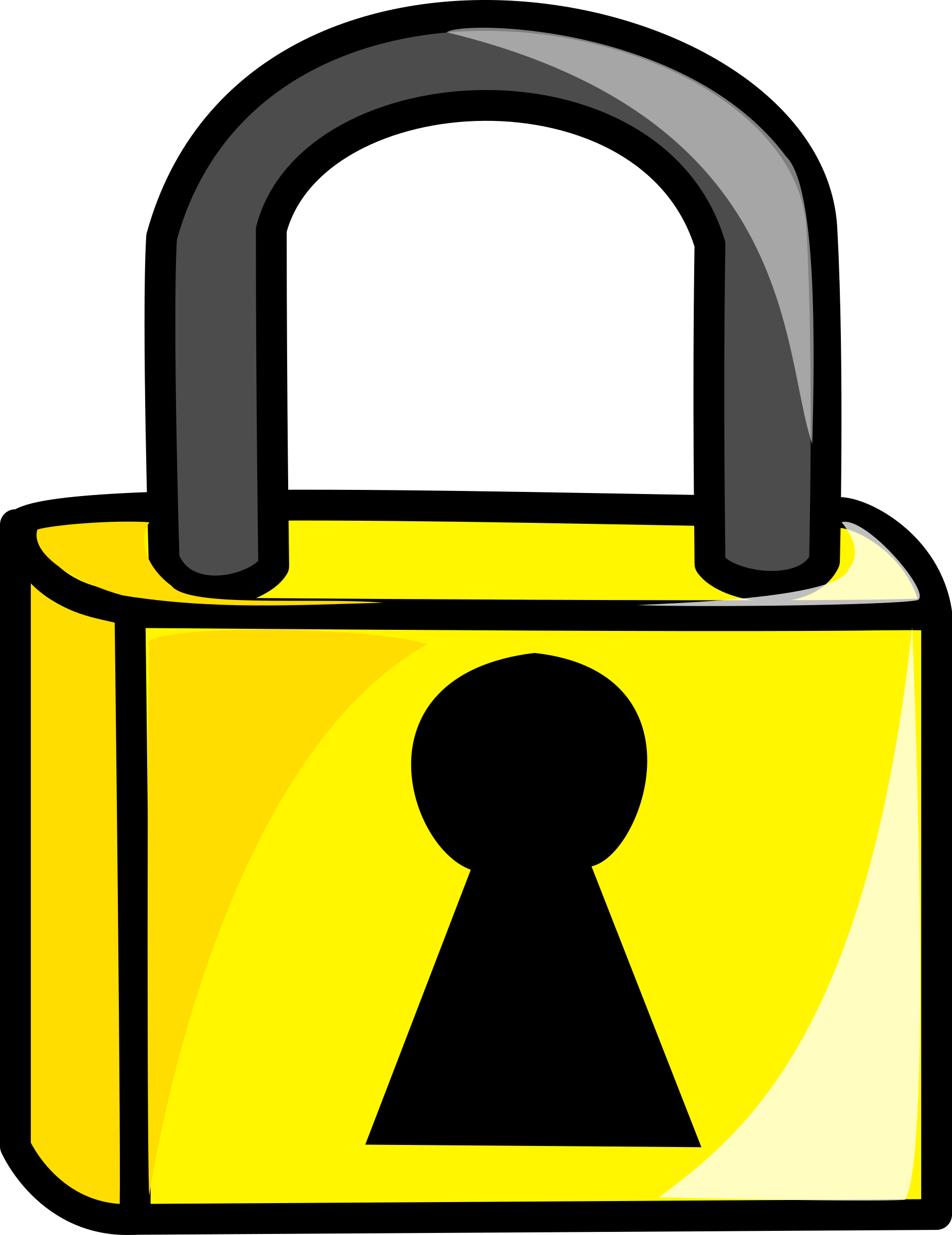 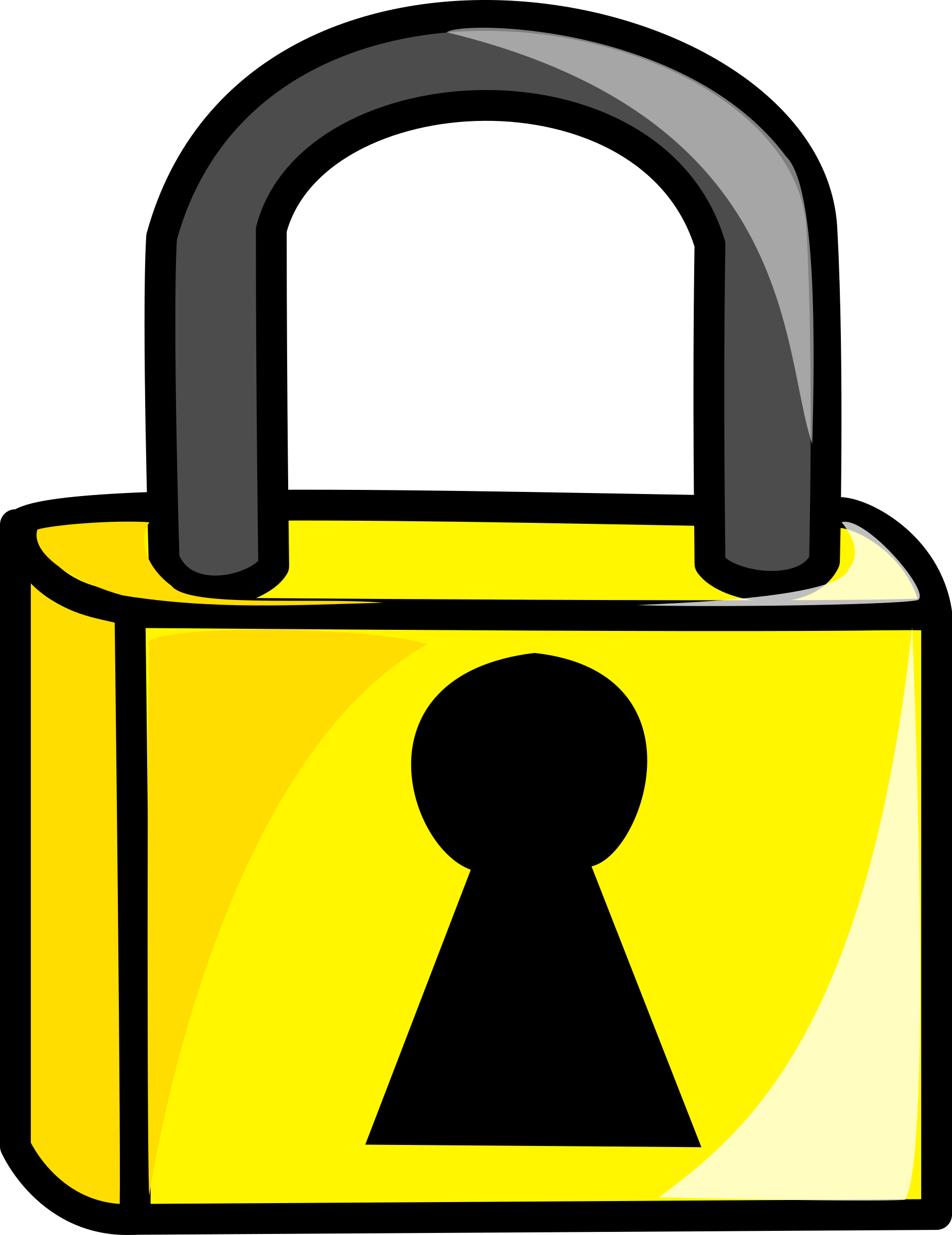 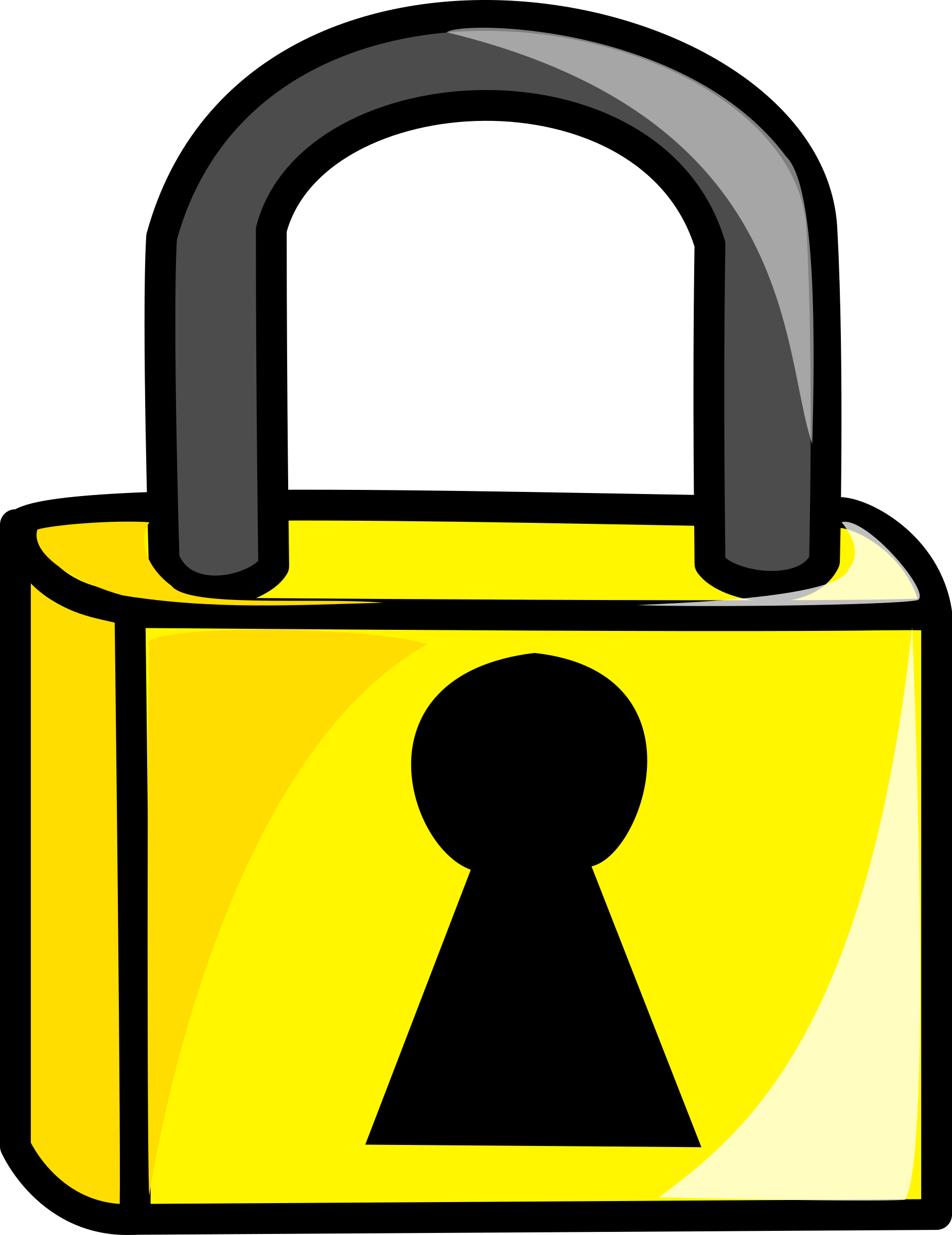 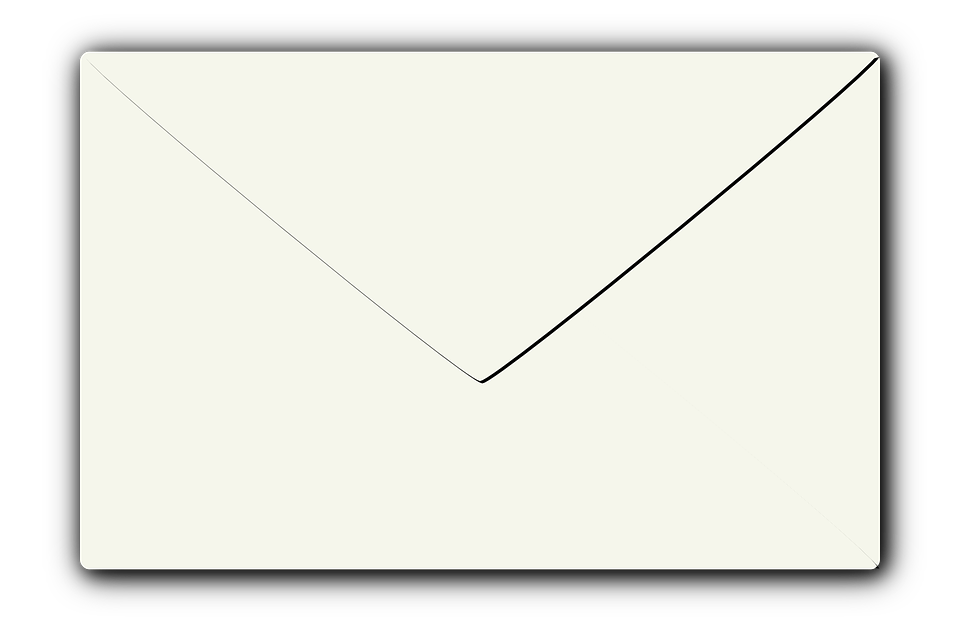 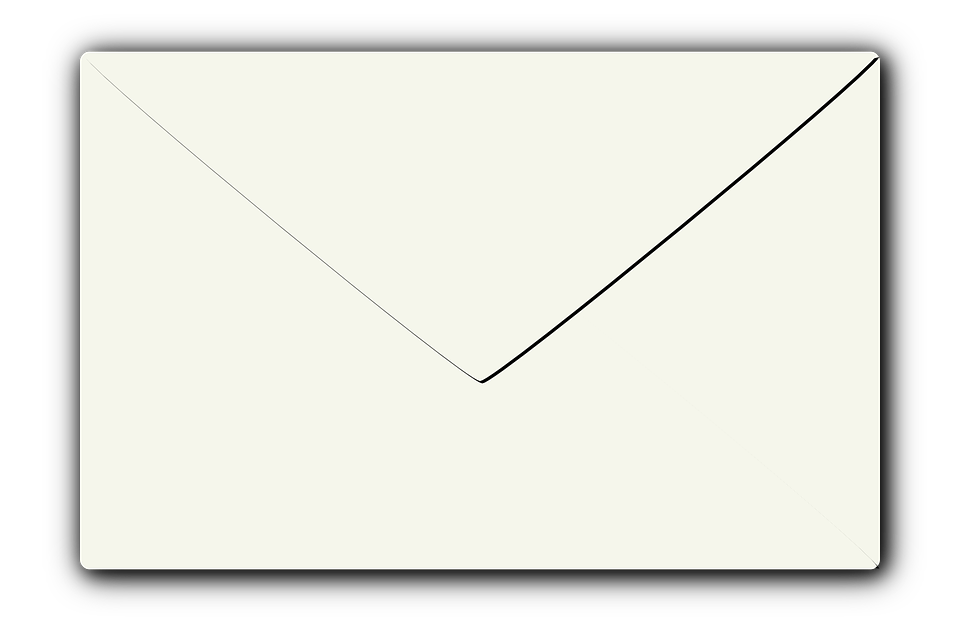 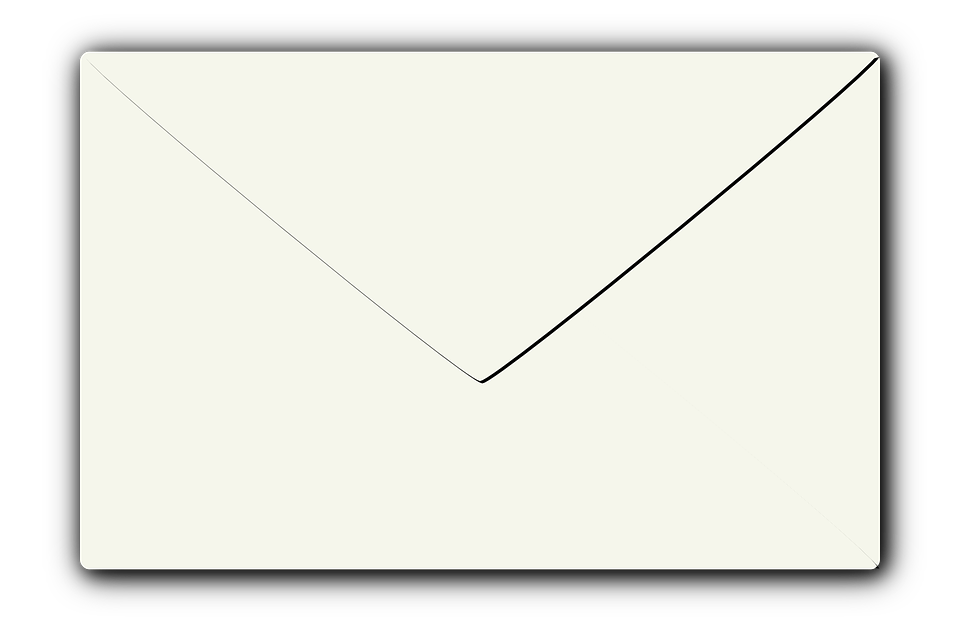 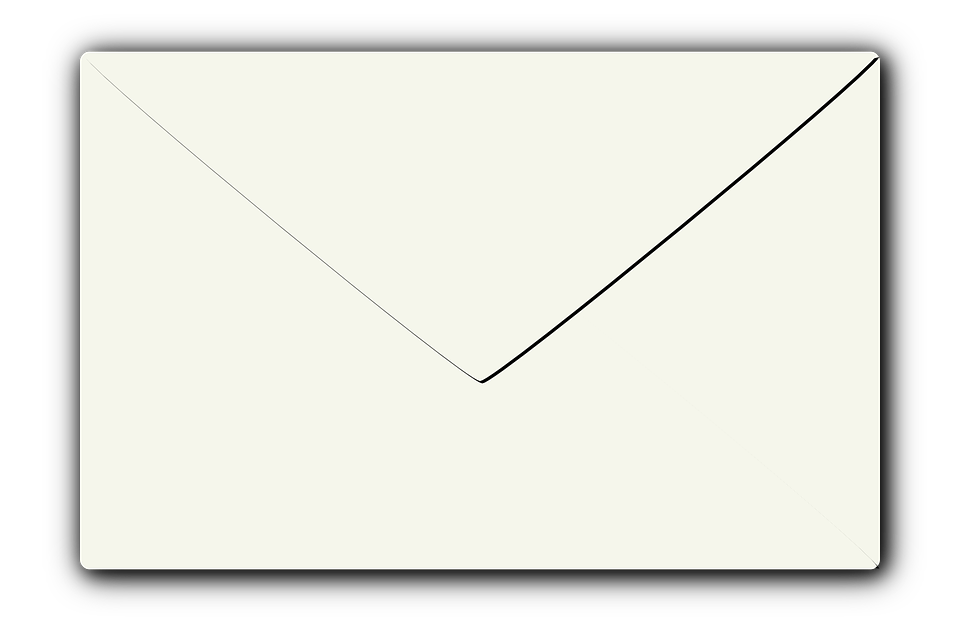 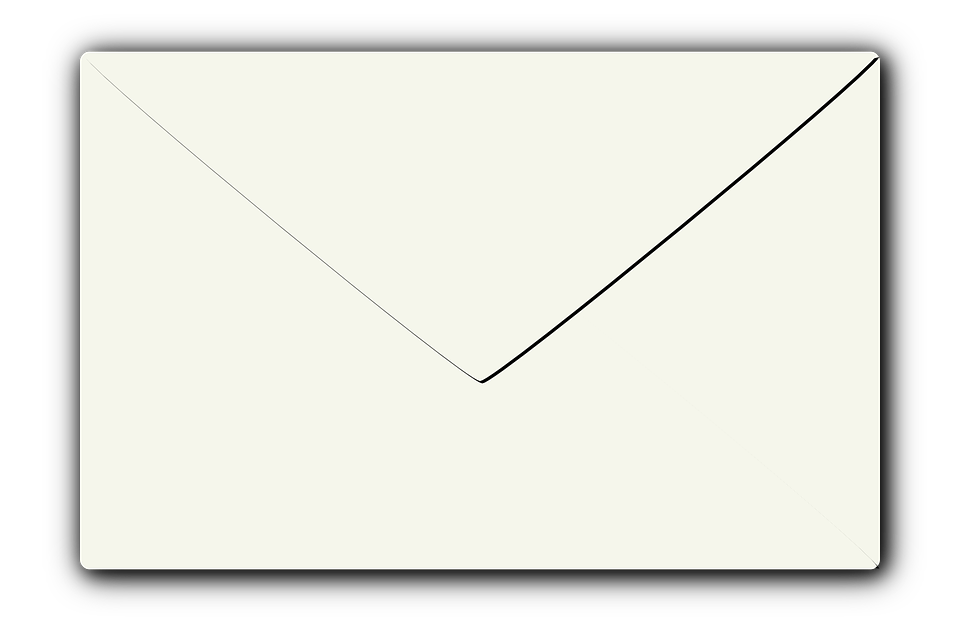 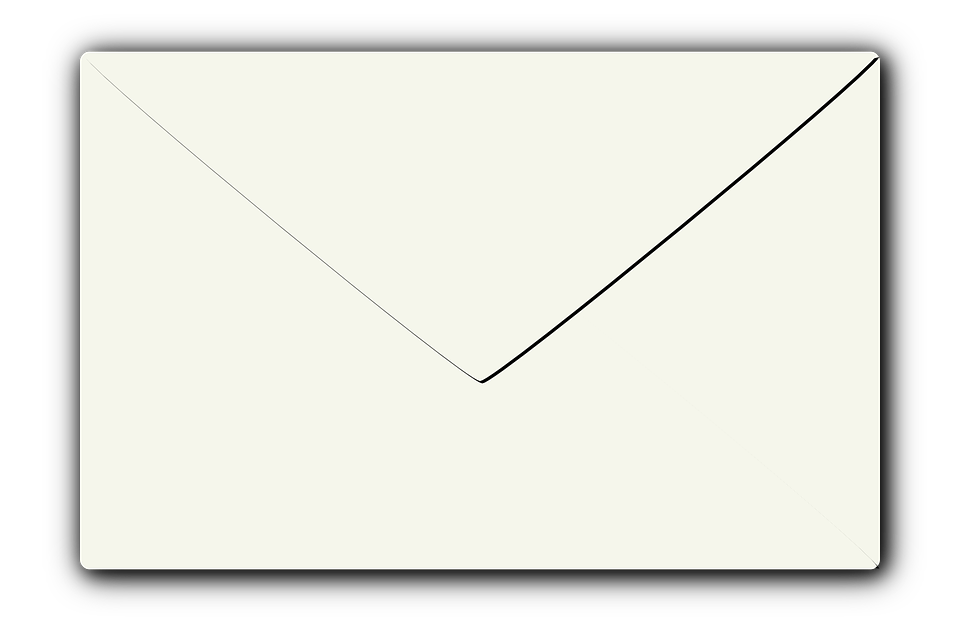 Encrypt every message
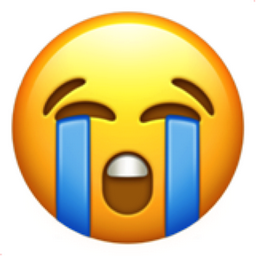 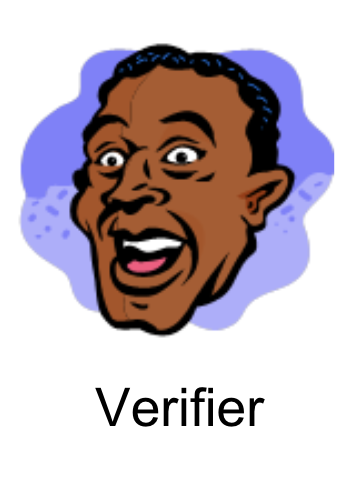 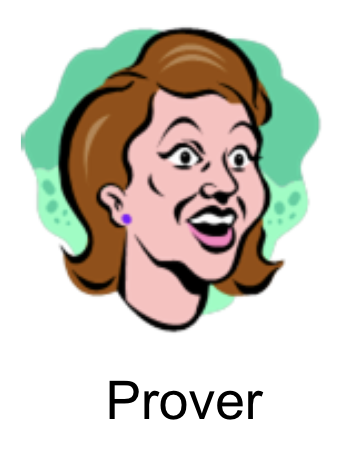 29
[Speaker Notes: To avoid the leakage, the naïve solution is to encrypt every message by homomorphic commitments during the protocol. Then the verifier checks the proof without decrypting messages. Then the verifier does time-consuming multiplication and equality tests over encrypted message, which brings over 100 times overhead on the verifier side. So the verifier is very unhappy about this solution.]
Previous Solution [CFS 17]
Add mask polynomial
sumcheck
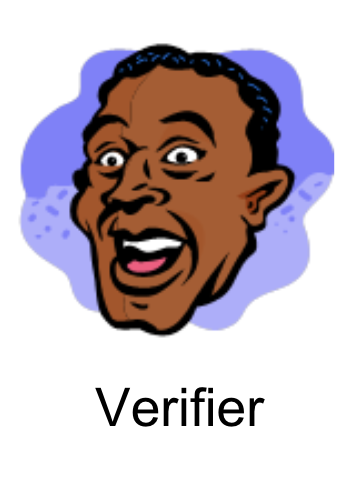 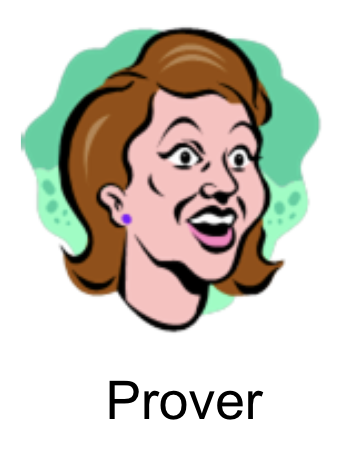 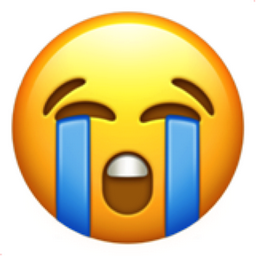 sumcheck
……
30
[Speaker Notes: Another solution is to add mask polynomial on the sumcheck polynomial f. The general idea is to use random polynomial Delta to hide f. They do random linear combination on f and delta,  and generate the sumcheck proof for the combined polynomial. With this approach, all information about f will be hidden by delta. However, the size of the mask polynomial, delta, is the same as f. So it brings high overhead on the prover side when handling delta. So the prover is unhappy.]
Our Solution
Polynomial commitment
Add mask polynomial
sumcheck
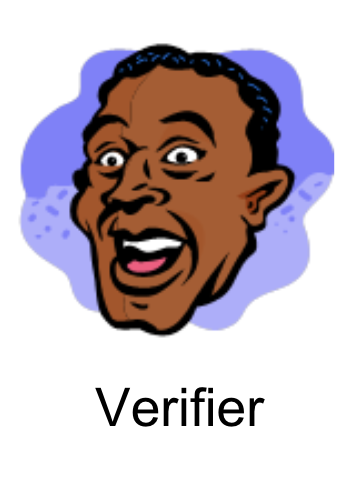 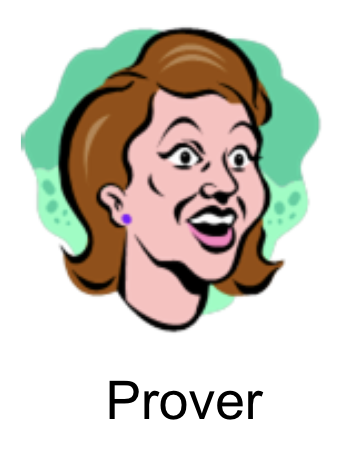 sumcheck
……
Libra [XZZPS 19]
31
[Speaker Notes: To address both problems in existing methods, we propose our solution. we still use the idea of the mask polynomial. However, our mask polynomial size is exponentially small in the size of F. The intuition is that the total proof size is O(log n) in the sumcheck proof. Hence there is at most O(log n) leakage in the proof. Ideally, we can use O(log n) size polynomial to hide all information leaked in the proof. With careful design, we achieve the log n mask polynomial. Finally, there is no overhead to add privacy since the mask polynomial is too small to bring overhead. Put it together with polynomial commitment, we achieve the zero-knowledge on top of GKR protocol.]
Layered Circuits
[XZZPS 19]
CRYPTO
Libra: the first ZKP with 
linear prover, succinct proof and fast verifier
1
No Trusted Setup
[ZXZS 20]
S&P
Practice
Theory
Arbitrary Circuits
[ZWL+ 20]
CCS
Assumption
[CGJJZ 23]
CRYPTO
32
[Speaker Notes: To summarize, Libra is the first ZKP with linear prover time, succinct proof and fast verifier. After Libra, I also have some follow-up works to remove some trust assumptions in Libra and generalize the optimal prover computation to arbitrary circuits without the layered constraints. You can check my papers for more details.]
zkBridge: Trustless Cross-chain    Bridges Made Practical
ZK Bridge
[XZC+ 22]
CCS
Practice
Theory
2
33
[Speaker Notes: Then we will move to the second work in this talk, which is called ZK bridge. It builds the infrastructure for interoperability of blockchains.]
Bridges in Blockchain
Create 1 Bitcoin 
for Alice
Burn 1 Bitcoin for Alice
Header
Header
Header
Header
…
…
Transactions
Transactions
Transactions
Transactions
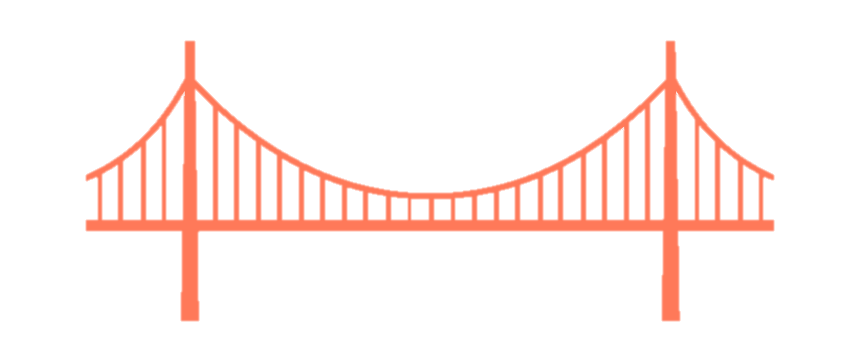 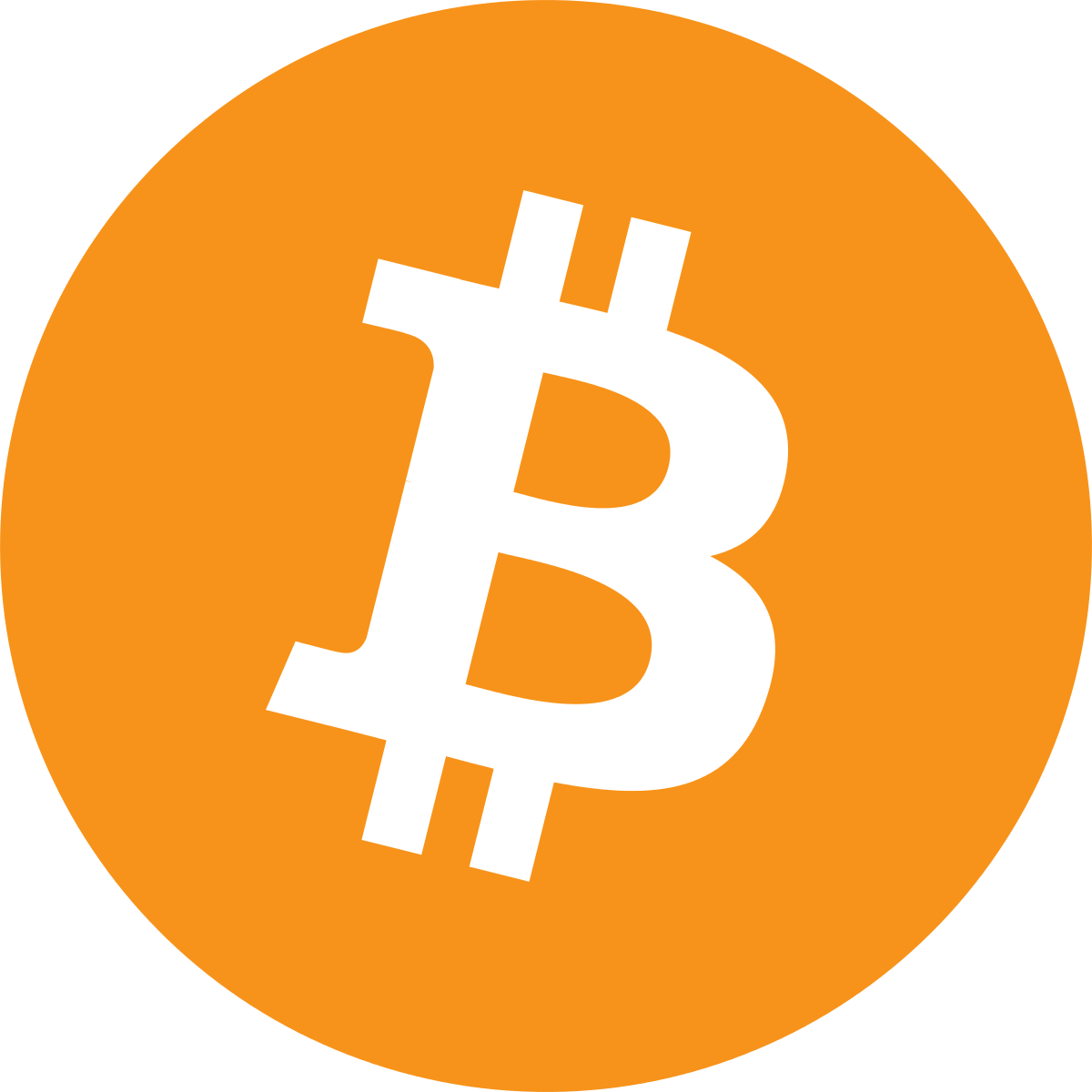 Sender Blockchain
Receiver Blockchain
34
[Speaker Notes: Before diving into the details, the first question is what is the bridge in blockchain. The bridge is the communication tool between different blockchains. Given two blockchains of sender chain and the receiver chain, if you have assets like a bitcoin in sender chain and you want to transfer the bitcoin to receiver chain. With the bridge, you can create a transaction to burn 1 Bitcoin on the sender chain. Then on the other side, the receiver chain will create one Bitcoin for the corresponding account. Then you finish the token transfer between the sender chain and the receiver chain. In addition to token transfer, the bridges should support other functions such as message passing and state changing across different blockchains.]
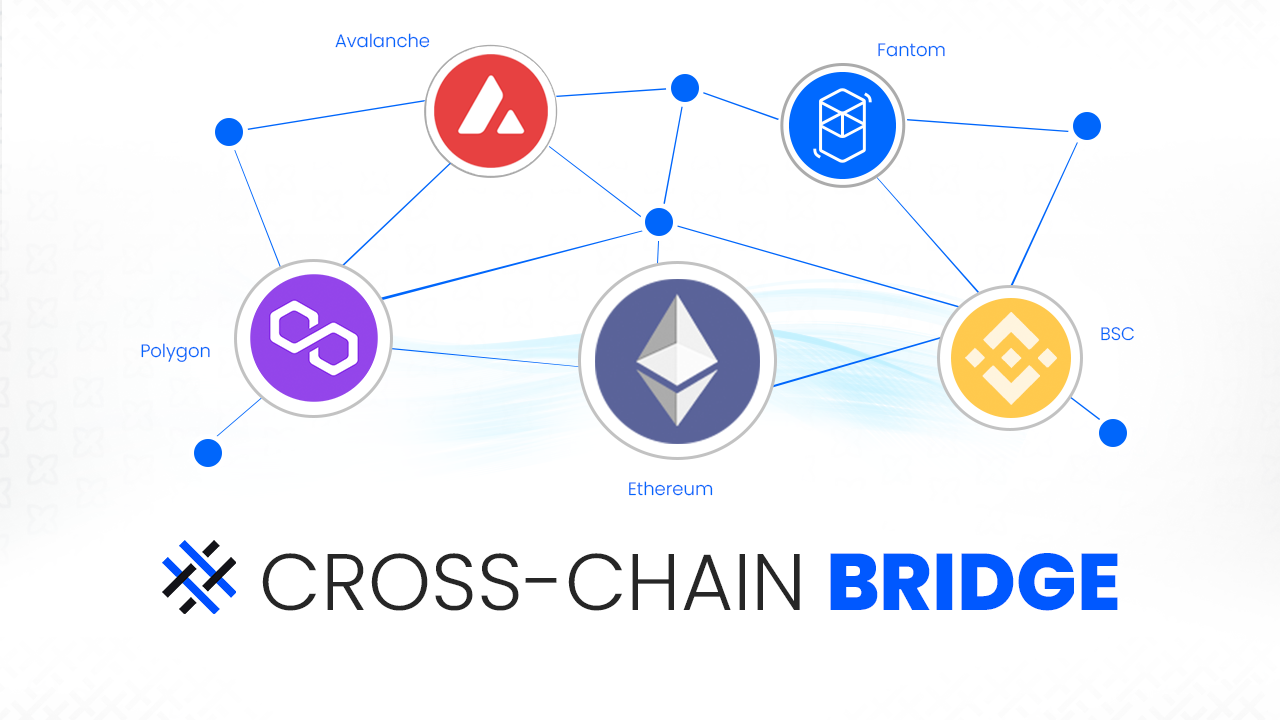 35
[Speaker Notes: Cross-chain bridges are very important and are treated as highway for the multichain universe of blockchains. Nowadays, there are many different blockchains co-exist, each one having advantages and unique ecosystem. To enable various operations and functionality across different blockchains, we need bridges.]
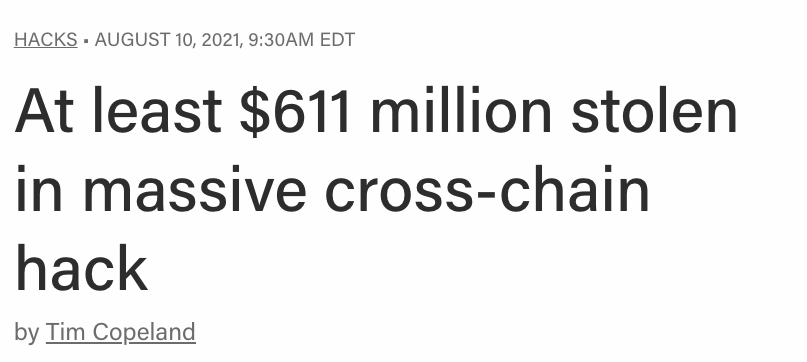 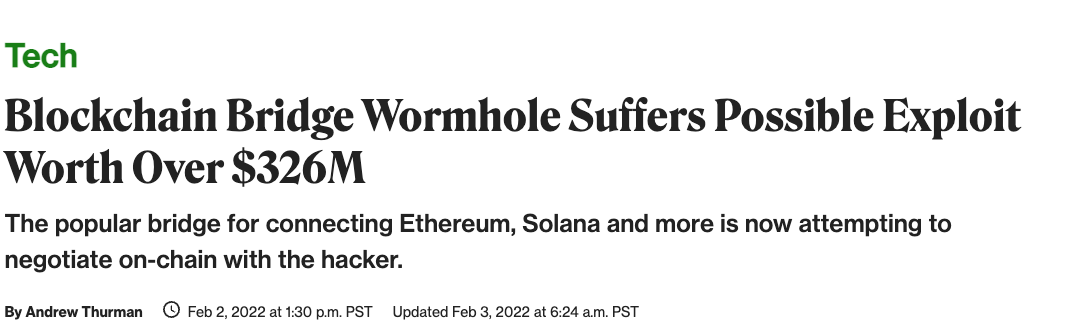 36
[Speaker Notes: However, although bridges are important, existing bridges are vulnerable to attack. And attacks on existing bridges have caused over 1 billion USD dollars lost in the past two years.]
Blockchains need secure bridges.
37
[Speaker Notes: Therefore, blockchains need more secure Bridges. And our work of zkBridge achieves this goal with the technique of ZK proof.]
Existing Bridges
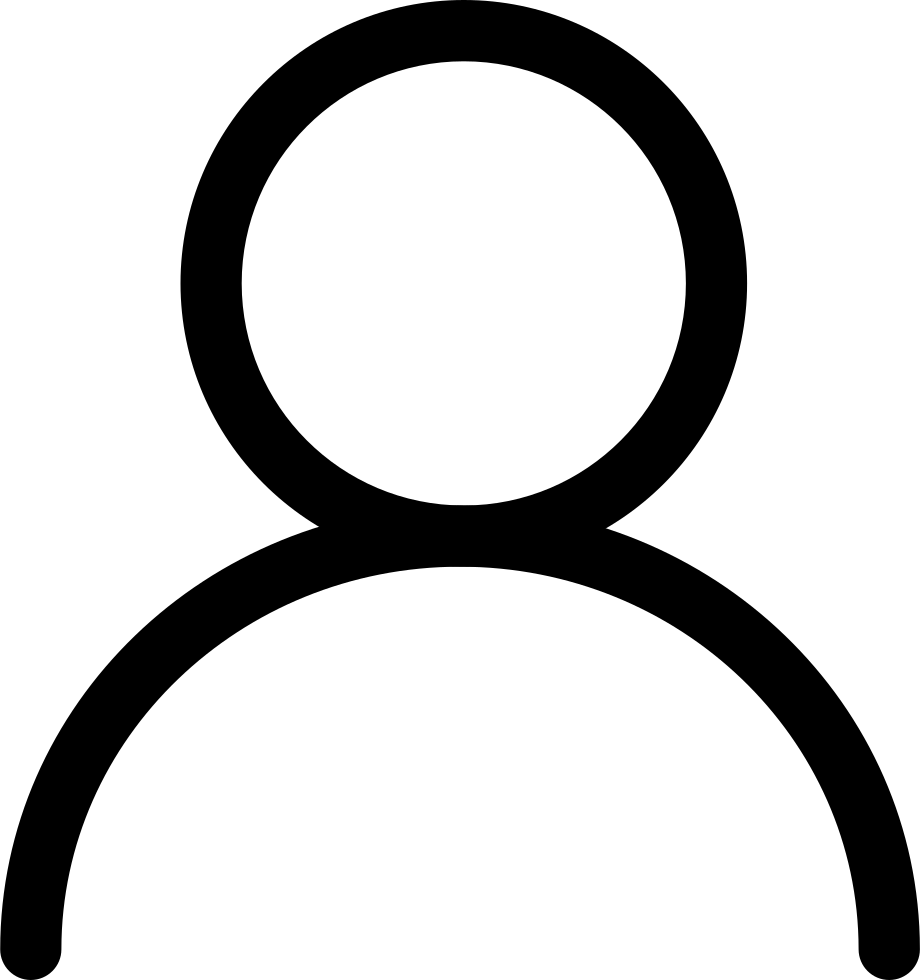 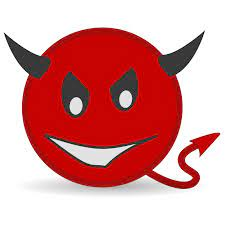 Polynetwork
Wormhole
Ronin
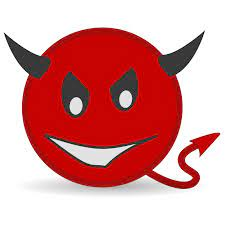 transaction
transaction
transaction
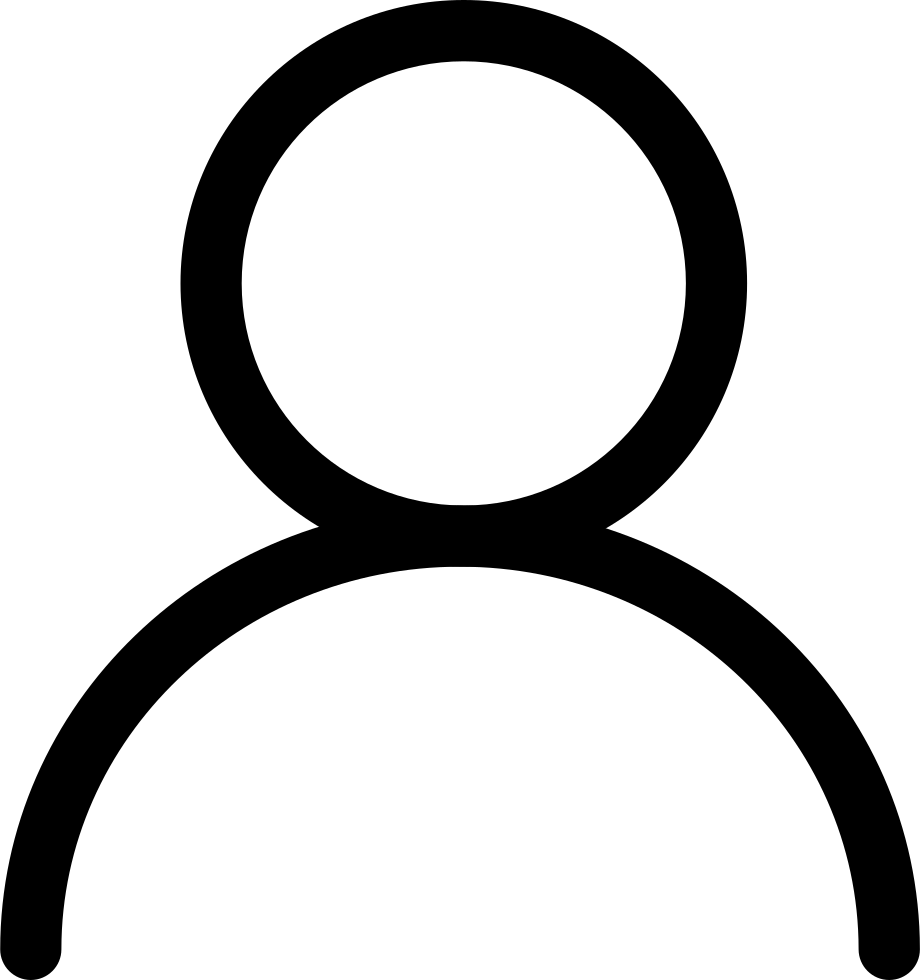 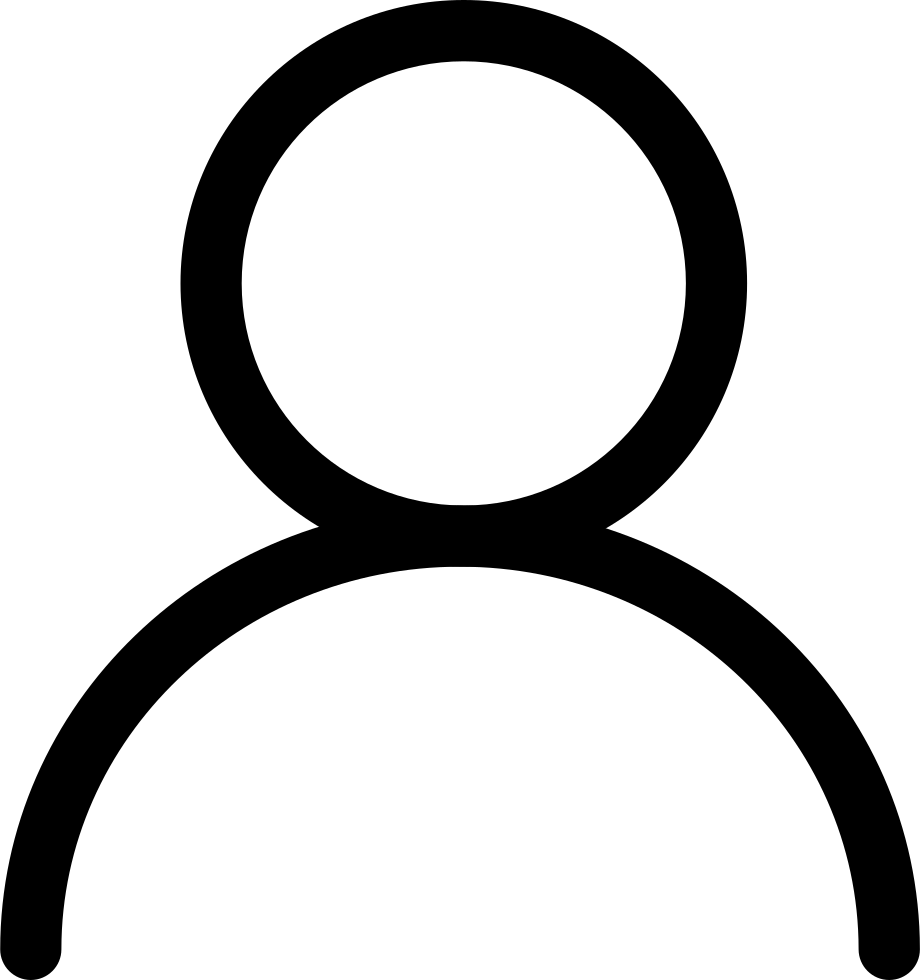 Header
Header
Header
Header
…
Committee
…
Transactions
Transactions

Transactions
Transactions
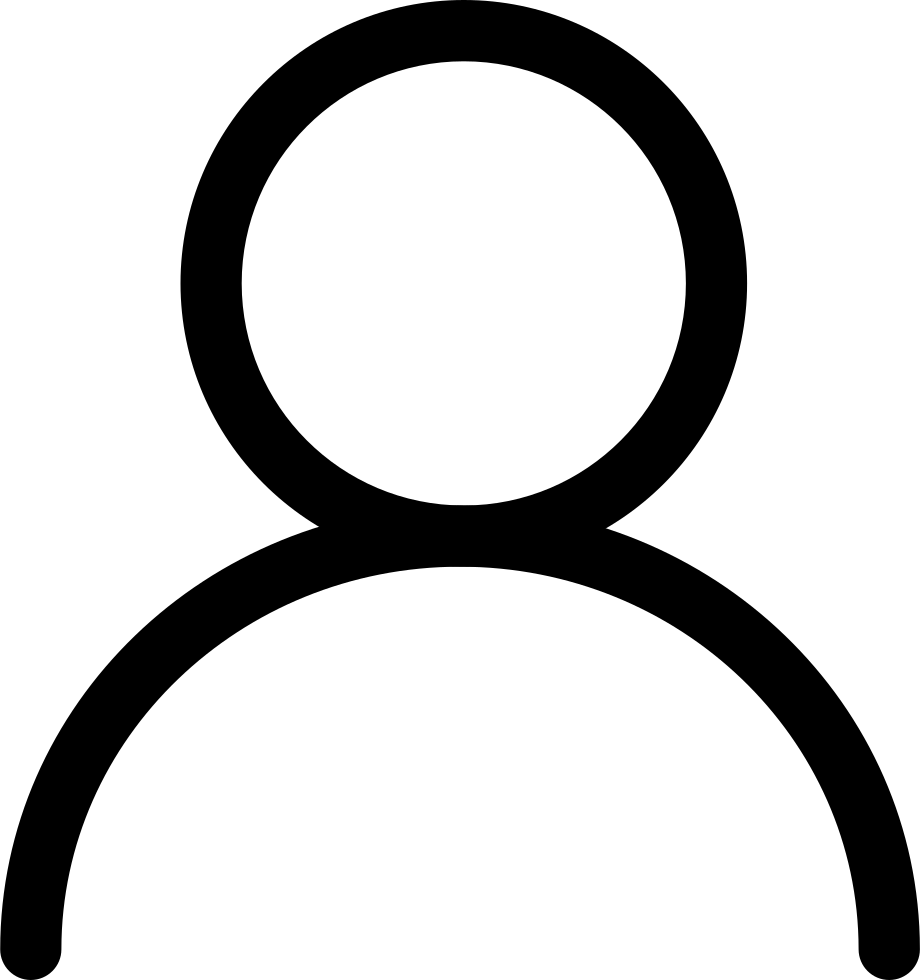 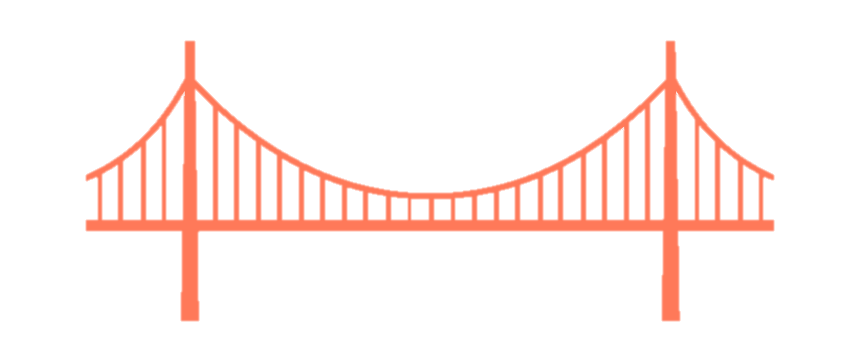 Receiver Blockchain
Sender Blockchain
Unsecure if some members are corrupted
38
[Speaker Notes: Most existing bridges rely on a committee of validators. In their protocol, when the user wants to pass transaction from the sender chain to the receiver chain. They post a transaction on the sender chain, then send the transaction to the committee. Committee members check the transaction has been finalized on the sender chain and sign on the transaction. If there are enough signatures on the transaction, the receive chain believes the transaction is correct and creates the corresponding transaction. Many previous bridge protocols use the mechanism including PolyNetwork, Wormhole and Ronin. However, the problem is that the security heavily relies on a centralized committee. If some members are compromised, they may sign on incorrect transactions. The bridge security is broken.]
Our Solution: zkBridge
Header
Header
Header
Header
…
…
transaction
Transactions
Transactions
Transactions
Transactions
Trustless
Hash(Tx)
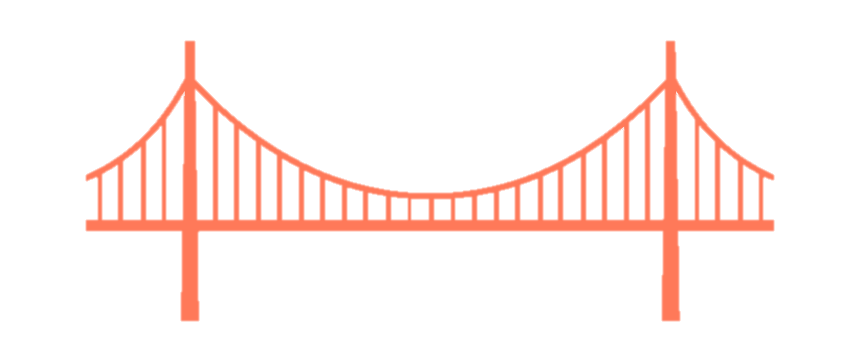 Header
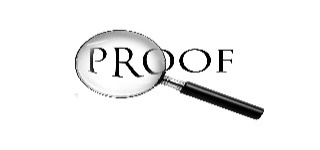 
Sender Blockchain
Receiver Blockchain
ZKP for block header
39
[Speaker Notes: To address the security issue in existing bridges, our solution does not rely on the committee but rely on the ZK proof. And in blockchains, each block has a blockheader and the blockheader contains the hash of all transactions. So the intuition is that if the receiver chain can learn the blockheader of the sender chain, then any transaction in the sender chain can be verified with the blockheader. With this idea in the mind, every node can generate a proof for the latest blockheader of the sender chain and send it to the receiver chain. The receiver chain checks the proof and maintains the longest blockheader of the sender chain. Then any transaction appearing in the sender chain can be passed to the receiver chain since the receiver chain can use the hash to validate the transaction. With this approach, the bridge is trustless. We do not need to rely on any node. Even though some nodes are corrupted, they cannot fake a proof accepted by the receiver chain by the soundness requirement of ZK proof.]
Technical Challenges
Generate ZKP for 100+ signature validations for PoS blockchains
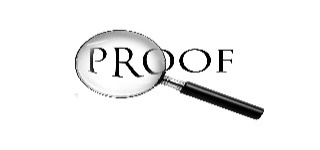 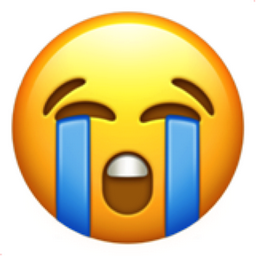 2M gates per signature
0.2B gates in total
>1000s prover time
40
[Speaker Notes: However, there exists a technical challenge for our proof-based bridge. The statement of block header validation sometimes is complicated. For example, for some Proof-of-Stake based blockchain, if we want to generate ZK proof for a block header validation, we need to validate over 100 signatures and generate the corresponding proof. One circuit to validate the signature has around 2 million gates, so the total circuit size is 0.2 billion gates if we have100 signatures. Even if we use Libra to generate the ZK proof on such a large circuit, it still takes around 1,500 seconds. Obviously, it is impractical for bridge deployment.]
Data Parallel Circuits
Signature validation
……
……
……
×
×
×
×
×
×
+
+
+
×
×
×
×
×
×
……
……
……
……
……
……
……
……
……
×
×
×
×
×
×
+
+
+
……
×
×
×
+
+
+
+
+
+
……
……
……
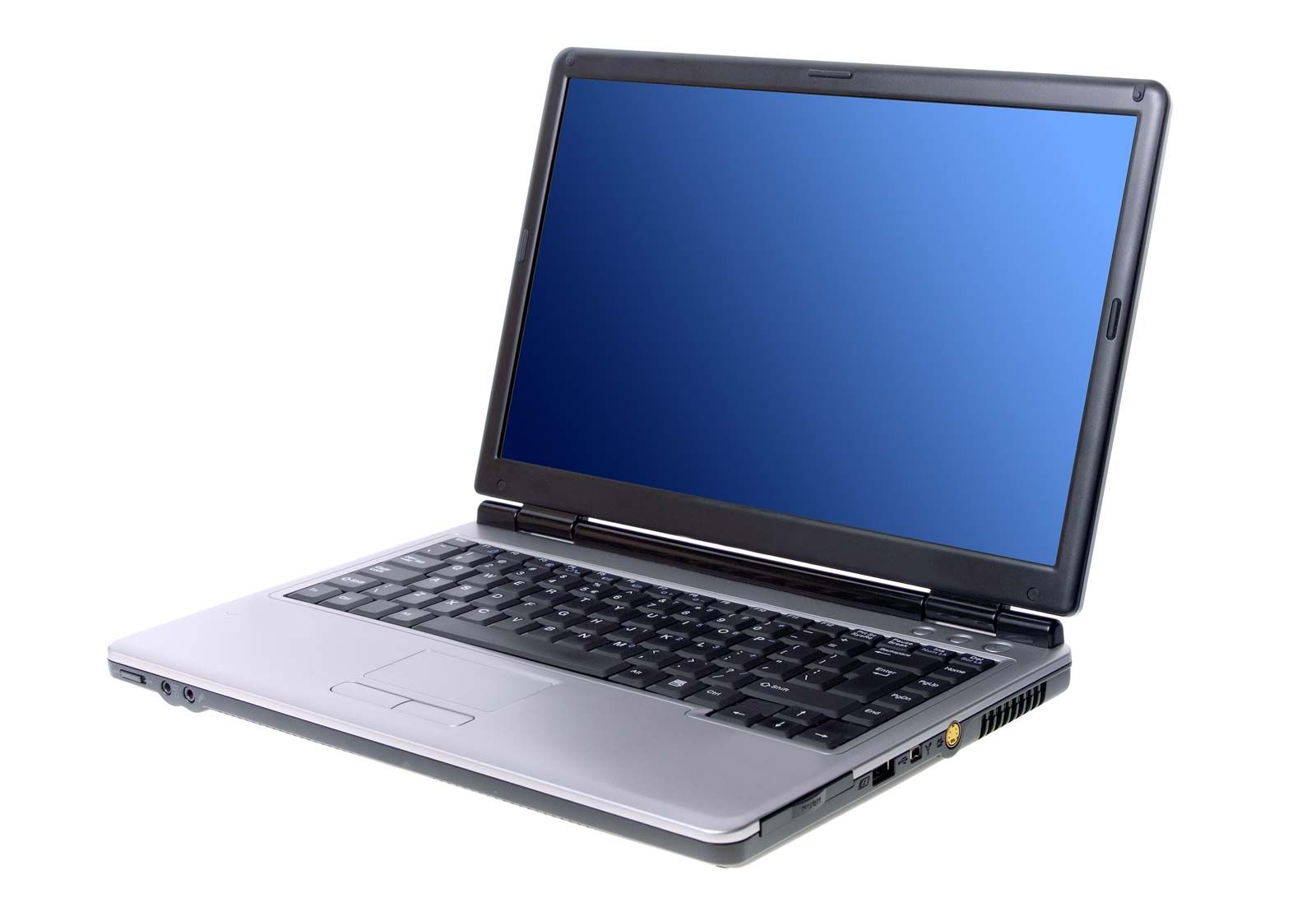 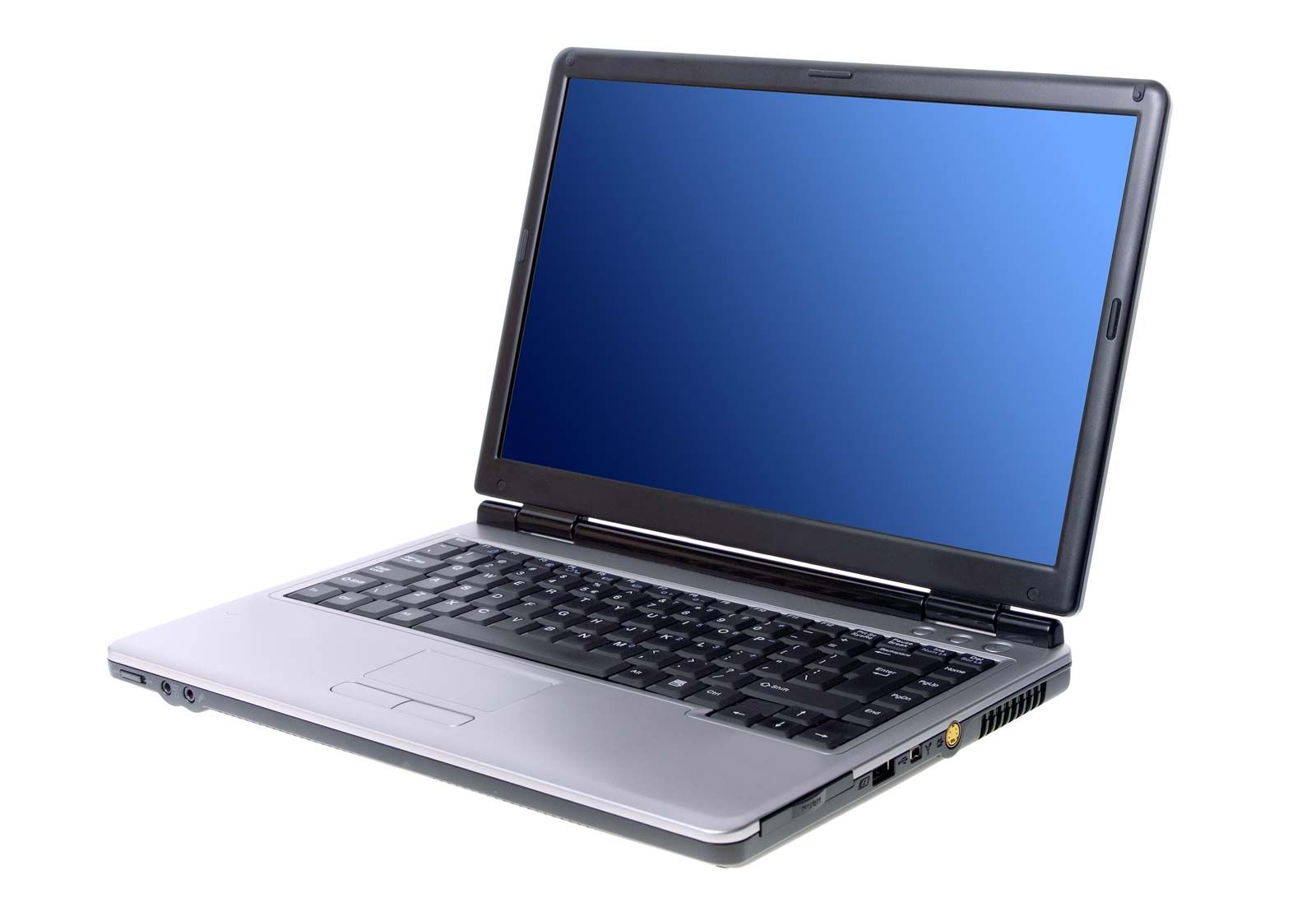 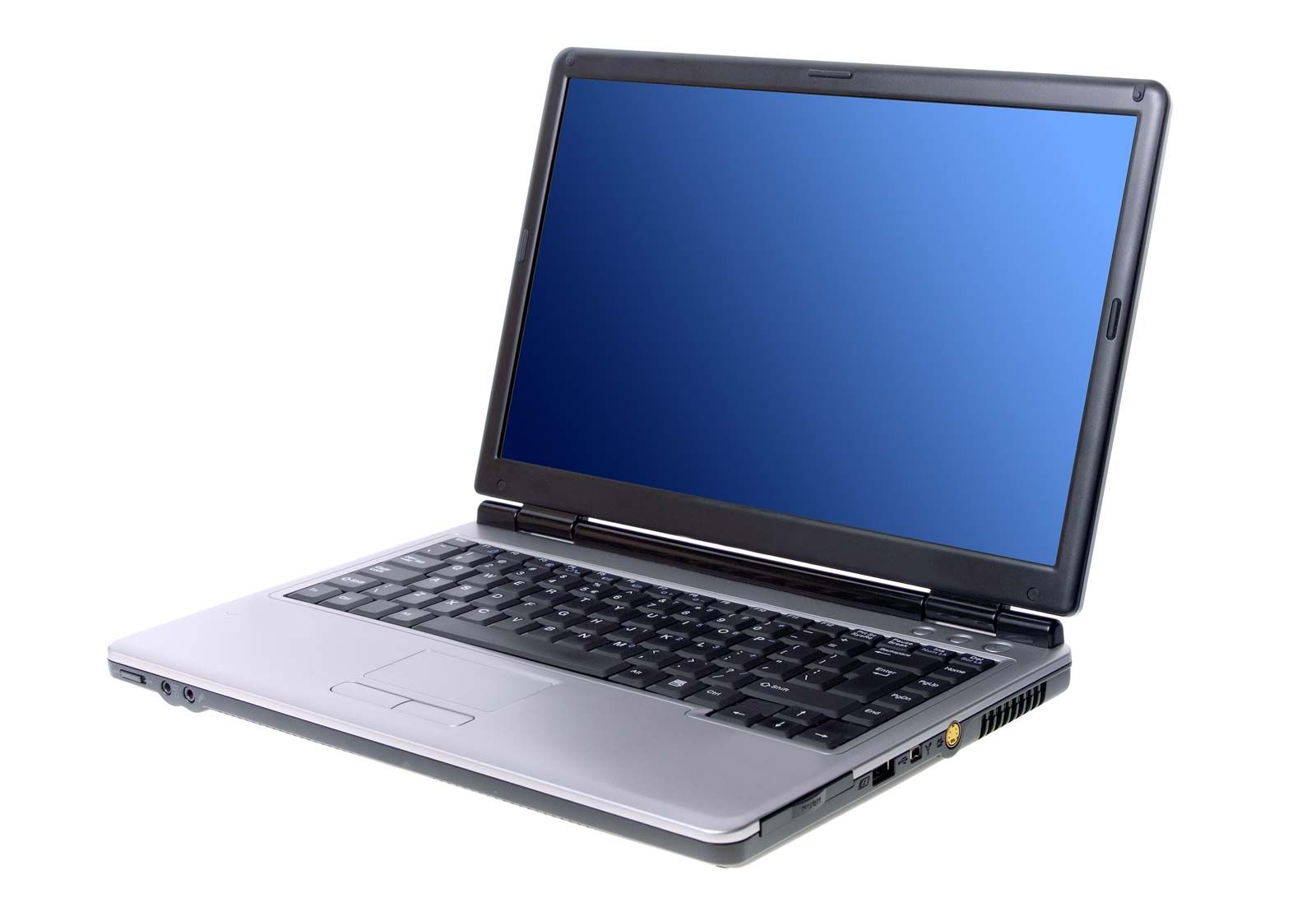 Distributed ZKP
41
[Speaker Notes: Fortunately, although the circuit size is very big, the circuit has a special structure known as data parallel. The big circuit consists of 100 sub-circuits with exactly same structure as the signature validation algorithm is common. A natural proposal is to use distributed algorithm to accelerate the proof generation. As there is no crossing wires across different copies, in the ideal case, each machine runs the circuit separately. However, we need to aggregate the proof size, otherwise the proof size is too big to check. We have to design a distributed algorithms of ZK proof.]
Previous Work: DIZK [WZC+ 18]
Distributed algorithm for Groth16 [protocol used in Zcash]
Scale Groth16 to 100x larger circuits


Slow for large-scale circuits 
High communication
42
[Speaker Notes: The previous work on distributed ZKP is called DIZK. Their algorithm is based on Groth16, the protocol used in the Zcash. If you remember the example of matrix multiplication, you know the prover time of the protocol is pretty slow. So in DIZK, they scale the protocol to 100 larger circuits by distributed algorithms to accelerate the proof generation. However, it cannot be used to address problems in the bridge because of two limitations. Firstly, the prover time of DIZK is still prohibitively slow for large-scale circuits with over 100M gates. Secondly, the communication among different machines has high overhead and the system is not robust.]
Distributed ZKP with Perfect Scalability
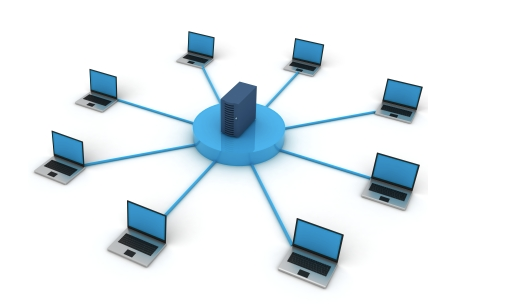 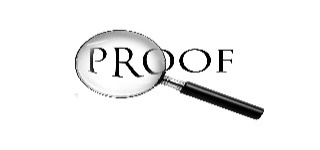 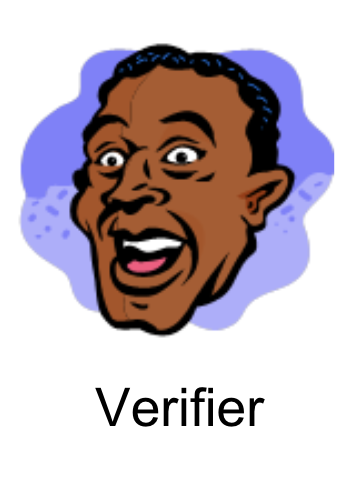 100+ signatures
2M gates per signature
0.2B gates in total
<10s prover time
43
[Speaker Notes: Therefore, we design a new distributed ZK proof based on our optimal prover protocol. The prover can generate a single proof for 100 copies of circuit with enough distributed machines. Our algorithm enjoys perfectly linear scalability, which means the prover time is T times faster than the original algorithm given T machines. The communication among different machines is minimal for the GKR part, and we get the minimal communication for the polynomial commitment part in our new work. Combine them together, we get the minimal communication for distributed Libra. With our new algorithm, the total prover time is reduced to only 15 seconds, which is practical in the real-world deployment.]
Impact of zkBridge
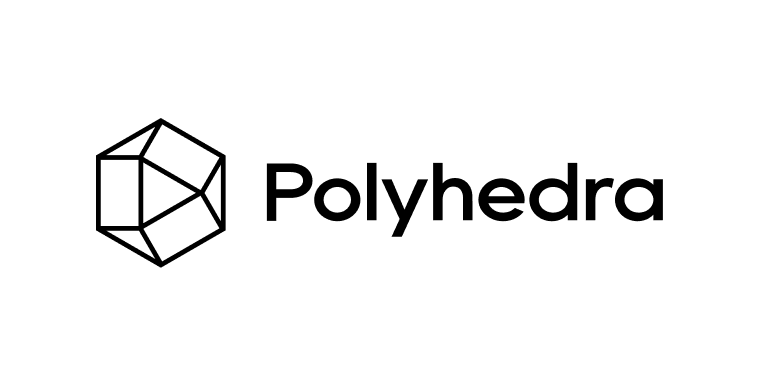 zkCollective: 
building a secure, universal foundation for multichain interoperability
Raise 25M+ USD with zkBridge
ZK Bridge
[XZC+ 22]
CCS
Practice
Theory
2
The first trustless and efficient bridge
44
[Speaker Notes: With this approach and the system design, we build the first trustless and efficient bridge. And our zkBridge has some impact in the industry even through it was only published less than 1 year. We established zkCollective with the aim of building a secure, universal foundation for multichain interoperability. Dozens of entities, companies and researchers have joined in zkCollective to bring the technology to wide industry adoption. In addition, some startups have integrated zkBridge into their product. For example, a blockchain startup of PolyHedra has raised over 10M dollars with zkBridge as the core technique and launched the TestNet.]
ZK Decision Tree
[ZFZD 20]
CCS
Zero Knowledge Proofs for 
Decision Tree Predictions and Accuracy
3
Practice
Theory
45
[Speaker Notes: Next let us move to the area of ZK machine learning. The work is called ZK decision tree.]
Success of Machine Learning
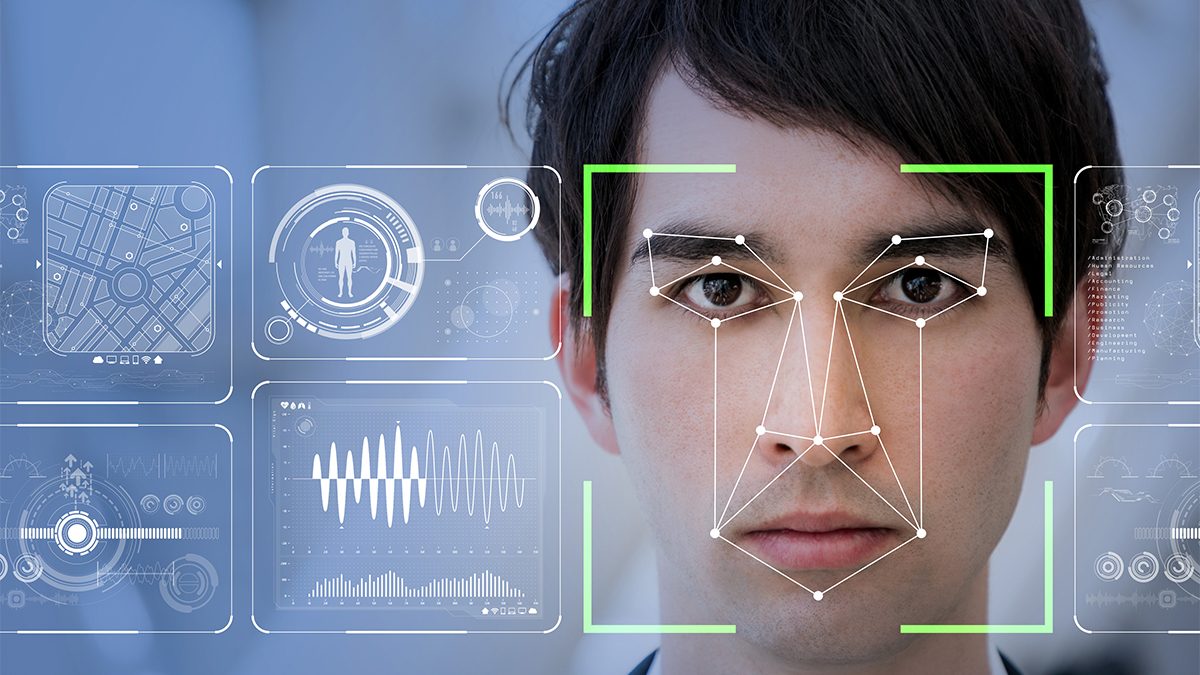 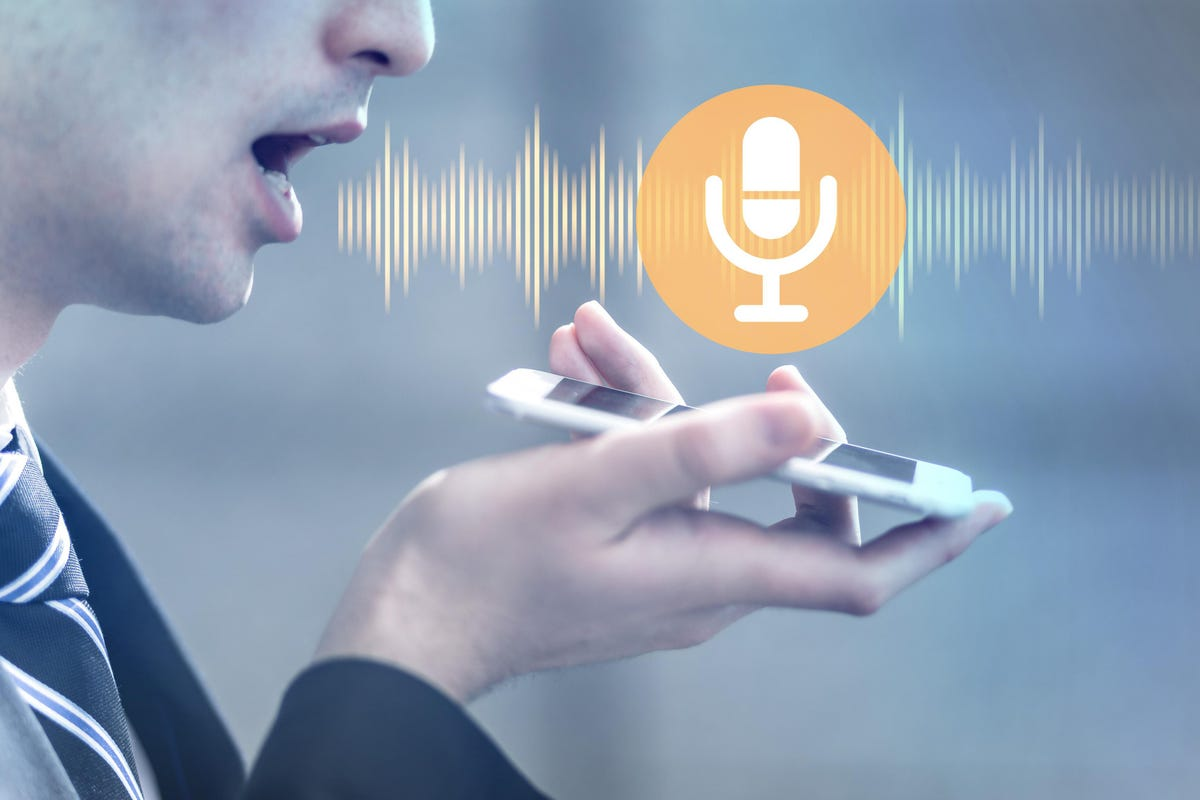 Speech recognition
Image processing
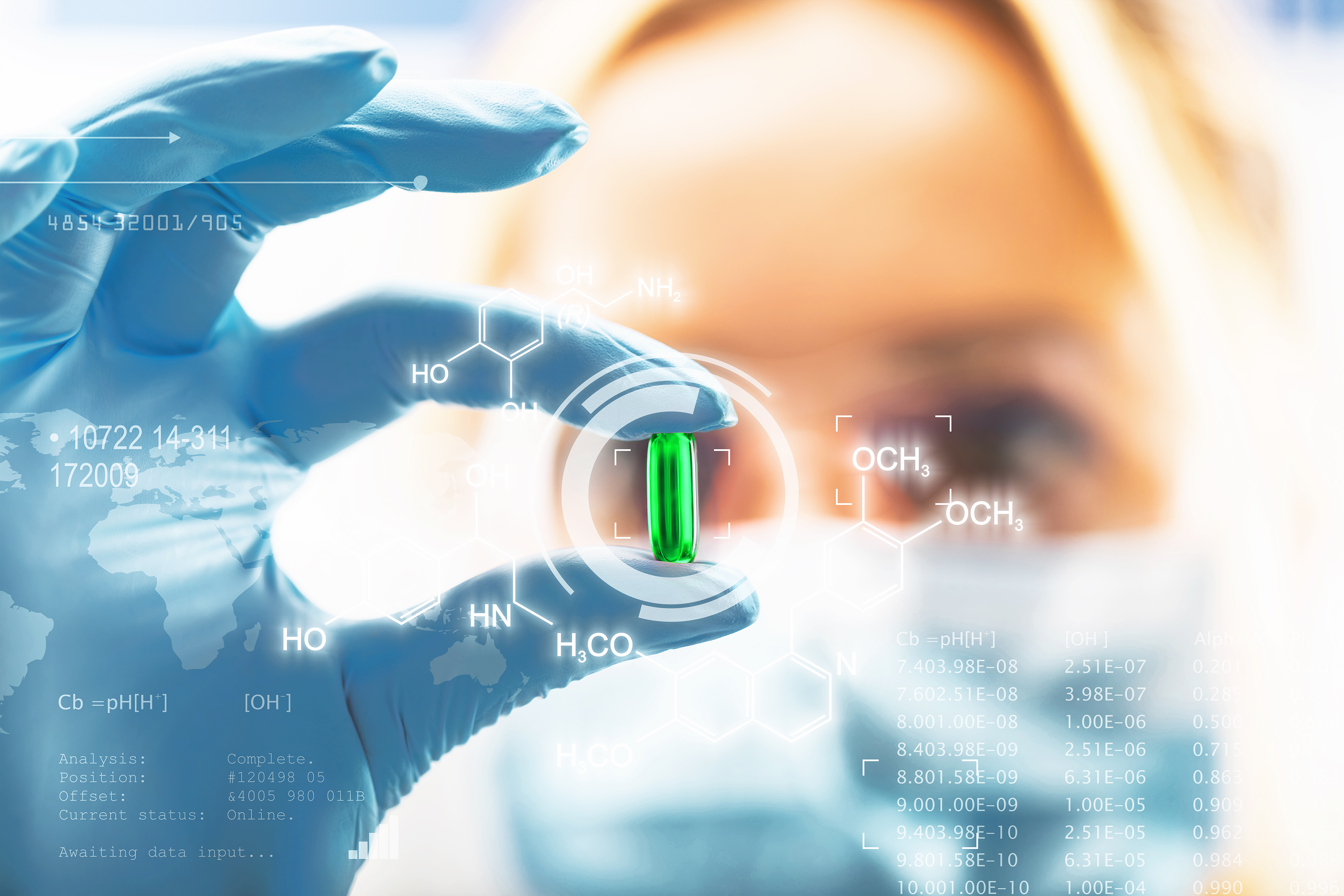 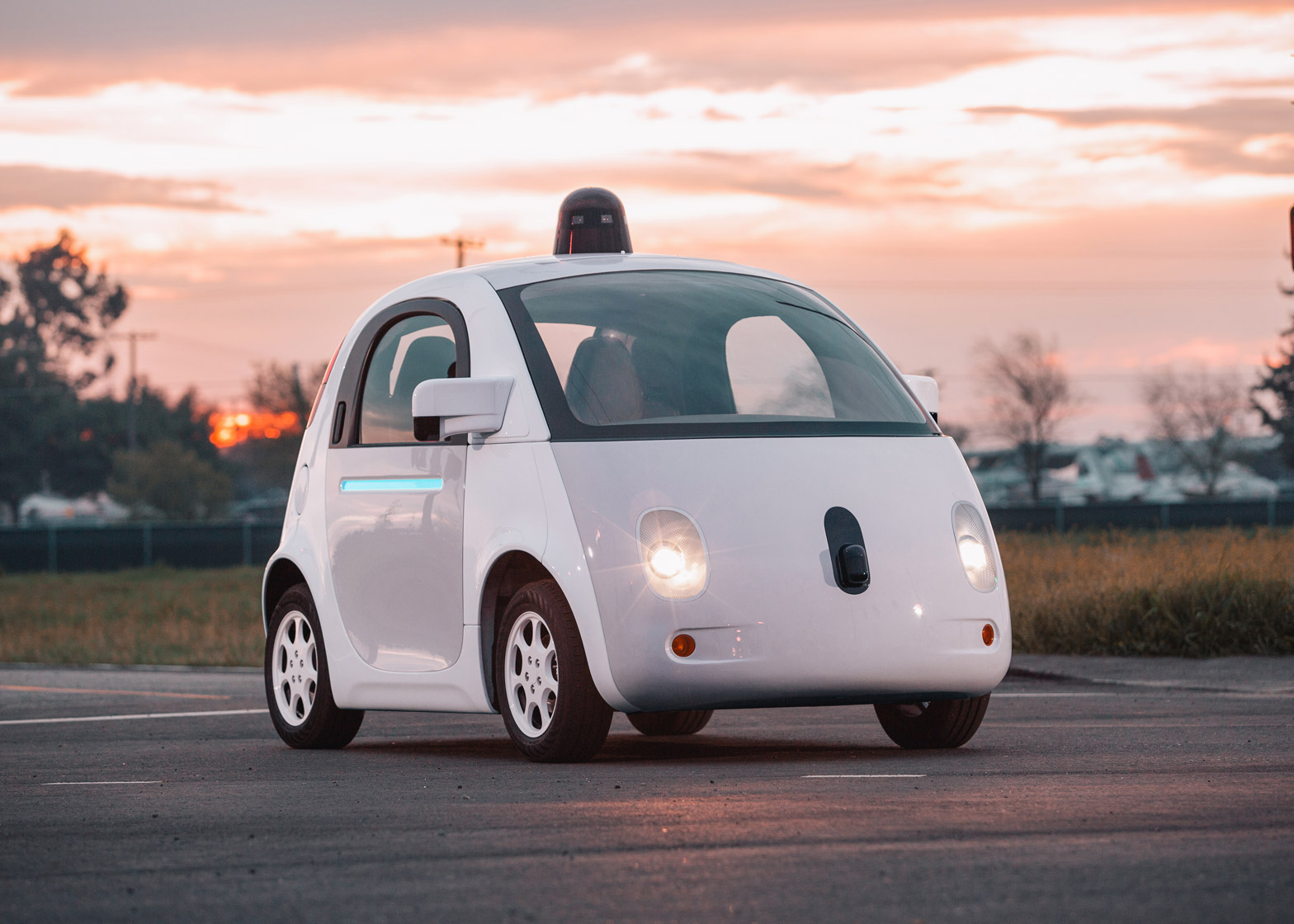 Drug discovery
Self-driving cars
46
[Speaker Notes: We all know the machine learning has a great success in many areas including Image processing, Speech recognition, self-driving cars and drug discovery.]
Integrity Issues in Machine Learning
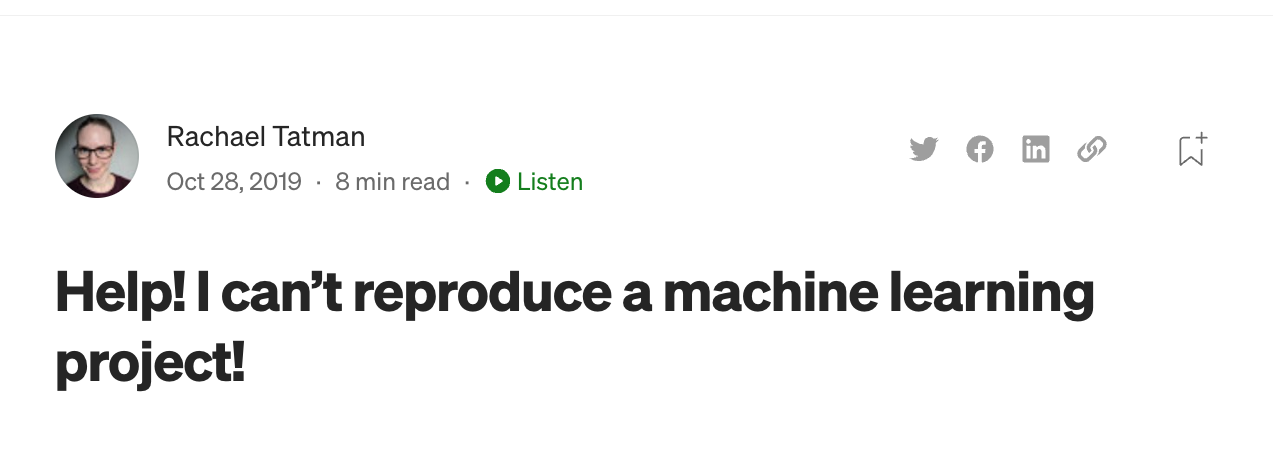 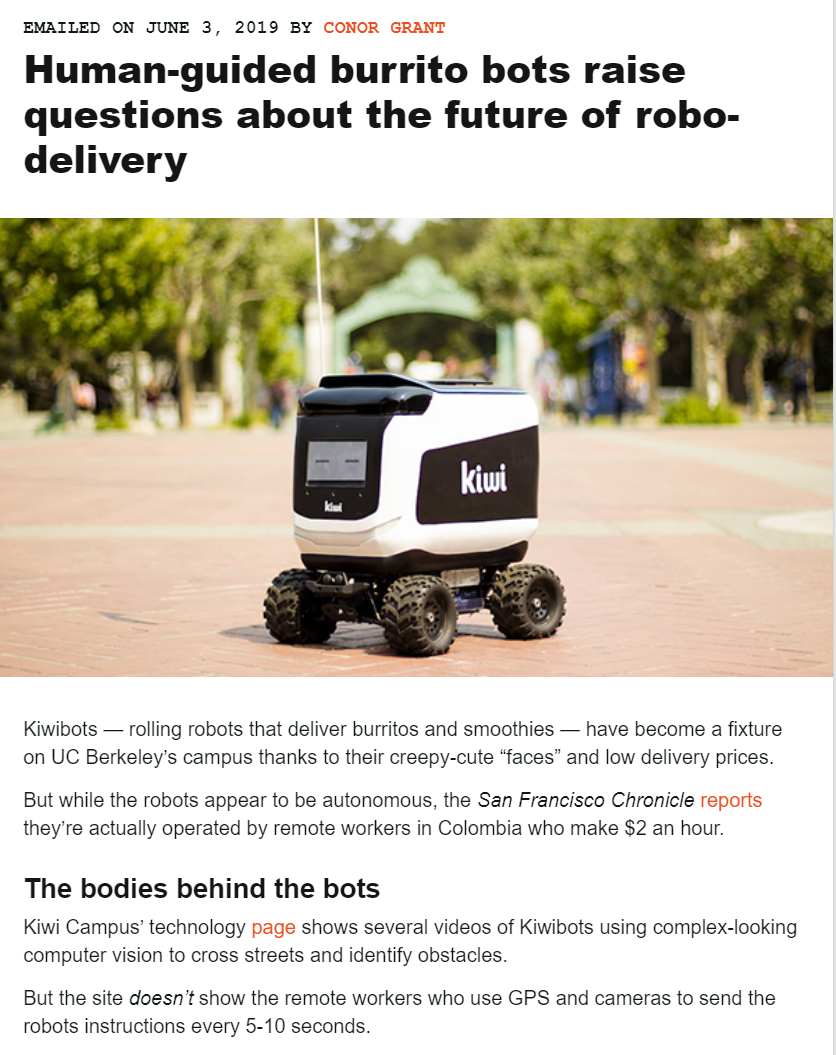 Reproducibility

Validity
47
[Speaker Notes: Despite the great success of machine learning, there still exist multiple security problems. I’m going to show a few of them with examples. The first one is the reproducibility, there are many machine learning models that are claimed to have very high accuracy on some dataset but others can never reproduce their results. It is very frequent for researchers to ask how to reproduce the result of some models. 

The second one is the validity issue. Even if some companies really have a high quality machine learning model, how can we make sure that they actually use the model when providing service to customers. There is an extreme case in 2019. A delivery robot in Berkeley campus. Is developed by a AI startup company. The company claims that they use cutting-edge machine learning models to make decisions and deliver food automatically. But it turns out that is not the case. People find that there are actually operated by remote workers in Columbia. So in this example, machine learning is human learning. It raises the validity issue in machine learning.]
Address Issues by ZKP
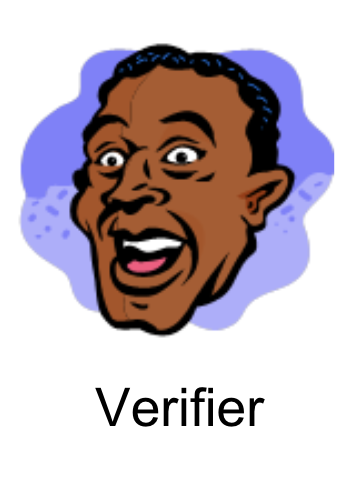 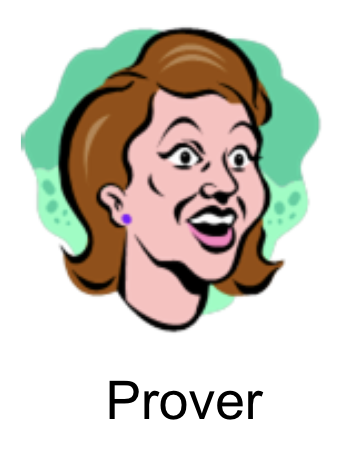 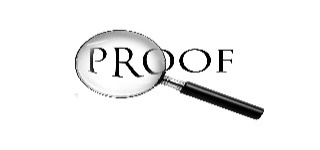 Secret ML Model
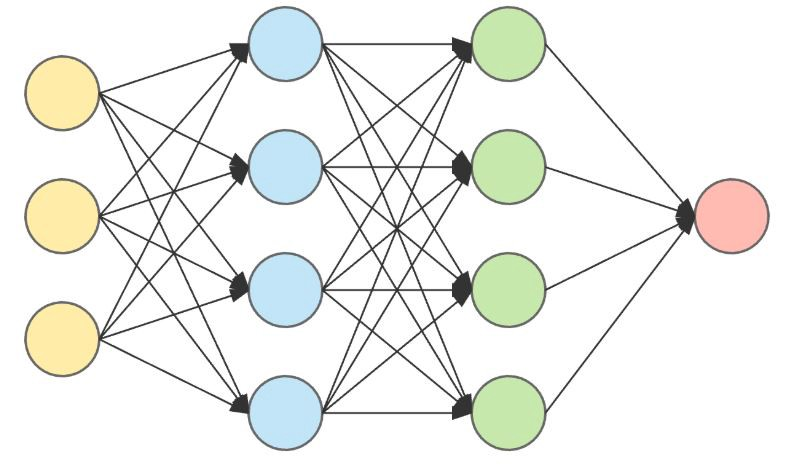 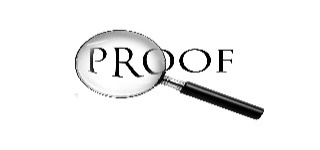 48
[Speaker Notes: Fortunately, zero knowledge proof is a significate tool to address these issues as the concept of ZK proof is to generate the certificate for properties without leaking the model information. For example, with a secret machine learning model, the prover can prove the result is actually produced by this model with zero knowledge proof. Similarly, the prover can prove that the model has a high accuracy rate on some dataset.]
Example: Decision Tree
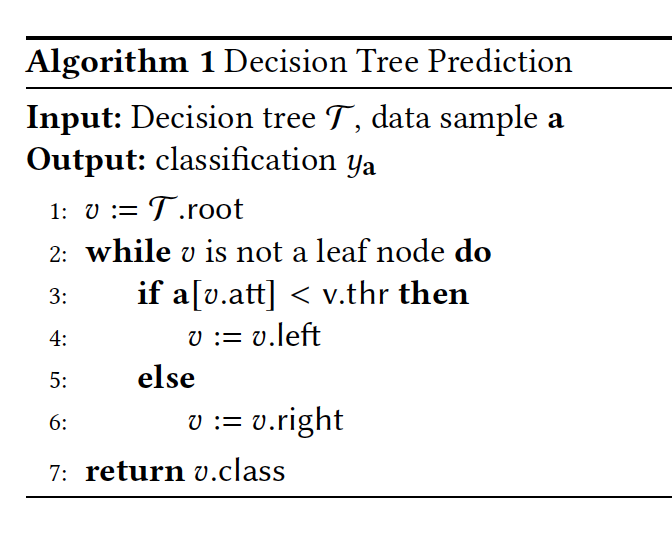 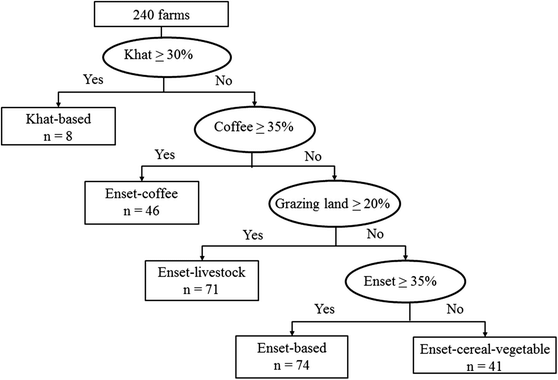 49
[Speaker Notes: Although the concept of using ZK proof to address some security issues is straightforward, how to design the tailored proof system for real applications is complicated. I can use the example of the classic and popular machine learning model, decision tree to show the challenges. In decision tree, each node has a conditional statement. When we run the decision tree prediction, in each node, If the statement is satisfied, we move to the left, otherwise we move to the right.  We can write the simple pseudocode for decision tree prediction on the right side.]
Technical Challenge
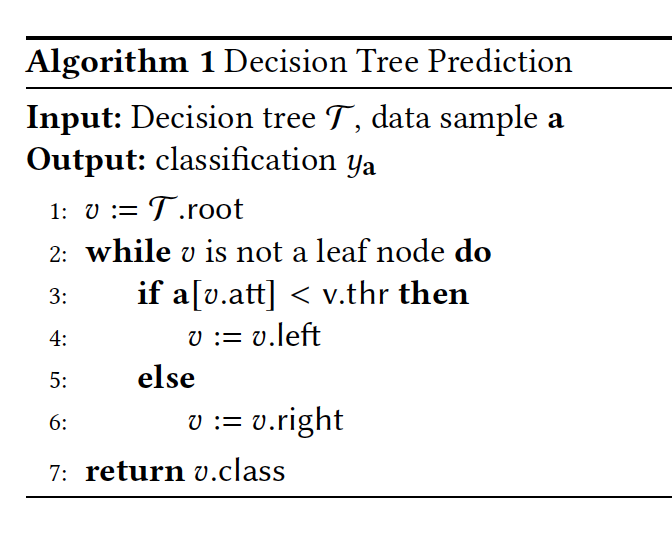 ……
×
×
……
×
+
×
……
……
×
×
+
……
+
×
+
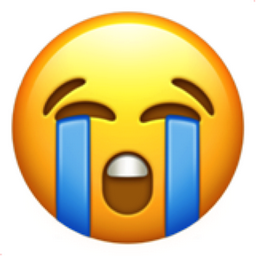 High overhead for 
conditional branching
50
[Speaker Notes: As I have introduced, most ZK proofs are running on the circuits, so we need to convert the pseudo code to circuits. Obviously, it is not easy. The decision tree prediction algorithm has many conditional branching statements and it brings high overhead when we implement these conditional branching statements by the circuit. So we are unhappy about the naive solution.]
Our Circuit for Decision Tree Prediction
Validate the prediction instead of running the program
original Input
ordered by prediction path
prediction path
51
[Speaker Notes: To avoid the blowup of the transition for conditional branching statements, we design a particular circuit for decision tree predictions. The intuition behind the construction is that the circuit only needs to validate the prediction instead of running the program. So we provide some auxiliary inputs in the circuit to help validate the algorithm. 

Specifically, in addition to the original input data a with d attributes, the prover provides a bar which is a permutation of a but the attributes are ordered according to the prediction path when running the decision tree algorithm on a. With a bar and and the prediction path, we only need to validate the jump is correct in each step by comparing a[i_j] with v_j, which removes the conditional branching. The circuit also validates the permutation between a and a bar to prevent the prover changing the input data. With this approach,the circuit does not need to simulate conditional branching. With careful design, the circuit size is only O(d + h), where d is the number of attributes of the data and h is the height of the decision tree. It is optimal in complexity as the plain algorithm of prediction without proof is also at least d + h. It is much smaller than naively implementing the prediction algorithm by circuits, which may cause 2 to the power of h overhead on the circuit size. We also design the optimal circuits for accuracy test of a decision tree model on a dataset. And we can extend the optimal circuit to work for other models, like random forests. If you are interested, you can check my paper for more details.]
Build Bridge between ML and Blockchain
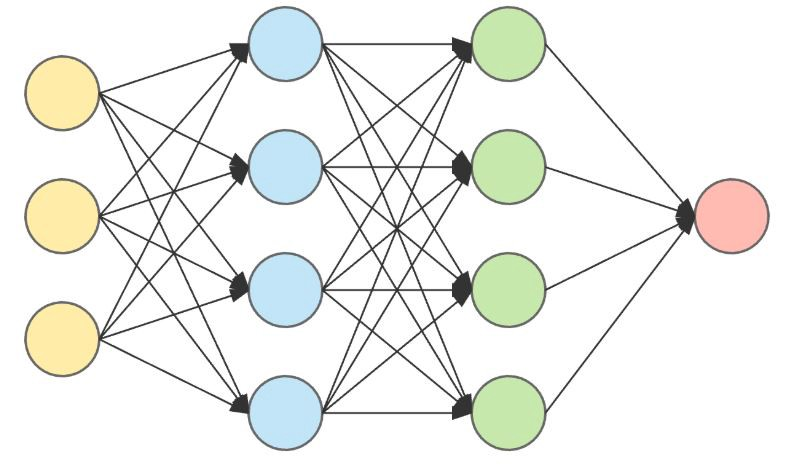 Machine Learning Model
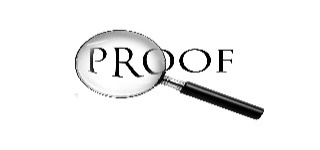 Quality
block
block
block
block
block
Blockchain
52
[Speaker Notes: Lastly, I want to mention a specific application of the zk Machine learning. It marries the area of machine learning to the blockchain. We can build a fair ML model trading platform on blockchain with ZK proof. In this scenario, the model provider who wants to provide ML model as a service can write down a succinct proof for their model and post the short proof on blockchain. The proof does not leak other information about the valuable model. Then Arbitrary nodes in the network can check the quality proof and decides to buy the service. They won’t be deceived because of the soundness of ZK proof.]
ZK Decision Tree
[ZFZD 20]
CCS
The first work to apply ZKP
to machine learning inference
3
Practice
Theory
ZKCNN
[LXZ 21]
CCS
ZK-IMG
[KHSS 22]
Follow-up works
ZKDNN
[KHSS 22]
ZEN
[FQZ+ 21]
53
[Speaker Notes: To conclude, ZK decision tree is the first work to apply ZKP to machine learning inference to address the integrity issues. It starts the area of ZKML. There are some follow-up works to extend the same concept to more complicated machine learning models, including convolutional neural networks, deep neural networks, and the image-net. Hence ZKML is becoming a new active research area.]
Outline
What is ZKP
Applications of ZKP
Layered Circuits
[XZZPS 19]
CRYPTO
ZK Decision Tree
[ZFZD 20]
CCS
1
3
ZK Bridge
[XZC+ 22]
CCS
Practice
Theory
2
Future Work
54
[Speaker Notes: Finally, I want to talk about some future work briefly.]
Future Work
How to fill in the gap between ZKP and local computation?
Practice
Theory
Hardware
Compiler
55
[Speaker Notes: Let us go back to the figure of the theory and the practice of ZKP. Although we have efficient protocols with optimal prover time for general computation, and we have practical protocols for real-world deployments. But there still exists a gap between the zk proof and the local computation.  The natural question is how can we fill in the gap? I believe compilers and hardware support will be essential factors for the future development of ZKP.]
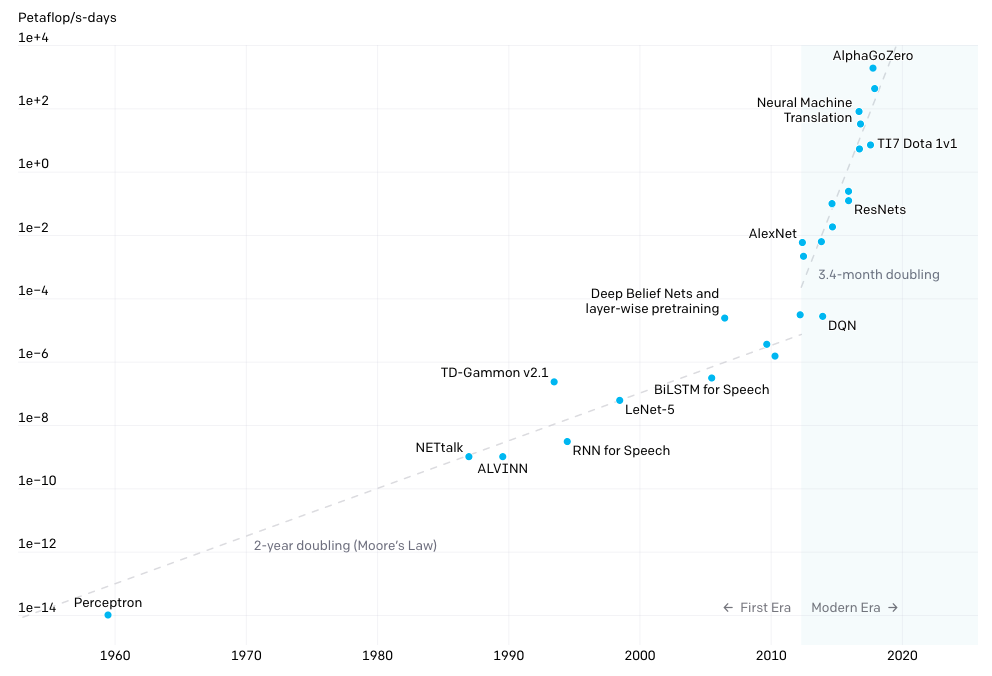 Deep Learning
ZKP
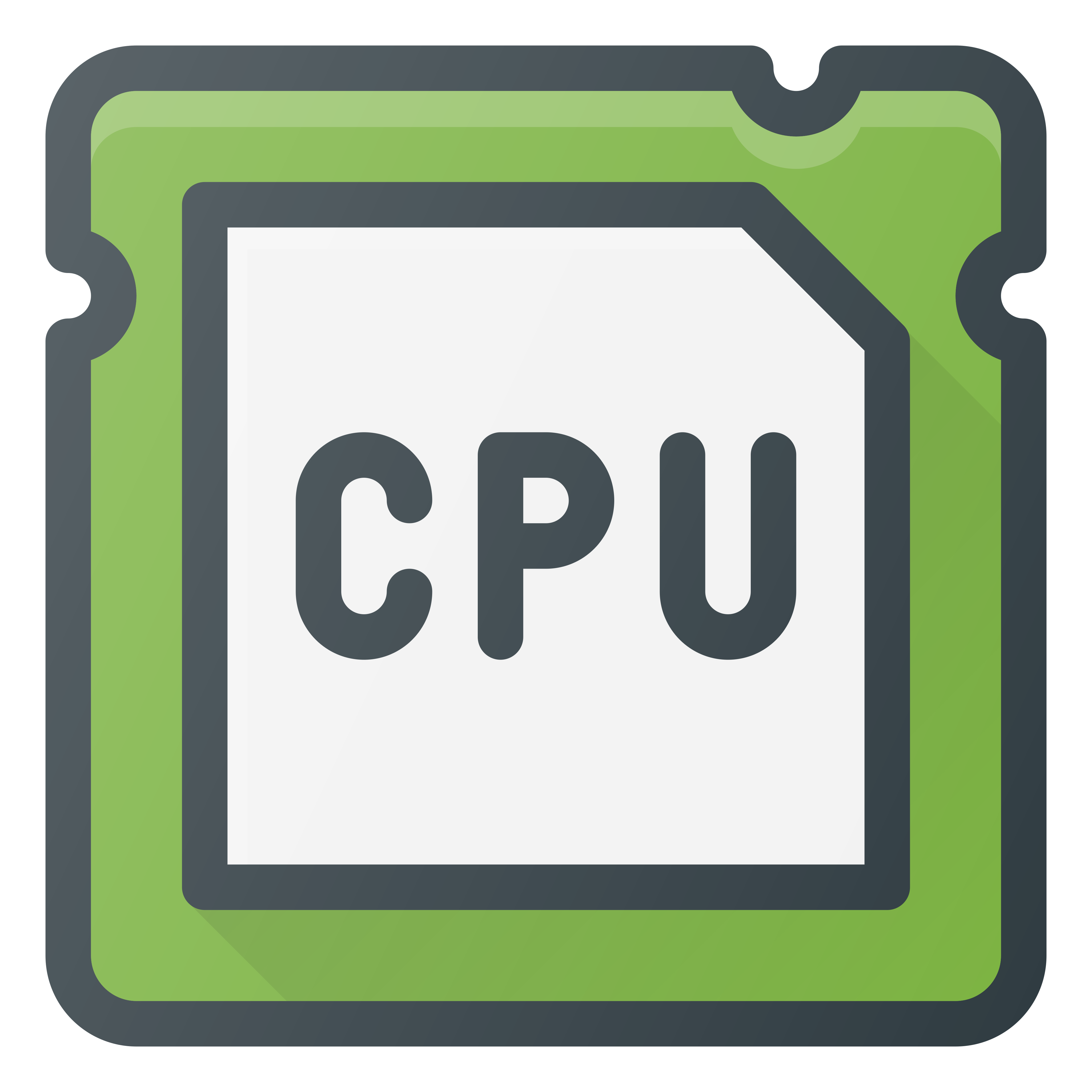 Deep learning was once considered too expensive and impossible.
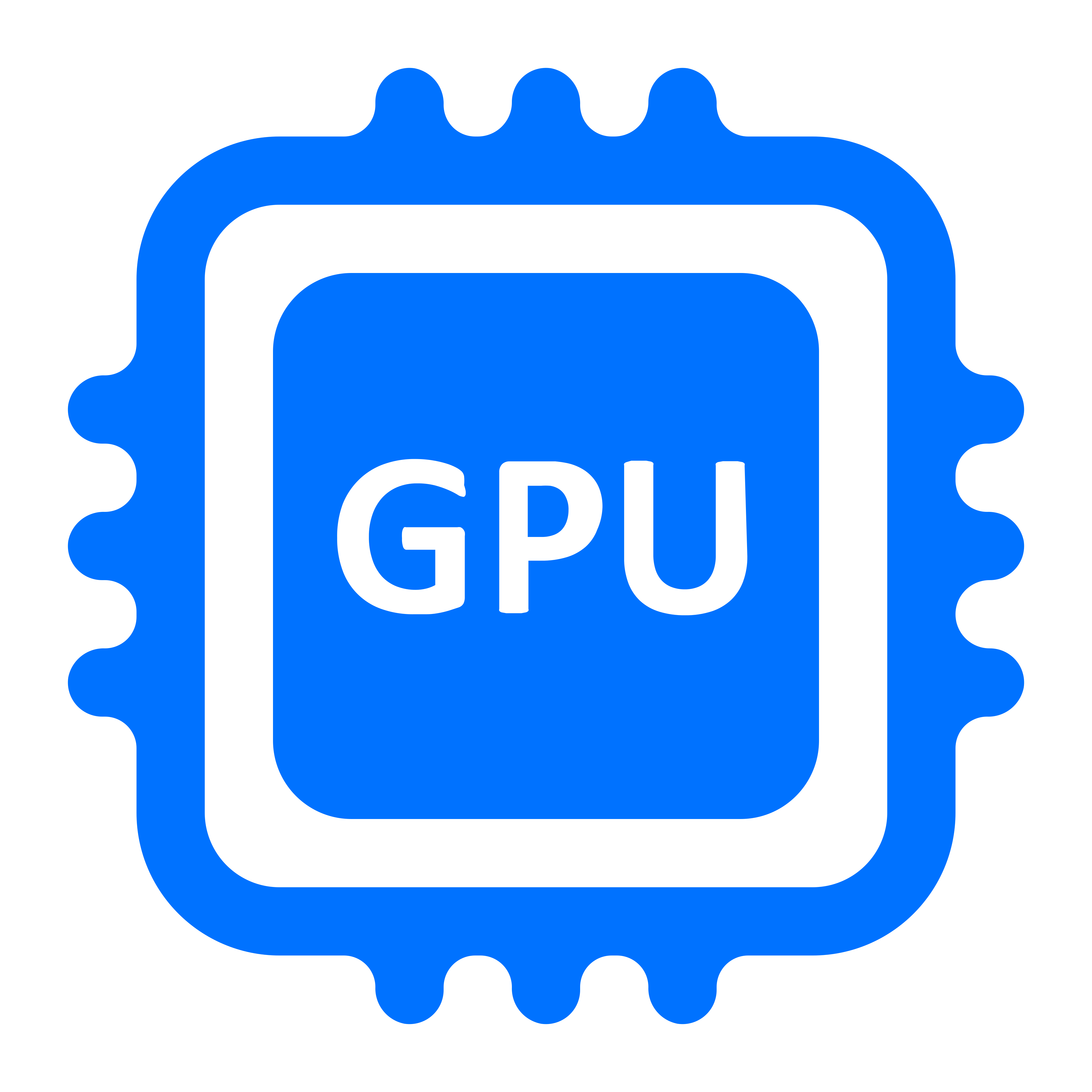 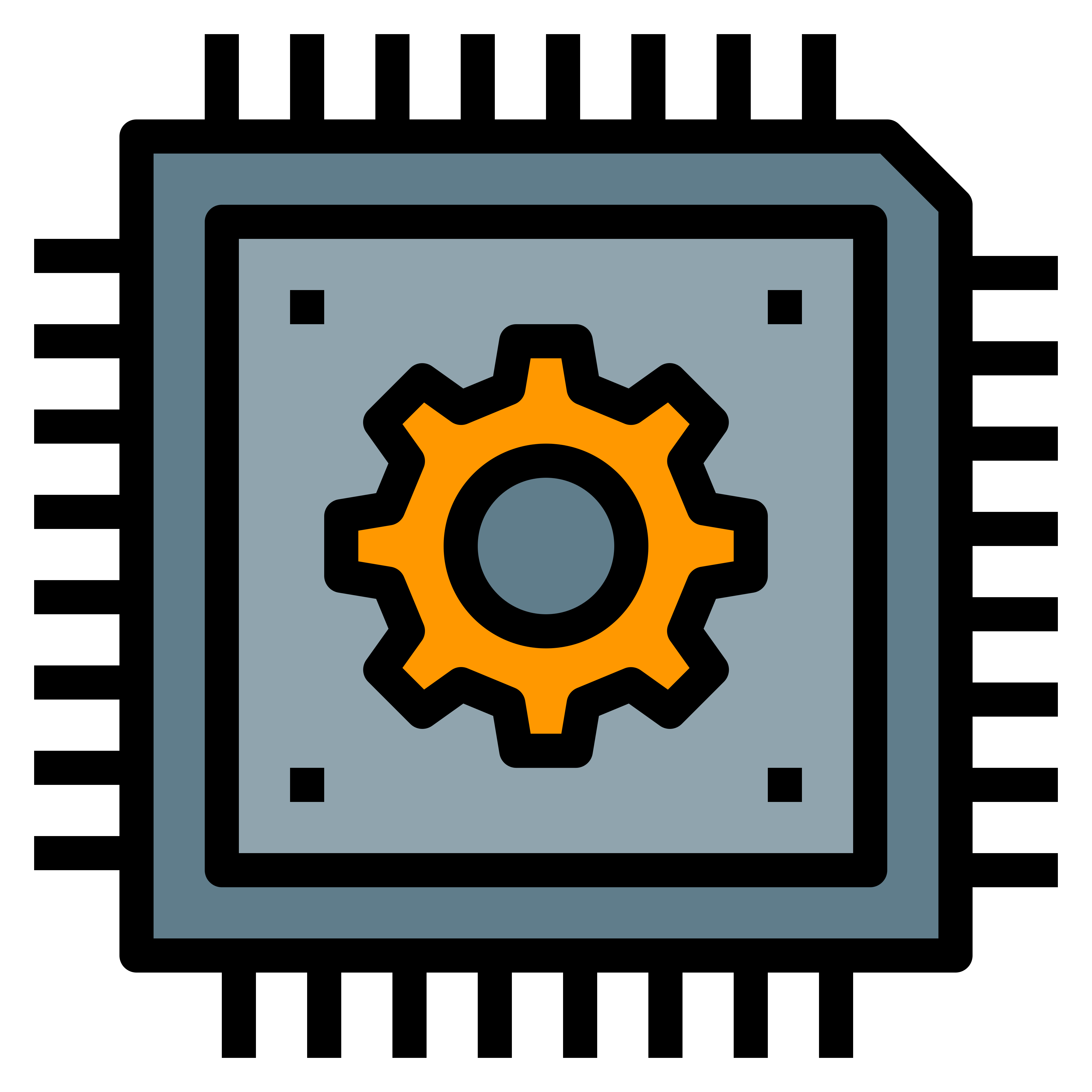 AI chip
56
[Speaker Notes: Let us first review the history of deep learning. As deep learning is one of the fastest developed area in the past decade. However, Deep learning was once considered too expensive and impossible. Starting from 2012, the speed of deep learning has a huge leap and it creates more and more exciting applications. It is partially attributed to the improvement of the hardware, from CPU to GPU, and nowadays, people are developing AI chips. The lesson we have learned from deep learning is that hardware acceleration plays a significant role when making the technology practical.

I believe the development of ZKP would have a similar curve with deep learning and we’d pay more attention to the hardware of ZKP.]
Hardware-software Co-design for ZKP
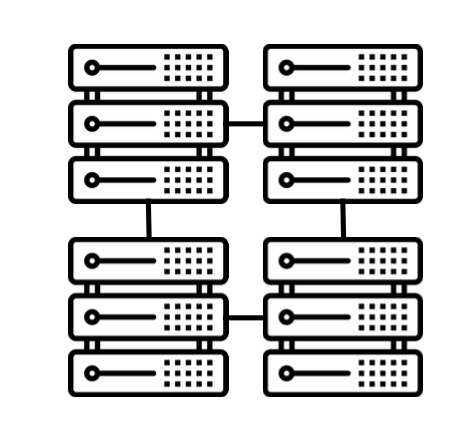 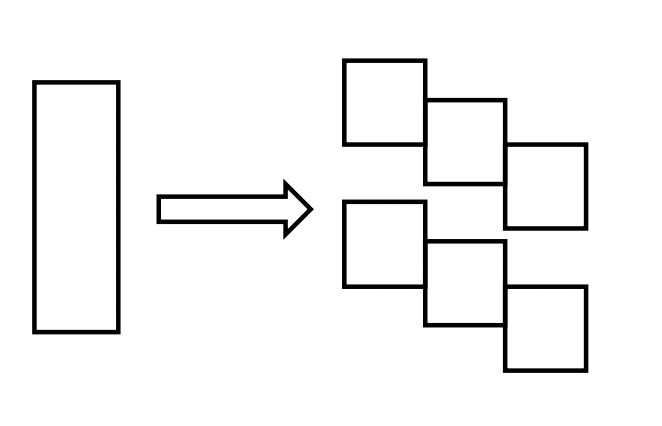 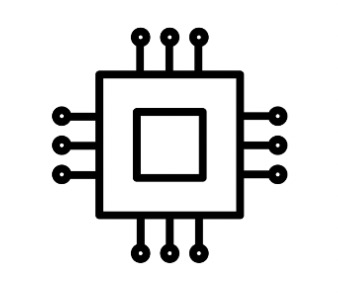 Hardware acceleration

ZKP-friendly hardware
Software optimization

Hardware-friendly ZKP
System-level optimization

Adaptive resource allocation
57
[Speaker Notes: To be specific, we need hardware-software co-design for ZK proof. We consider designing ZKP-friendly hardware as ZK works on quite different models. We also consider the software optimization, which is hardware-friendly ZKP protocol. We also need system-level optimizations for  adaptive resource allocation.]
Compile to ZKP Circuits
……
×
×
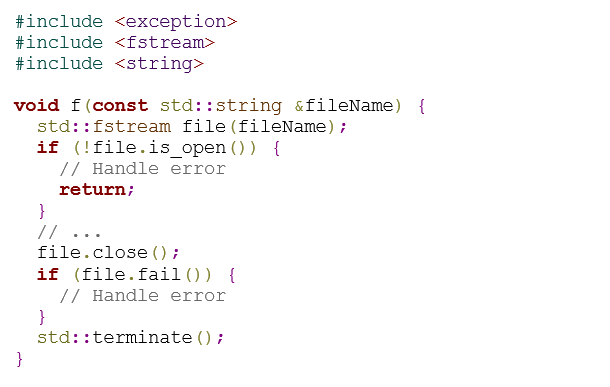 +
×
×
……
……
compiler
……
×
×
+
×
+
+
……
High level 
programming language
Arithmetic circuit
58
[Speaker Notes: In addition to hardware acceleration, we also need good compilers for ZKP algorithms. As we introduced in this talk, most ZKP algorithms are running on circuits, which is quite different from the high-level programming language, like C++, Java and Python. To enable users to generate ZK Proof easily, we cannot expect users to write the language of circuits. So we need the compiler to compile the high-level programming language to circuits and run ZK proof on circuits. I believe there is much room for the research in ZK compilers.


%%%As we have seen in the example of decision tree, some simple operations in the high-level programming language like conditional branching is impractical in circuits and compile these operations to circuits naively will have high overhead on the ciruict size. So it is very useful to design a good compiler for ZK circuits]
Future Work
ZK Database
ZKRollup
Compatible
Algorithms
ZKLLM
Practice
Theory
Hardware
Compiler
59
[Speaker Notes: The efficiency of ZK proof will be hugely improved with the development of ZK hardware and ZK compiler. Then we design better ZK proof for all kinds of applications including ZKRollup, ZK for database and ZK for other applications. We can also consider the compatible algorithms with the hardware and the compiler. I am open to collaborate with researchers from different areas on these topics.]
Future Work
Efficient ZKP for 
any application
Optimal prover for
any model
Compatible
Algorithms
ZK Decision Tree
[ZFZD 20]
CCS
No Trusted Setup
[ZXZS 20]
S&P
ZK Bridge
[XZC+ 22]
CCS
Practice
Theory
Compiler
ZKRollup
[LXZ+ 22]
In submission
60
[Speaker Notes: And the ultimate goal of my research is to have optimal prover for any computing model as well as tailored protocol for any real-world application. I will put my efforts toward this goal.]
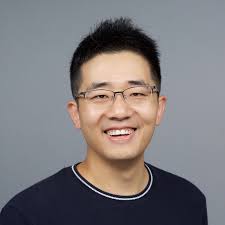 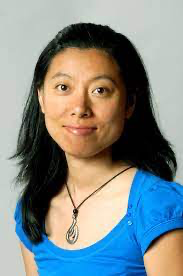 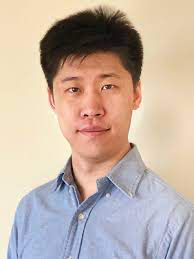 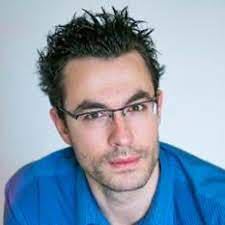 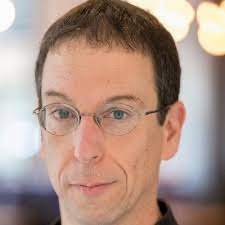 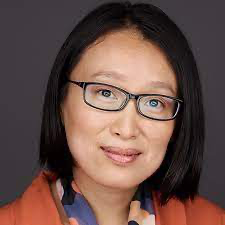 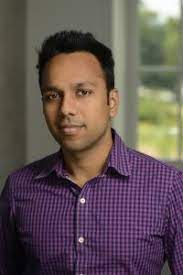 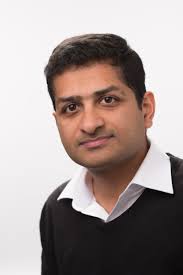 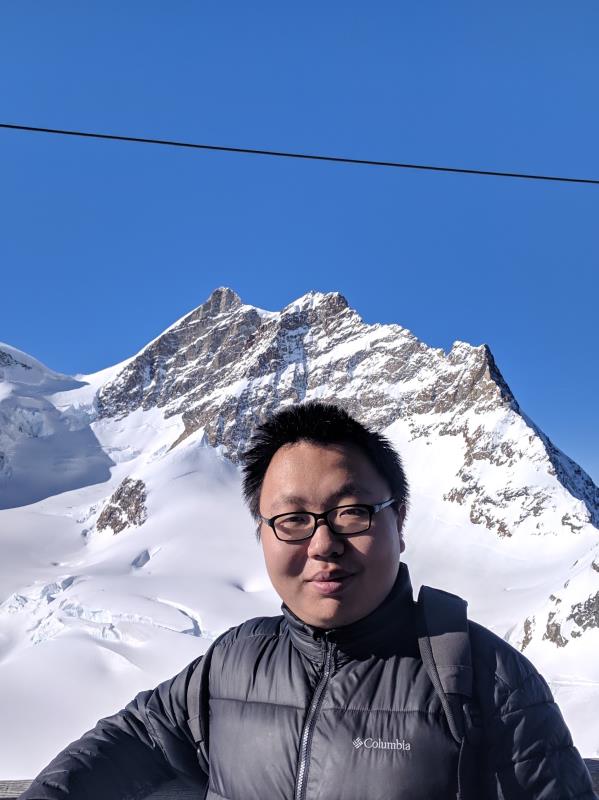 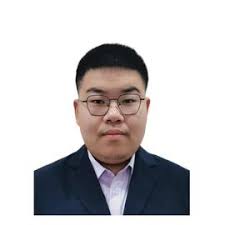 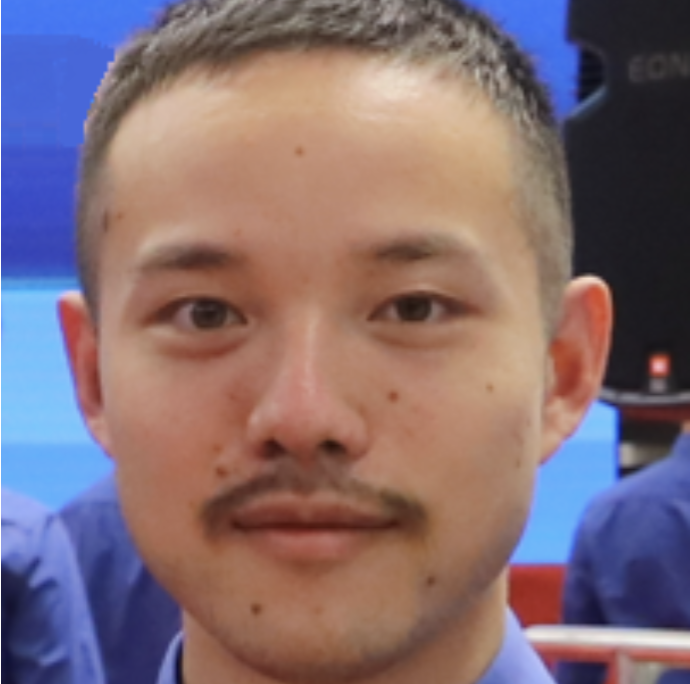 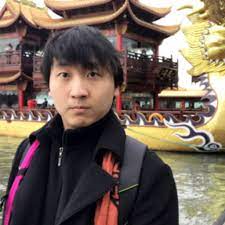 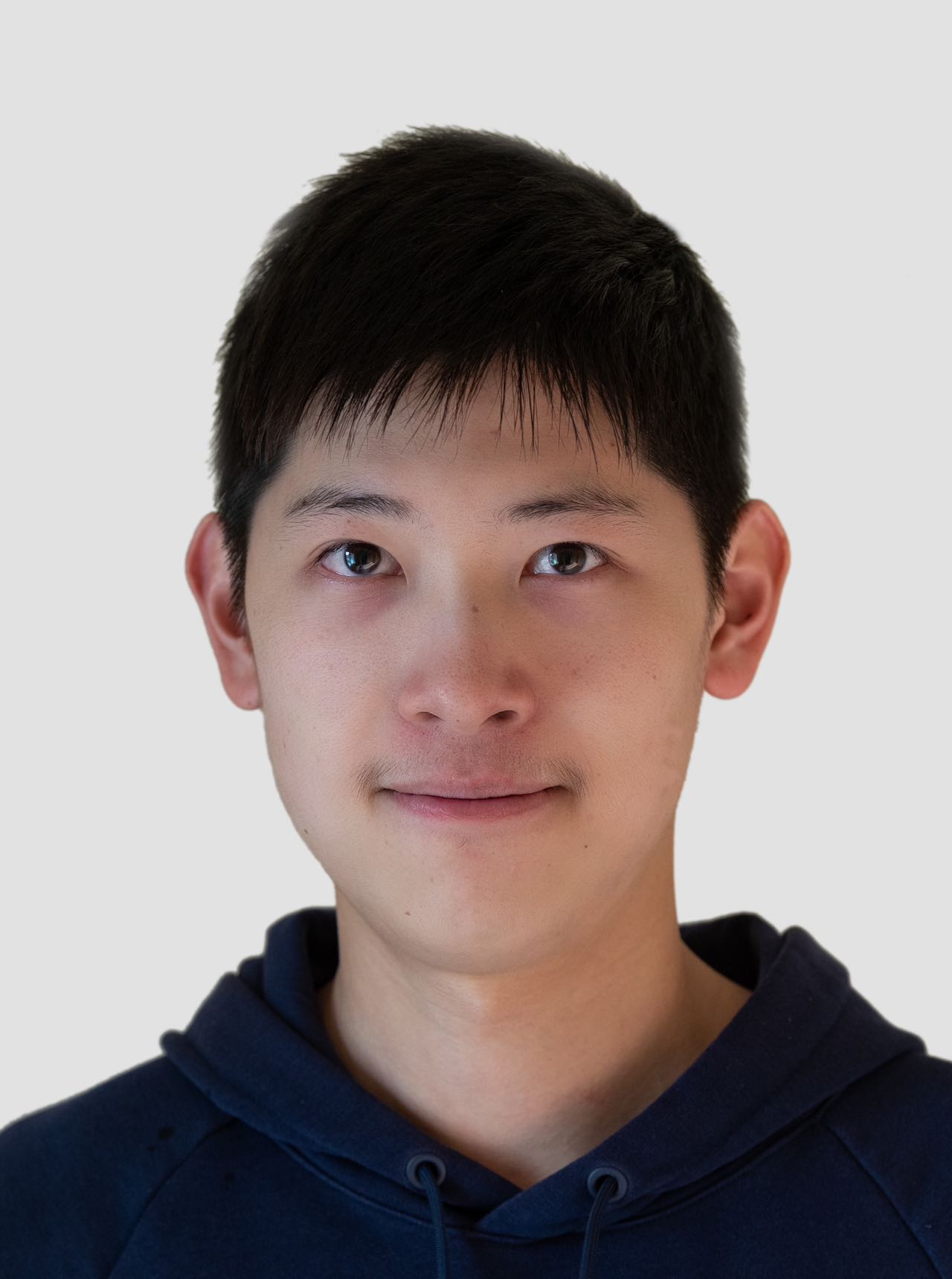 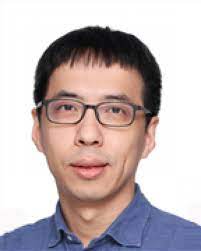 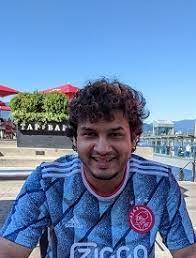 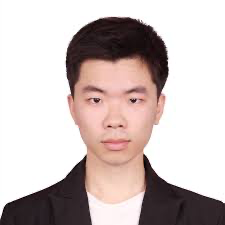 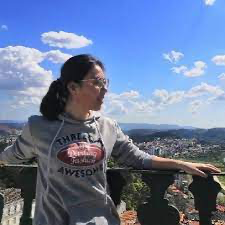 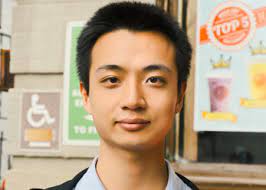 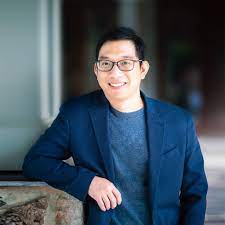 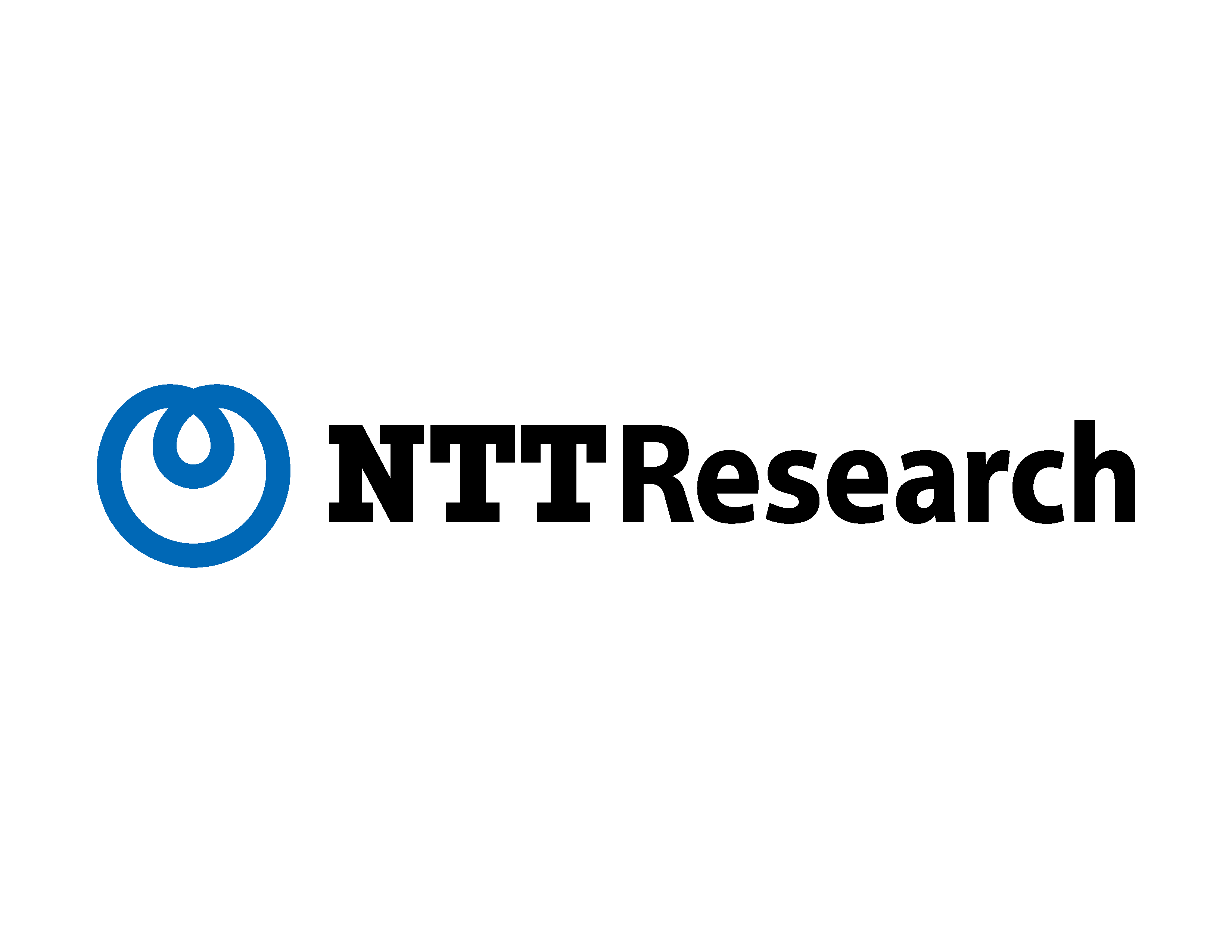 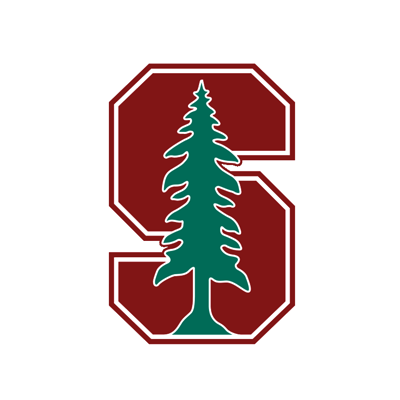 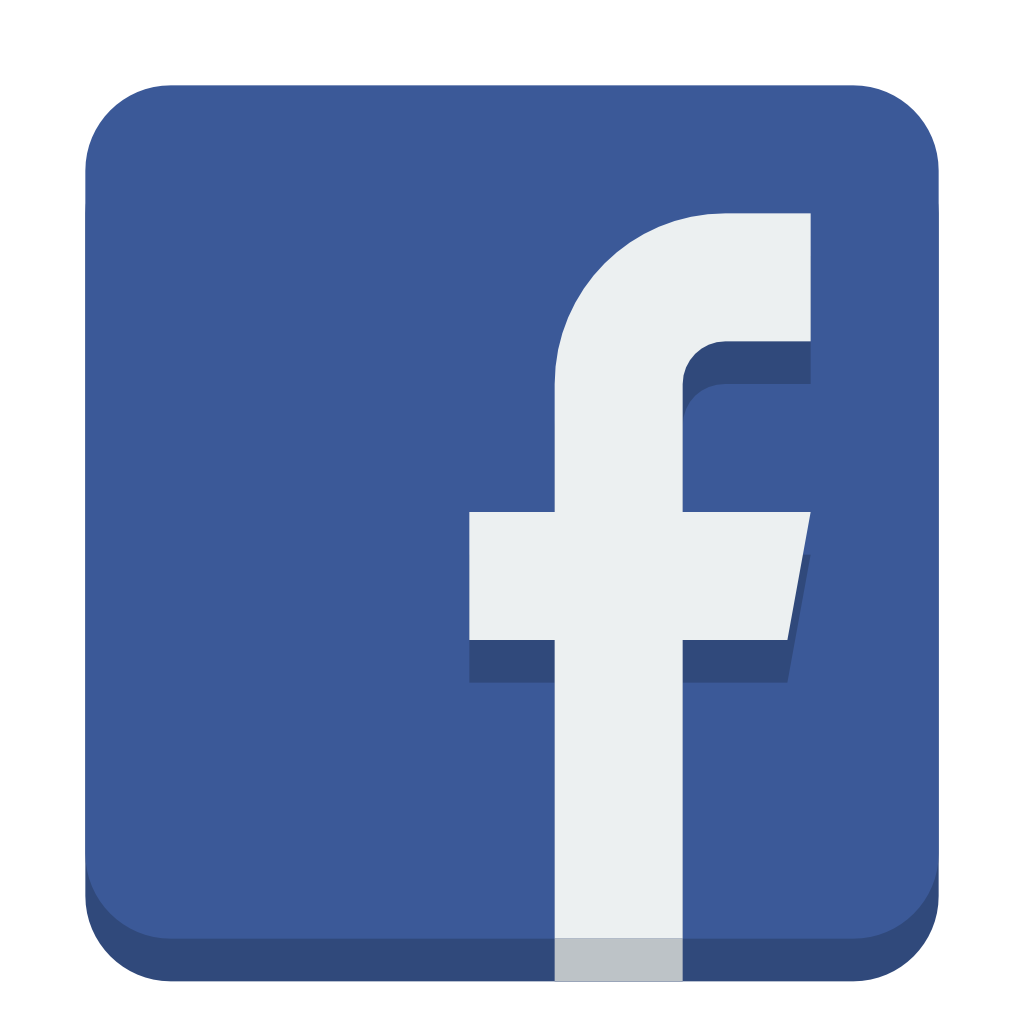 Thank you!
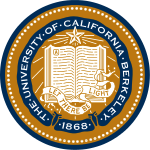 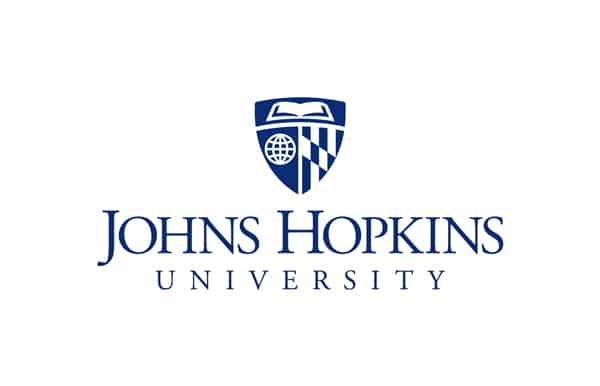 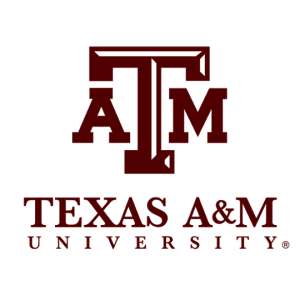 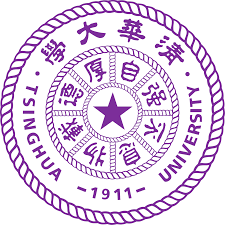 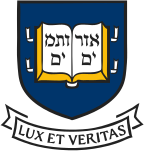 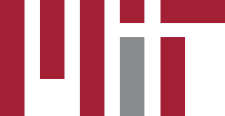 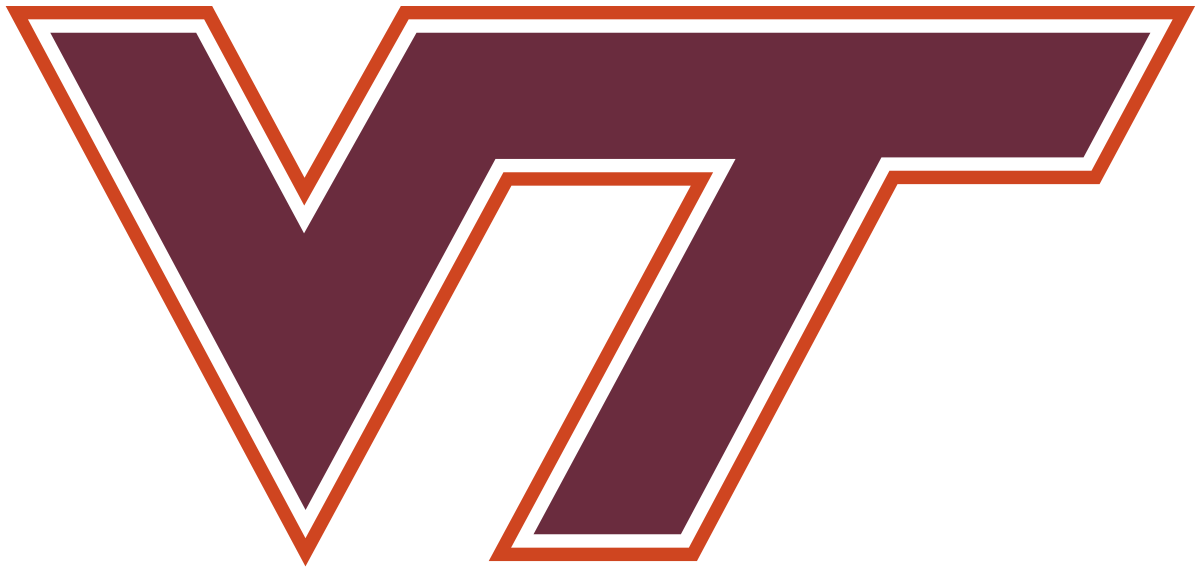 61
[Speaker Notes: Finally, I want to acknowledge my wonderful collaborators during my Ph.D. I have about 20 collaborators from over 10 institutes. Thanks to them. Without their help, I cannot finish my Ph.D..]
Efficient Zero-Knowledge Proof:Theory and Practice
1-to-N ZKP
[ZXTSZ 21]
Security
Layered Circuits
[XZZPS 19]
CRYPTO
ZK Decision Tree
[ZFZD 20]
CCS
No Trusted Setup
[ZXZS 20]
S&P
ZK Bridge
[XZC+ 22]
CCS
Practice
Theory
ZKRollup
[LXZ+ 22]
In submission
Arbitrary Circuits
[ZWL+ 20]
CCS
Assumption
[CGJJZ 23]
CRYPTO
62
[Speaker Notes: This is also the end of my talk. Thank you for attending and listening. I am happy to take questions.]
Sumcheck Protocol [LNFK 92]
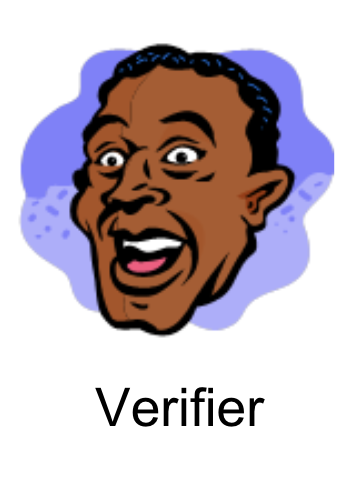 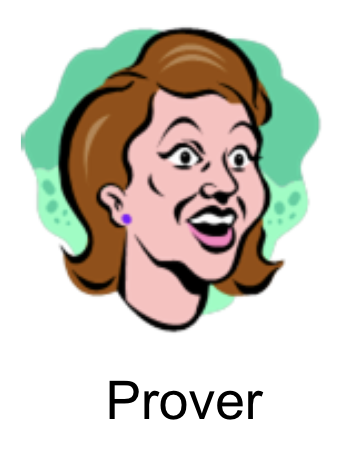 …
63
GKR protocol
Layer 0
(output)
sumcheck
……
×
×
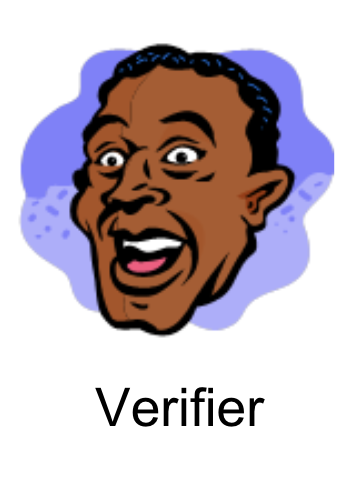 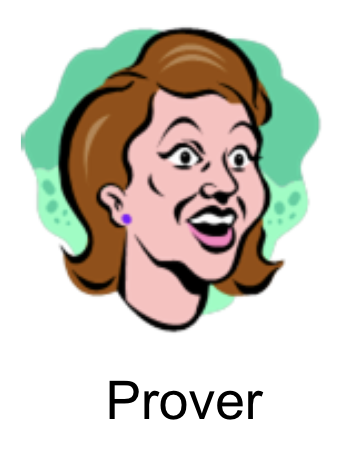 ×
+
×
Layer 1
……
sumcheck
……
Layer 2
……
×
×
+
……
……
×
+
+
……
……
sumcheck protocol
Layer d
(input)
64
Efficiency measures of ZKP
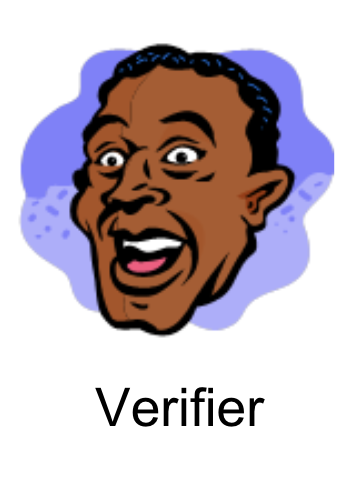 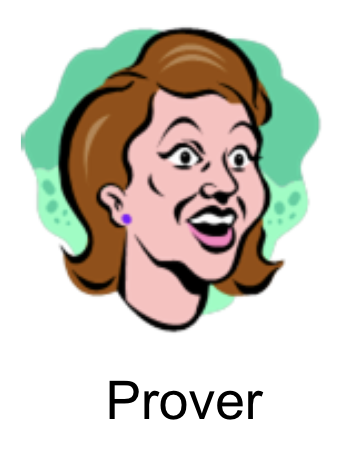 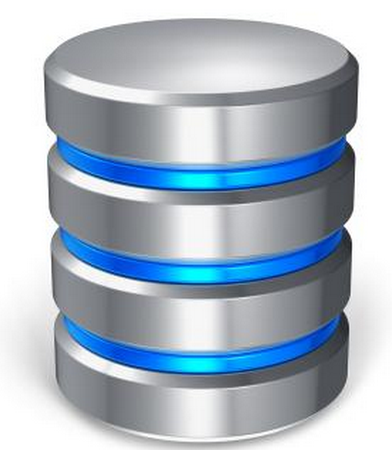 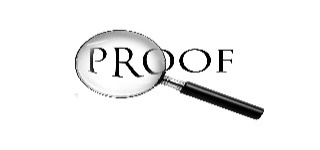 proof size
verification time
prover time
bottleneck!
65
Applications on Machine Learning
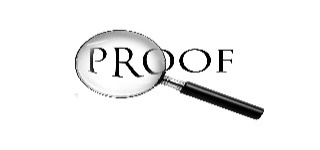 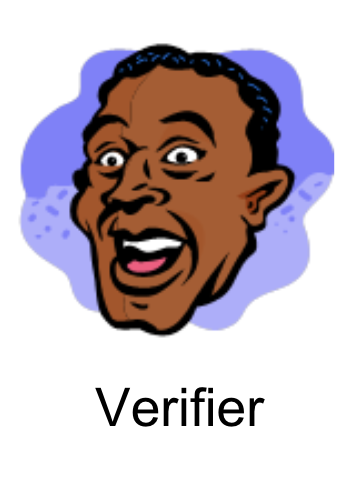 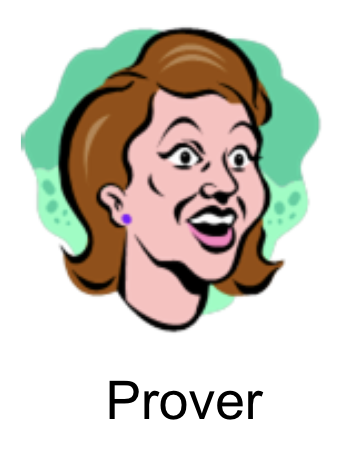 Model property
Accuracy
Fairness
Secret ML Model
Stock prediction
Healthcare with ML
College admission
Credit evaluation
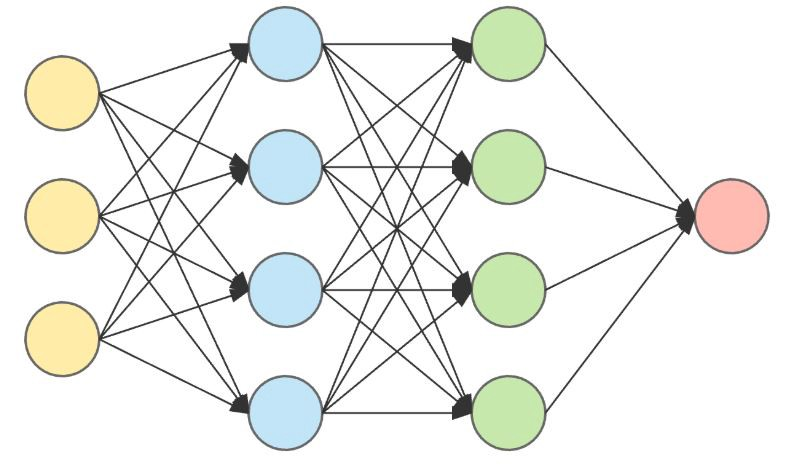 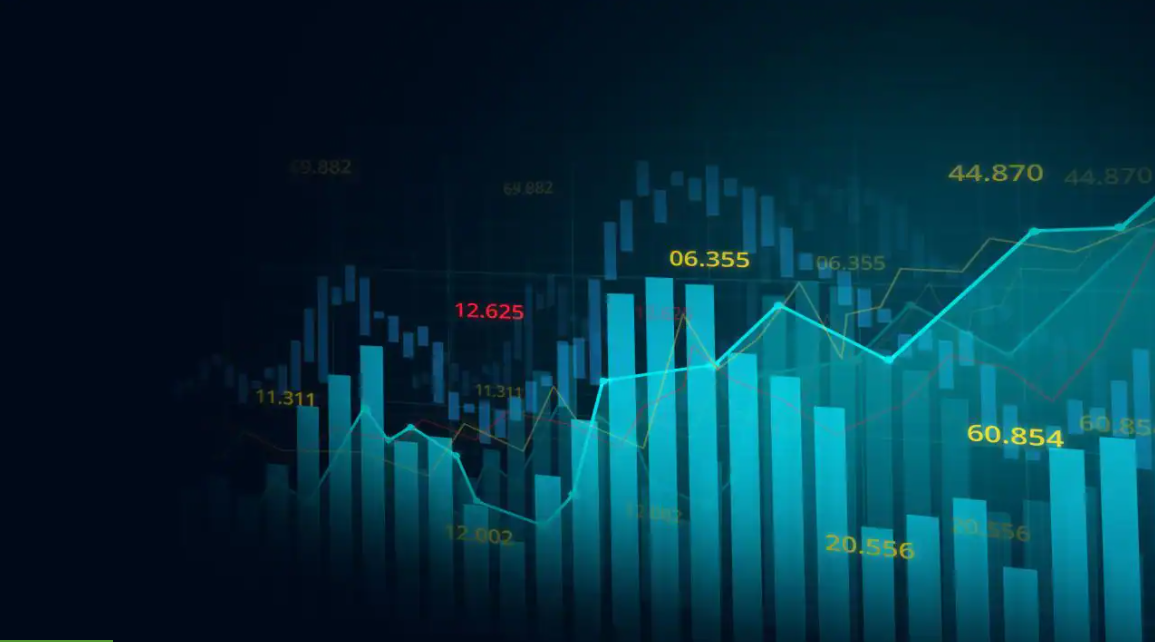 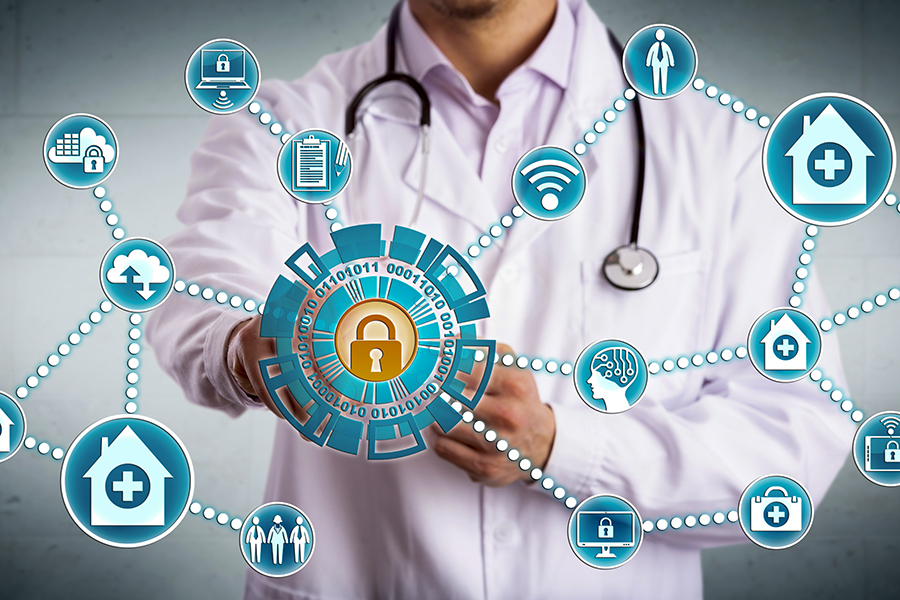 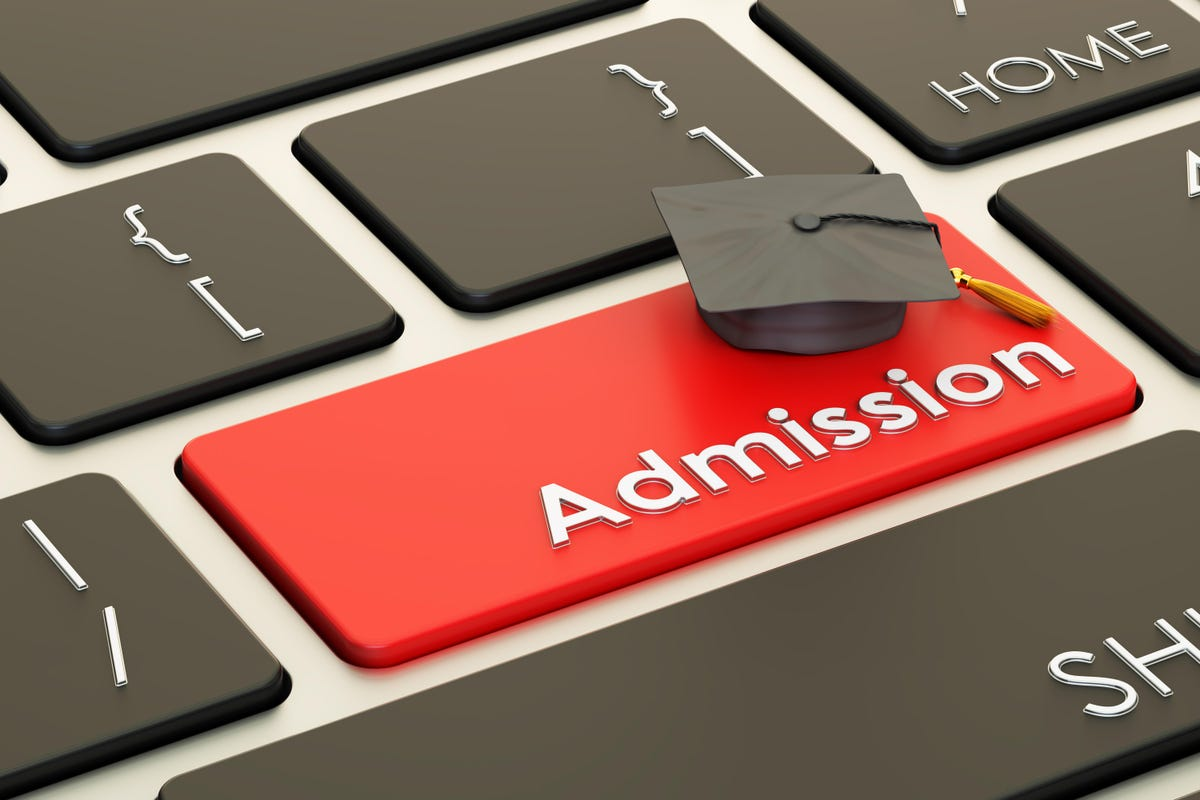 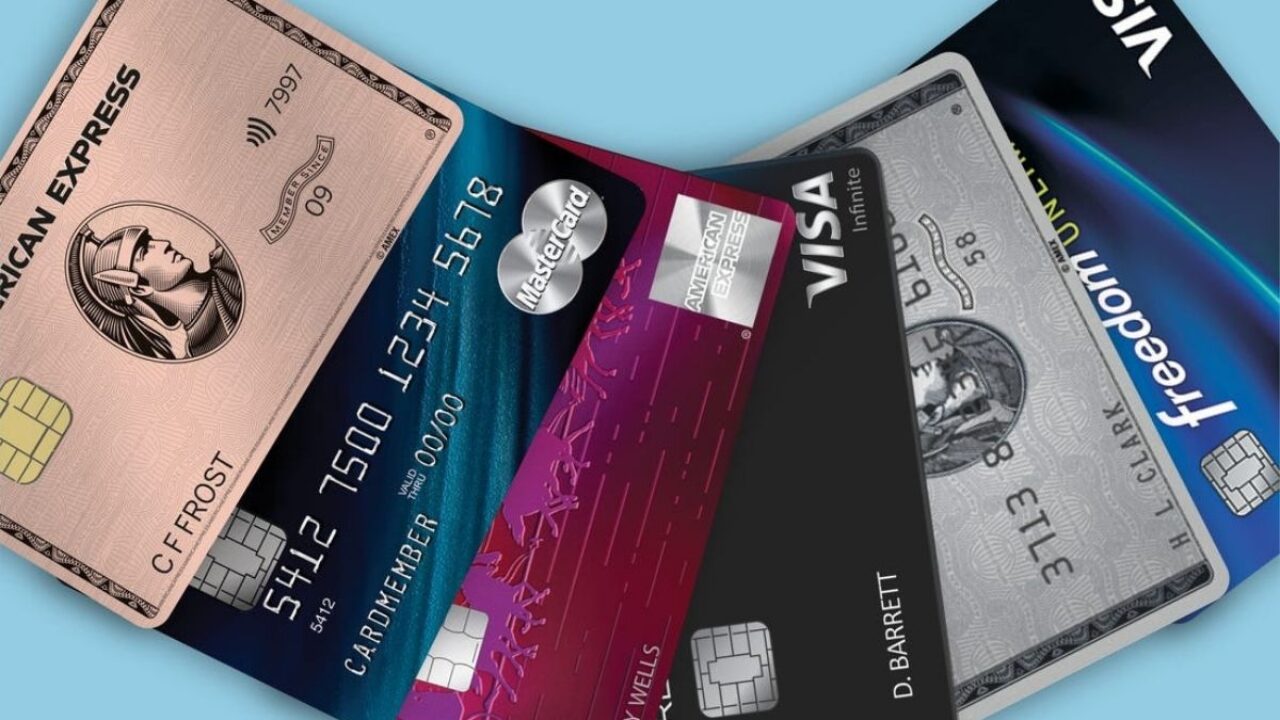 66
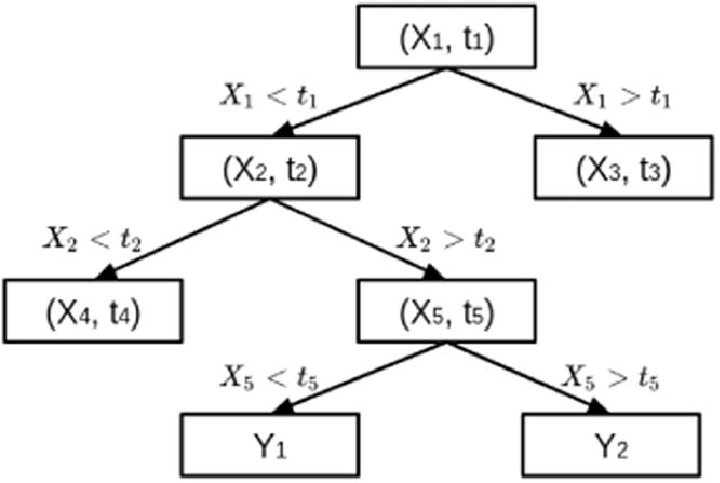 Future Work
ZK for Fairness
1-to-N ZKP
[ZXTSZ 21]
Security
Compatible
Algorithms
ZKRollup
Layered Circuits
[XZZPS 19]
CRYPTO
ZK Decision Tree
[ZFZD 20]
CCS
No Trusted Setup
[ZXZS 20]
S&P
ZK Bridge
[XZC+ 22]
CCS
Practice
Theory
Hardware
Compiler
ZKRollup
[LXZ+ 22]
In submission
Arbitrary Circuits
[ZWL+ 20]
CCS
68
[Speaker Notes: Given the advancements in ZK hardware and ZK compiler, the efficiency of ZK proof will be improved by one/two magnitude compared to existing results. Then we can apply ZK proof to more complex applications like ZKRollup. Then we can consider the compatible algorithms with the hardware and the compiler.]
Workshops and MOOC of ZKP
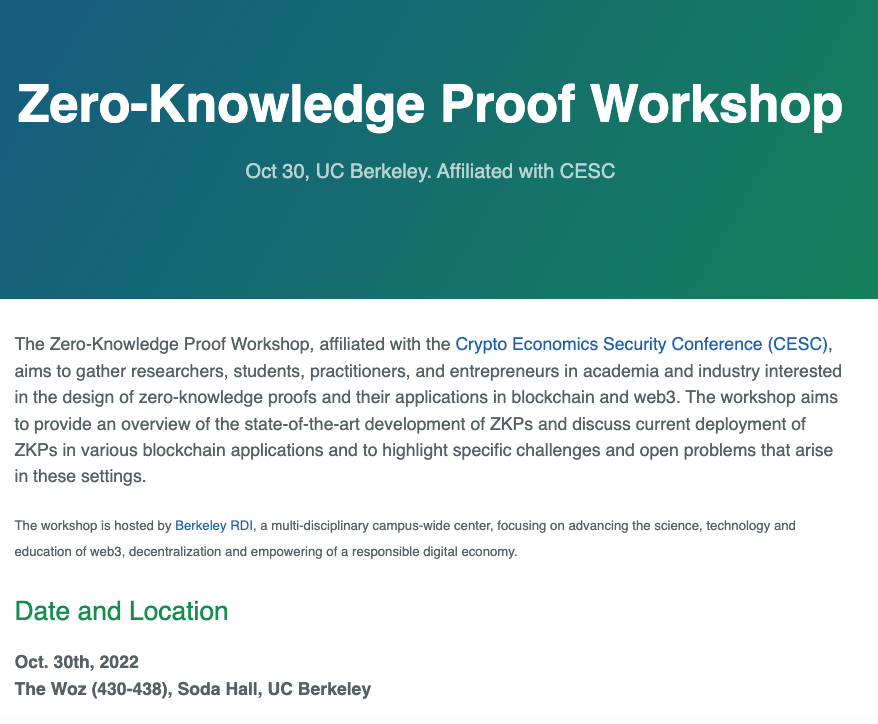 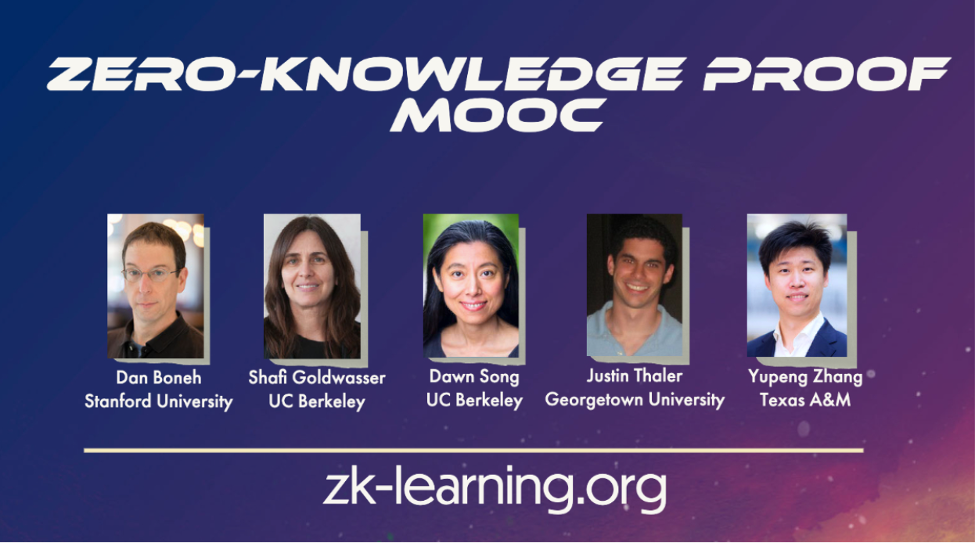 69
[Speaker Notes: Additionally, there are some ZKP workshops with over 300 attendees discussing the standard and the advancement of zero-knowledge proof. And this year, there is a new public ZKP MOOC taught by leading researchers in this area.]
Hide Input [ZGK+ 17]
Libra [XZZPS 19]
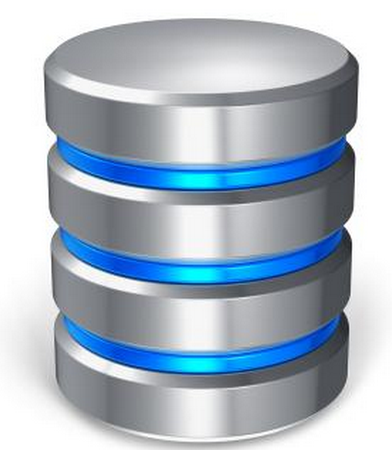 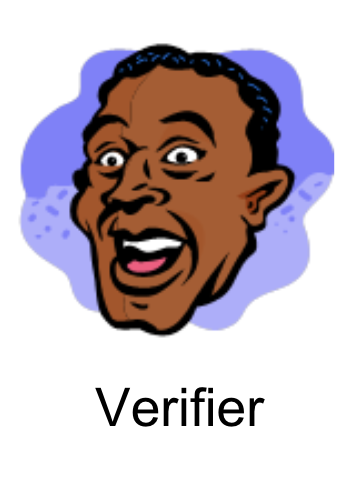 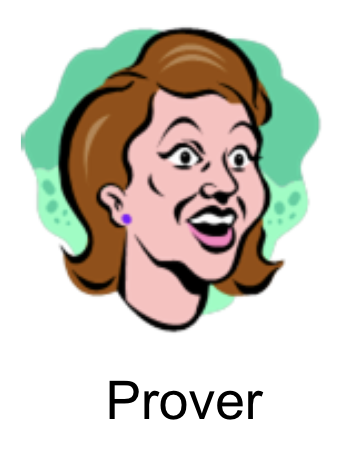 Optimal GKR
70
Applications on Blockchain and Cryptocurrency
Hash 
pointer
Hash 
pointer
Hash 
pointer
Block
Block
Block
……
Transaction
Transaction
Transaction
Transaction
Transaction
Transaction
Transaction
Transaction
Transaction
71
[Speaker Notes: Zero-knowledge proof has been a pure theoretical protocol until the development of practical protocols in the past decade. These practical ZKP protocol brings many application over various areas. The most popular application is in the domain of blockchains and cryptocurrency. A blockchain is a distributed ledger with growing lists of blocks that are securely linked by hash pointers. Each block contains transactions and every node in the network can reach a consensus on blocks without a centralized server.  The total market cap of all cryptocurrencies is over 1 trillion dollars. The underlying technique of blockchain itself also inspires multiple new applications including decentralized finance, NFT and web3. However, there are some challenges limiting the deployment of blockchain. And two of them are privacy and scalability. First, for the privacy, all transactions are public on blockchain but these transactions may contain sensitive information of users. So the privacy is a big issue. Another issue is the scalability, for example, bitcoin can only support 7 transactions per second while the centralized payment system Visa can support twenty four thousand transactions per seconds. So there is a big gap in terms of scalability. The bitcoin’s TPS is pretty low and it cannot be used to deal with huge amount transactions in our daily life. 

It turns out that zero knowledge proof is the key solution to both issues. For privacy, there is a cryptocurrency called Zcash, they build privacy preserving transactions on their blockchain. As you can see in the example, the transaction in Zcash hides the sender’s address, the receiver’s address and the transferred amount. But it can still be verified with zero-knowledge proof. For scalability, we use the technique of zkRollup. The main idea behind ZKRollup is to generate a single ZK proof for a bunch of transactions. Then others only need to check the single proof for validity of these transactions instead of validating one-by-one. The scalability will be hugely improved with this approach.]
Applications on Blockchain and Cryptocurrency
Privacy. Transparent data on blockchain.
Scalability. Bitcoin 7TX/s v.s. Visa 24,000TX/s
Solution: Zero-knowledge proof
Privacy-preserving transaction
ZKRollup
1.  Generate proof for transaction
      execution.
Others check proof instead of validating one-by-one.
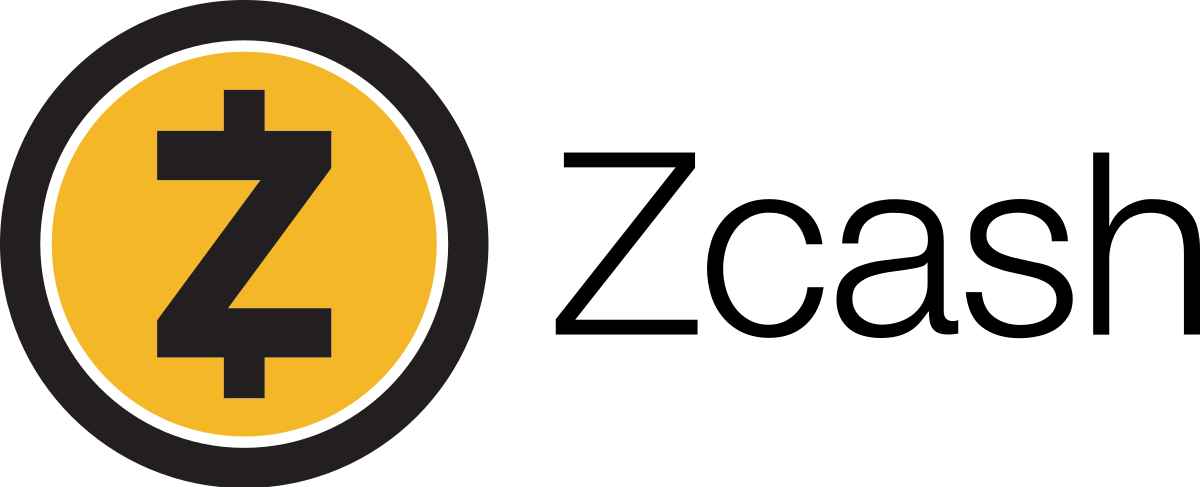 72
[Speaker Notes: Zero-knowledge proof has been a pure theoretical protocol until the development of practical protocols in the past decade. These practical ZKP protocol brings many application over various areas. The most popular application is in the domain of blockchains and cryptocurrency. A blockchain is a distributed ledger with growing lists of blocks that are securely linked by hash pointers. Each block contains transactions and every node in the network can reach a consensus on blocks without a centralized server.  The total market cap of all cryptocurrencies is over 1 trillion dollars. The underlying technique of blockchain itself also inspires multiple new applications including decentralized finance, NFT and web3. However, there are some challenges limiting the deployment of blockchain. And two of them are privacy and scalability. First, for the privacy, all transactions are public on blockchain but these transactions may contain sensitive information of users. So the privacy is a big issue. Another issue is the scalability, for example, bitcoin can only support 7 transactions per second while the centralized payment system Visa can support twenty four thousand transactions per seconds. So there is a big gap in terms of scalability. The bitcoin’s TPS is pretty low and it cannot be used to deal with huge amount transactions in our daily life. 

It turns out that zero knowledge proof is the key solution to both issues. For privacy, there is a cryptocurrency called Zcash, they build privacy preserving transactions on their blockchain. As you can see in the example, the transaction in Zcash hides the sender’s address, the receiver’s address and the transferred amount. But it can still be verified with zero-knowledge proof. For scalability, we use the technique of zkRollup. The main idea behind ZKRollup is to generate a single ZK proof for a bunch of transactions. Then others only need to check the single proof for validity of these transactions instead of validating one-by-one. The scalability will be hugely improved with this approach.]
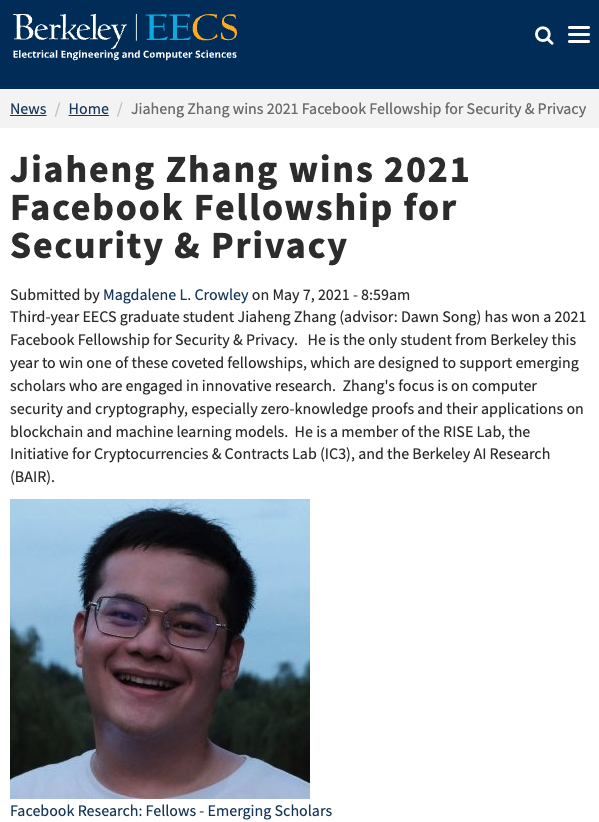 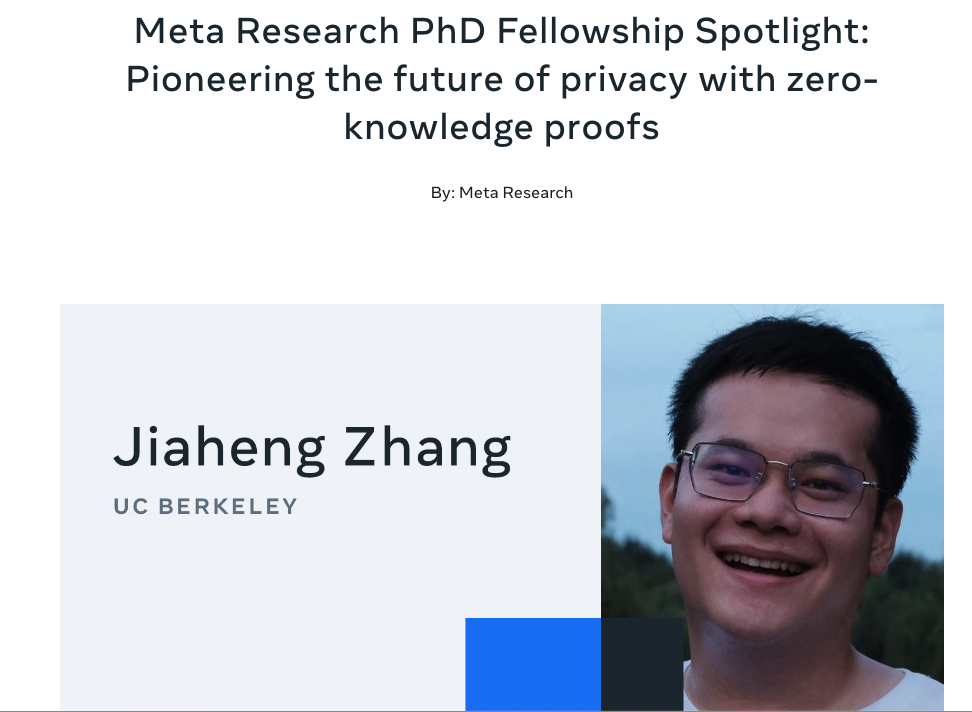 My Work on ZKP
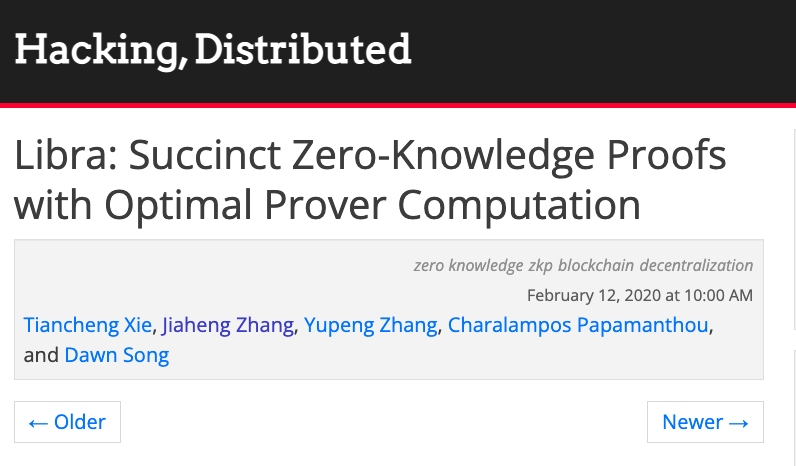 73
[Speaker Notes: My research achievement has been recognized by Facebook Fellowship and highlighted in multiple media platforms.]